Presentation to Ventura Watershed Council
Richard Atmore Jr.
Co-Founder of Rancho Ventura Conservation Trust
President, R.A. Atmore and Sons, Inc.
President, RA Cattle Company


03/01/2018
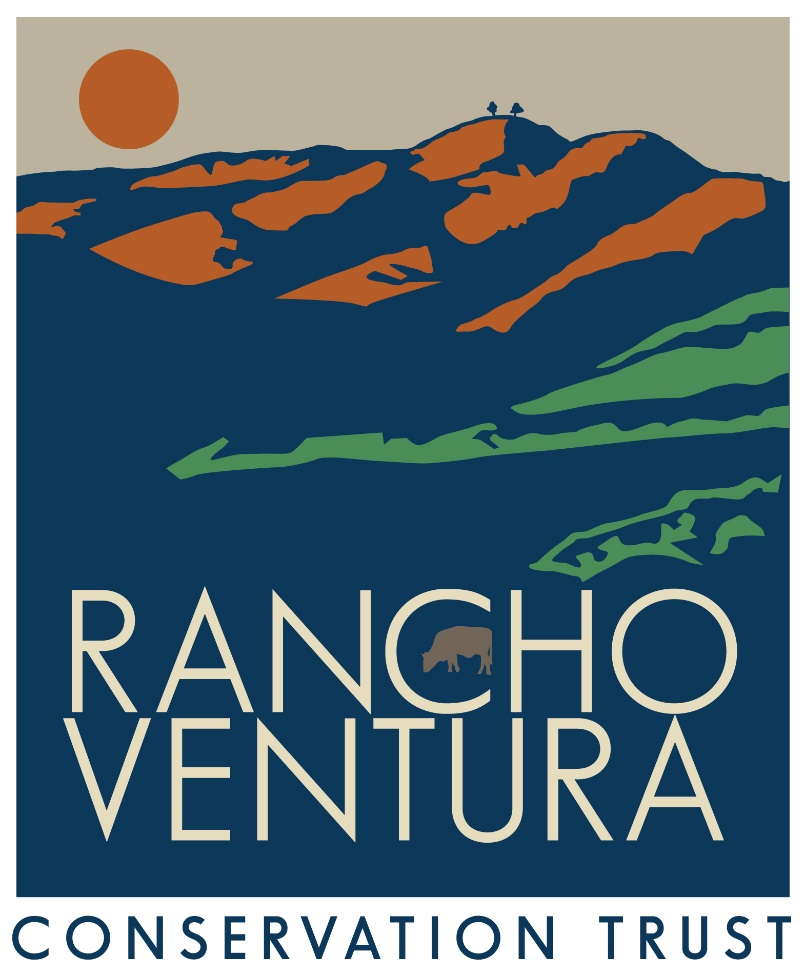 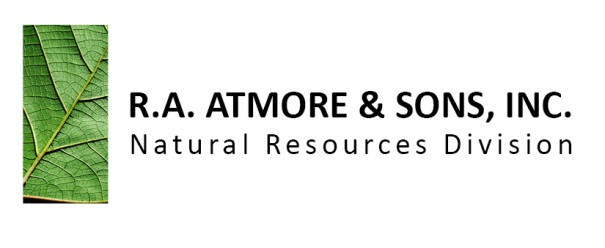 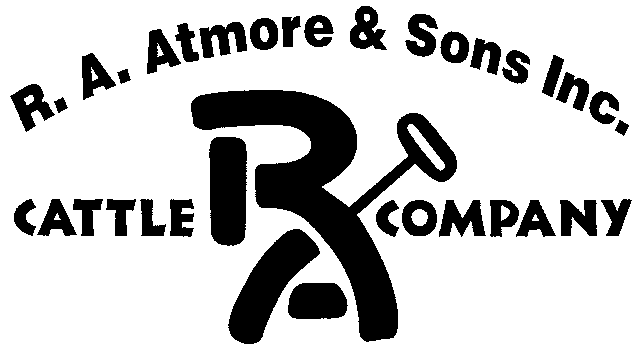 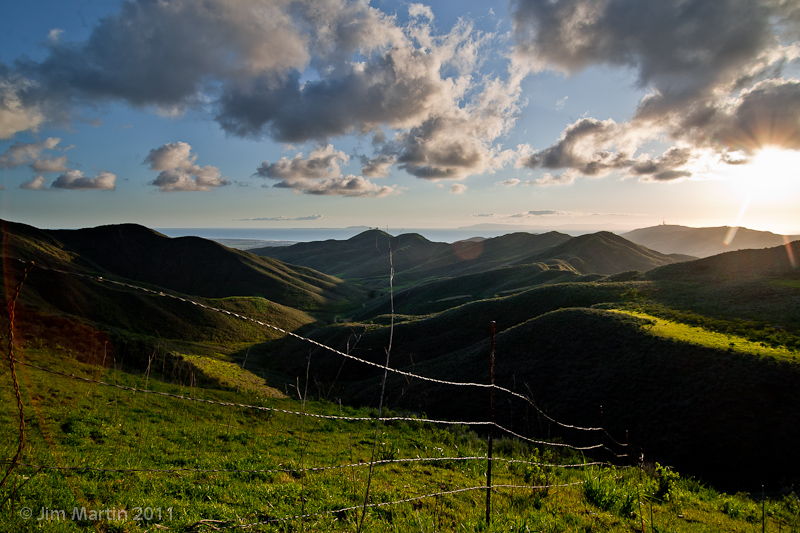 Grazing Operation
R.A. Cattle Co., division of R.A. Atmore & Sons, Inc.
275 head Cow/Calf Operation
6800 acres currently under lease
Current grazing capacity = 1 animal unit (1000 lbs.) per 35 acres
Current grazing methods: High Intensity – Short Duration / Rotational – Rest.
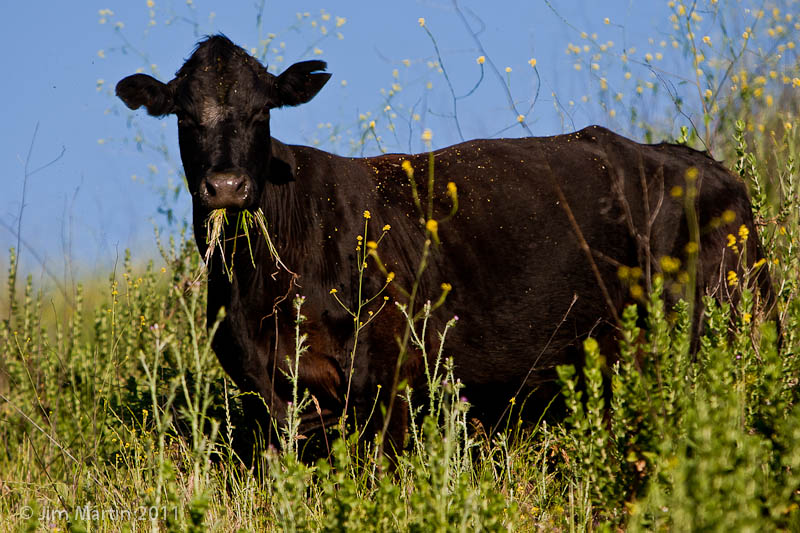 Grazing Benefits
Invasive Weed Control
Valuable Protein Source
Wildfire Protection
Enhanced Viewshed
Security & Management for Open Space
TNC, USFWS & others utilize grazing to enhance habitat on their properties.
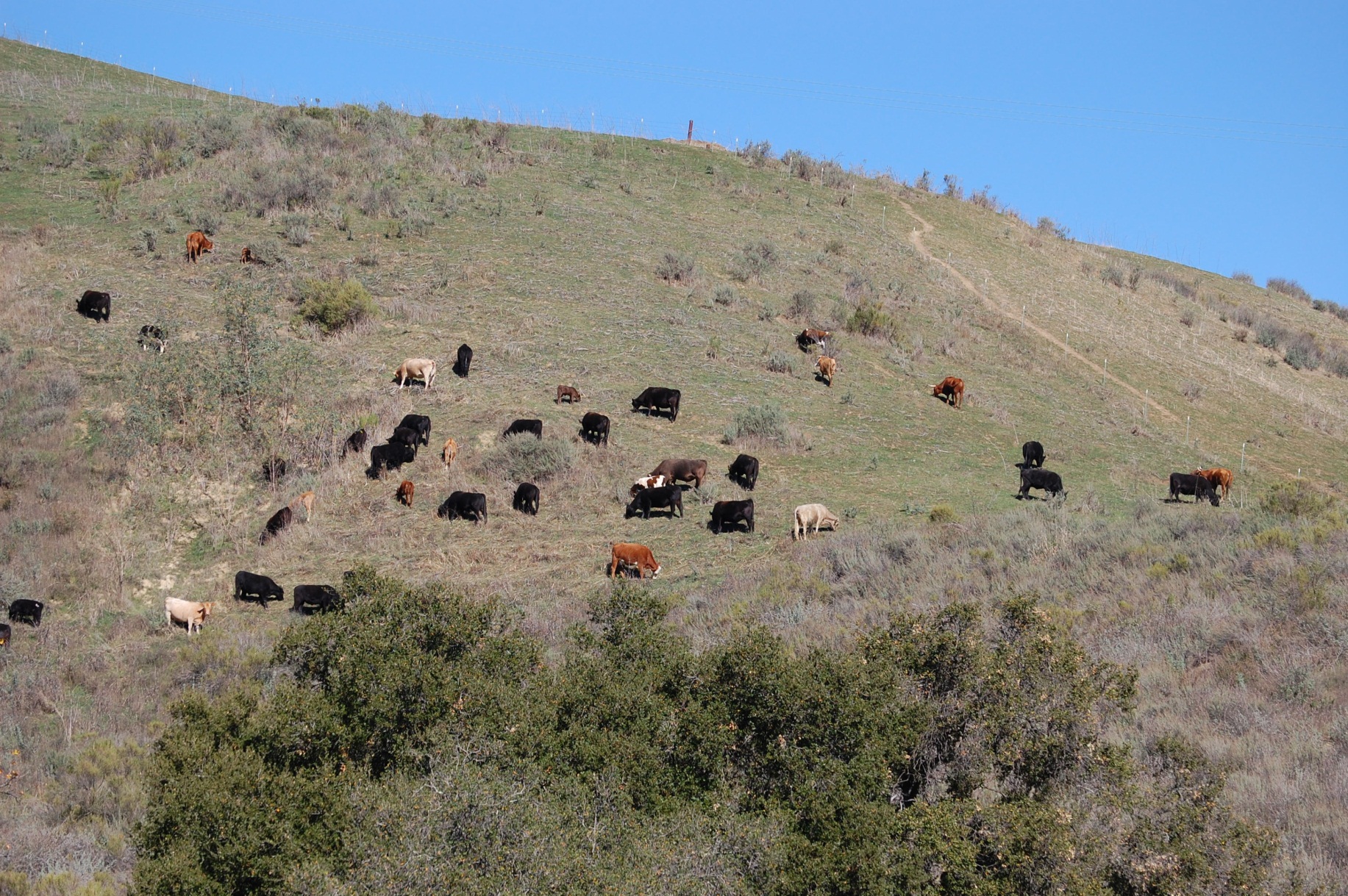 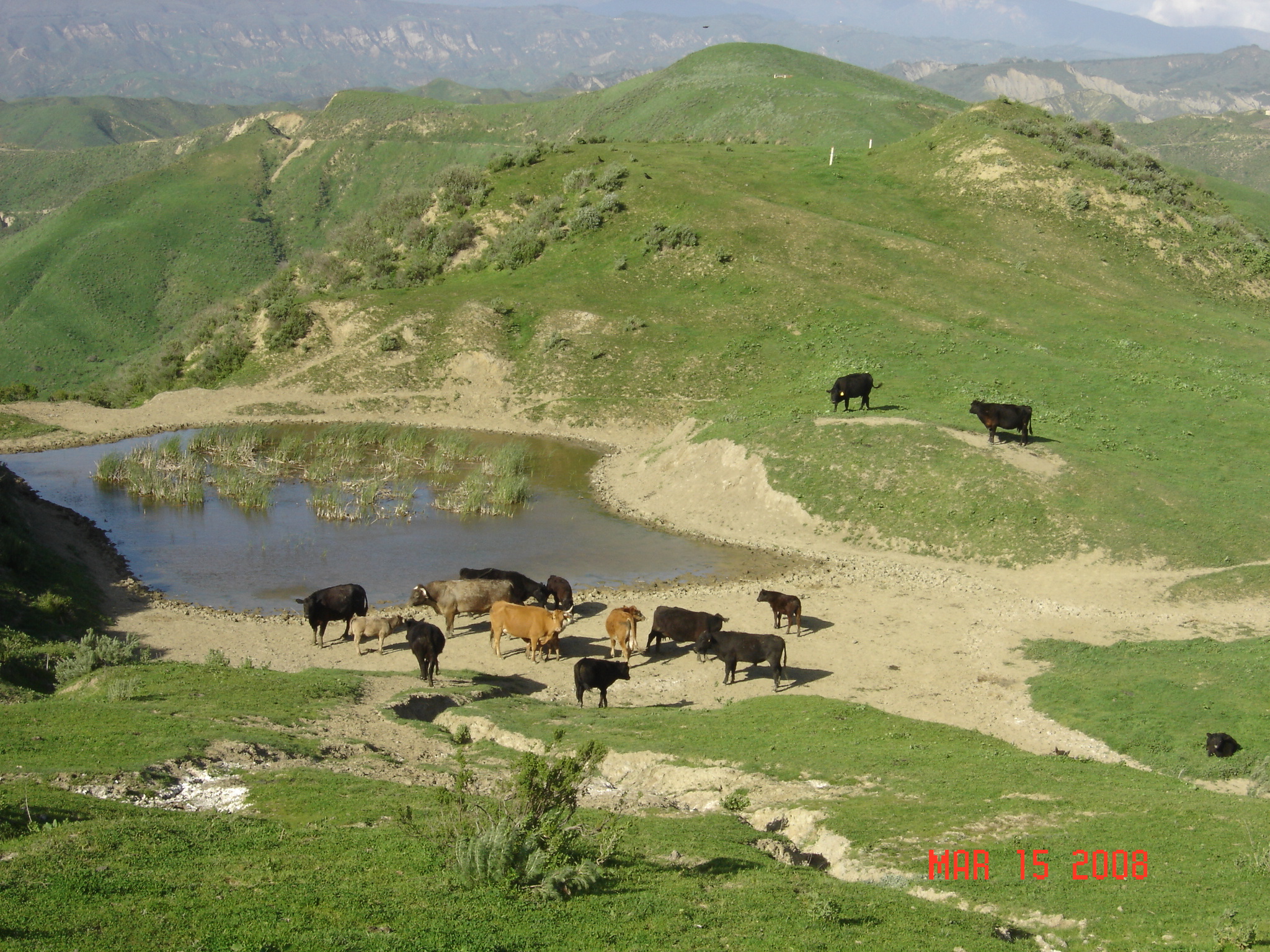 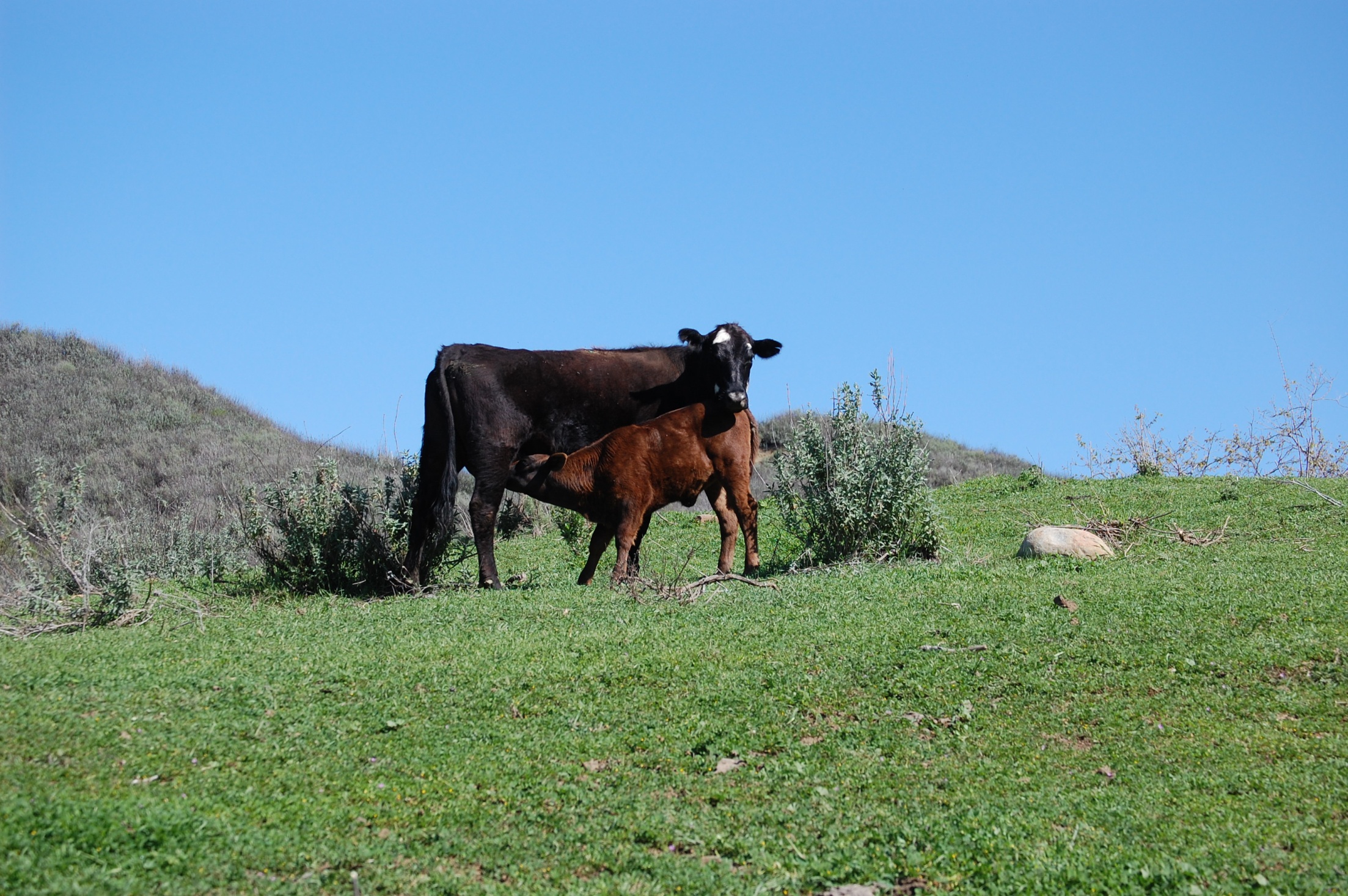 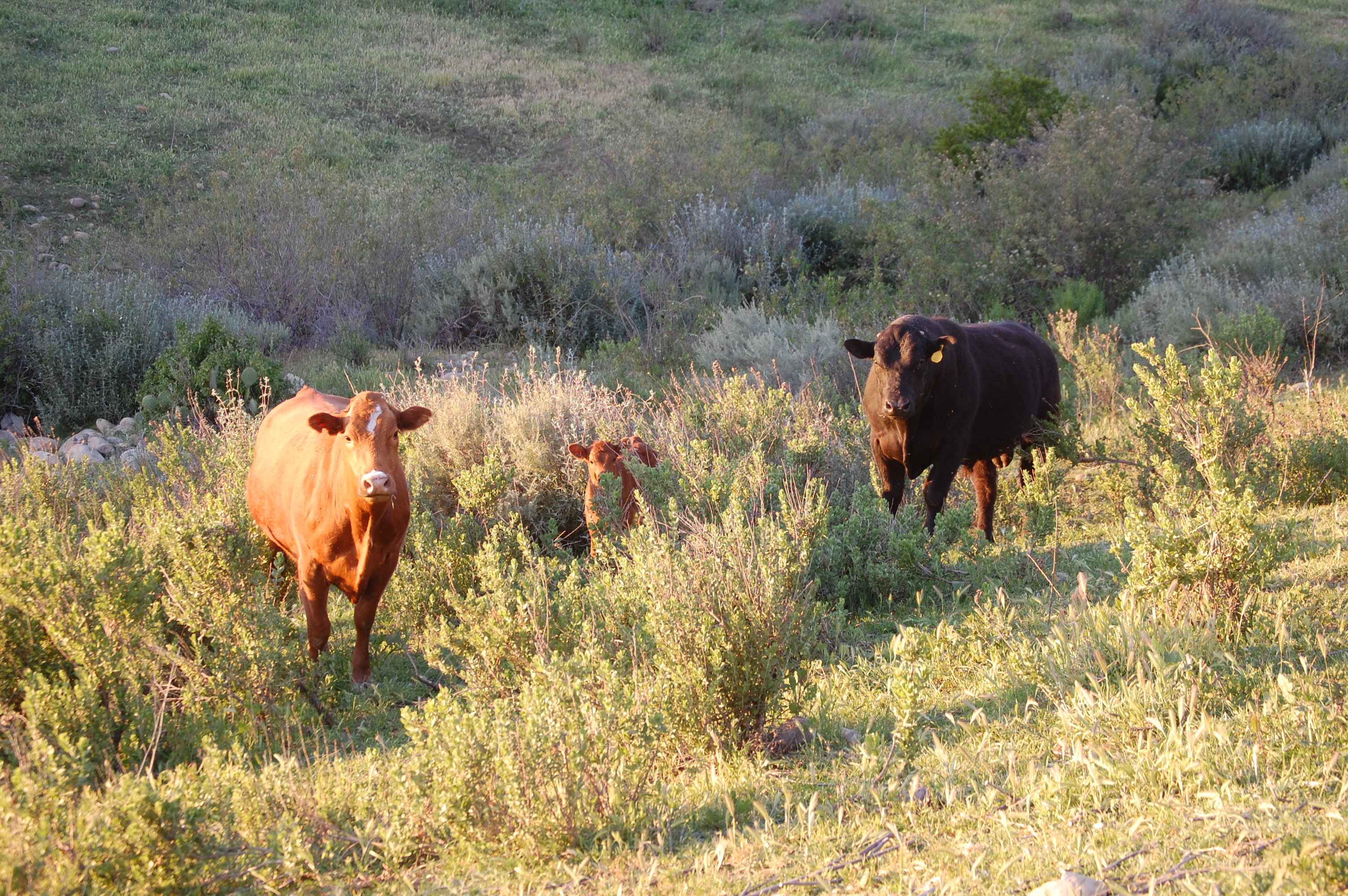 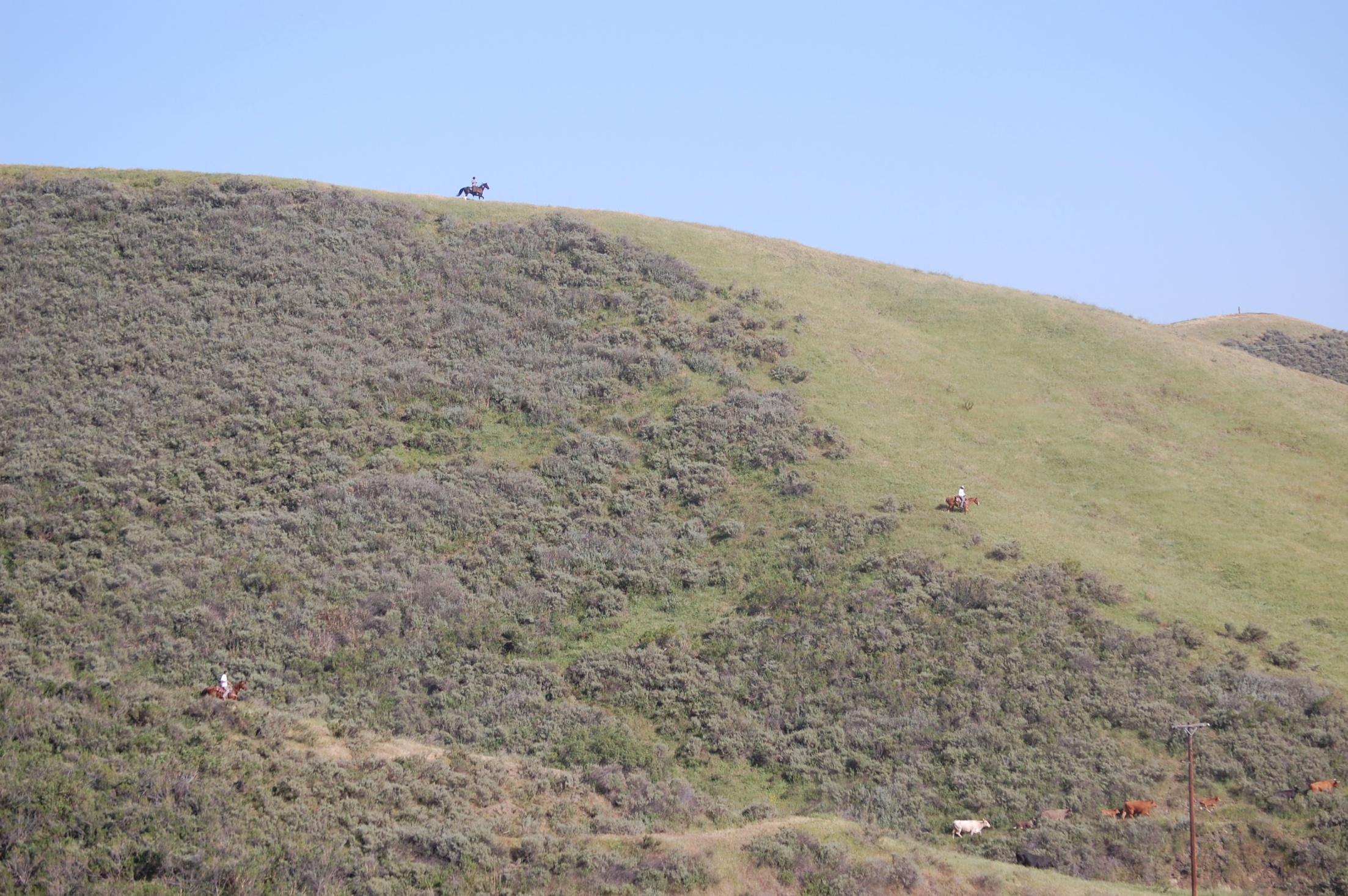 Historic Land Stewards
American Indians:  The First Land Managers
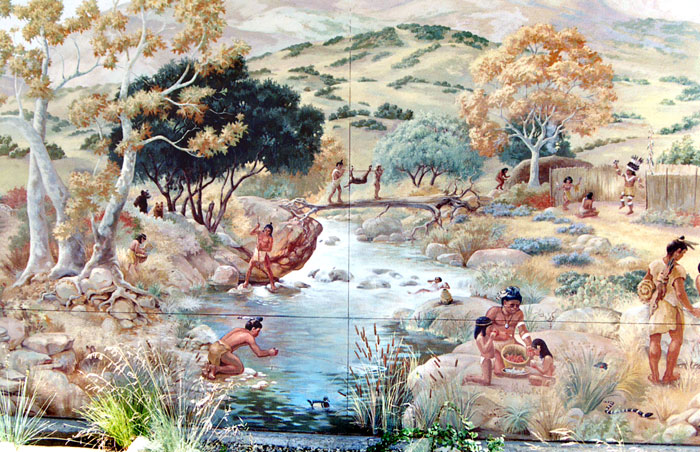 The Chumash burned brush for over 10,000 years to:	          Increase Food Resources	          Reduce Fire Hazard	          Increase Water Resources	          Increase Game Animals
Spanish Colonization
When the Spanish arrived in 1770:          The California landscape was         primed for the introduction of       agriculture & animal husbandry           Cattle were California’s first       agricultural product          Hides & tallow were shipped to       Europe          Meat was a useless by-product
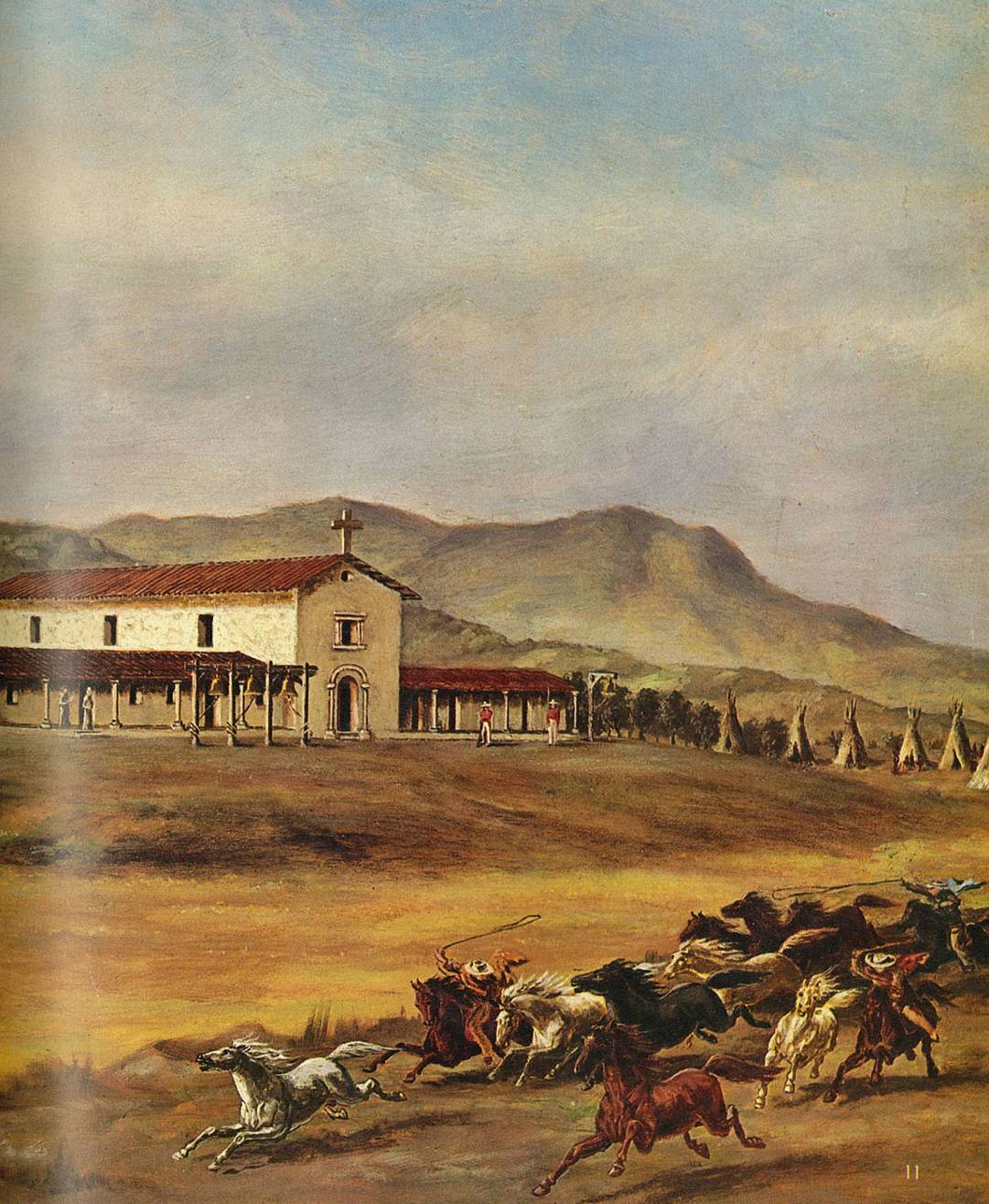 Copyright © 1977 Time-Life Books, Inc.
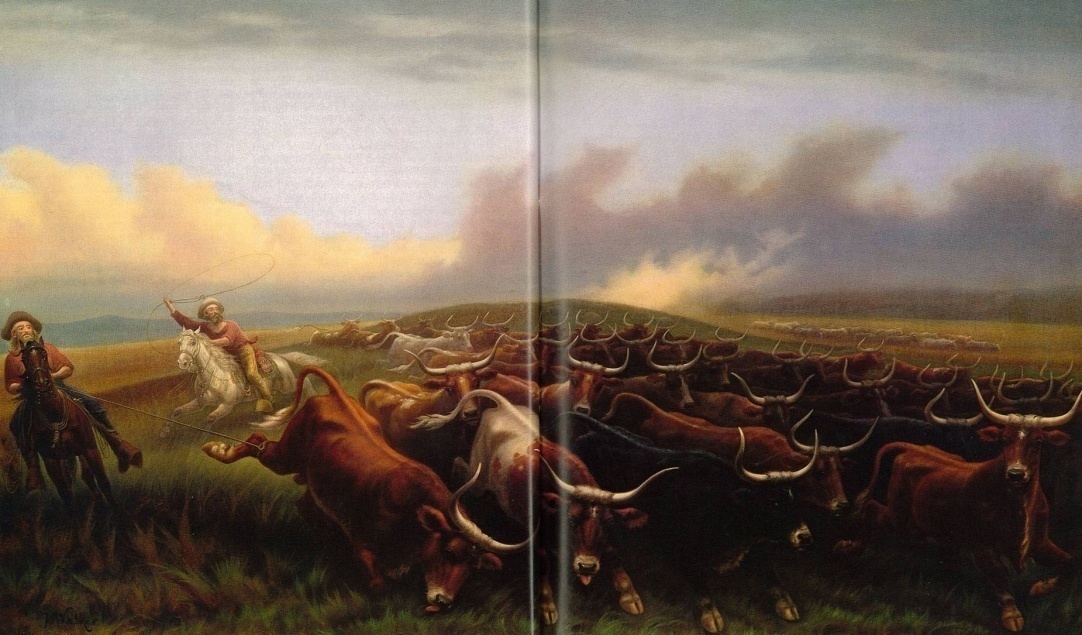 Copyright © 1977 Time-Life Books, Inc.
Cattle Ranchers
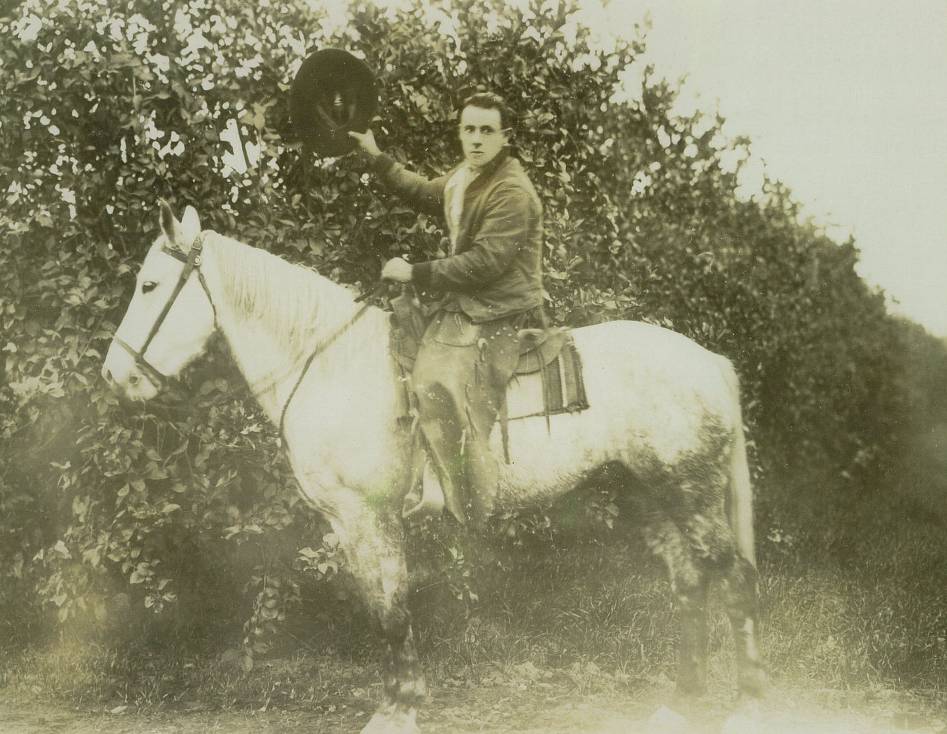           5 Generations of Stewardship
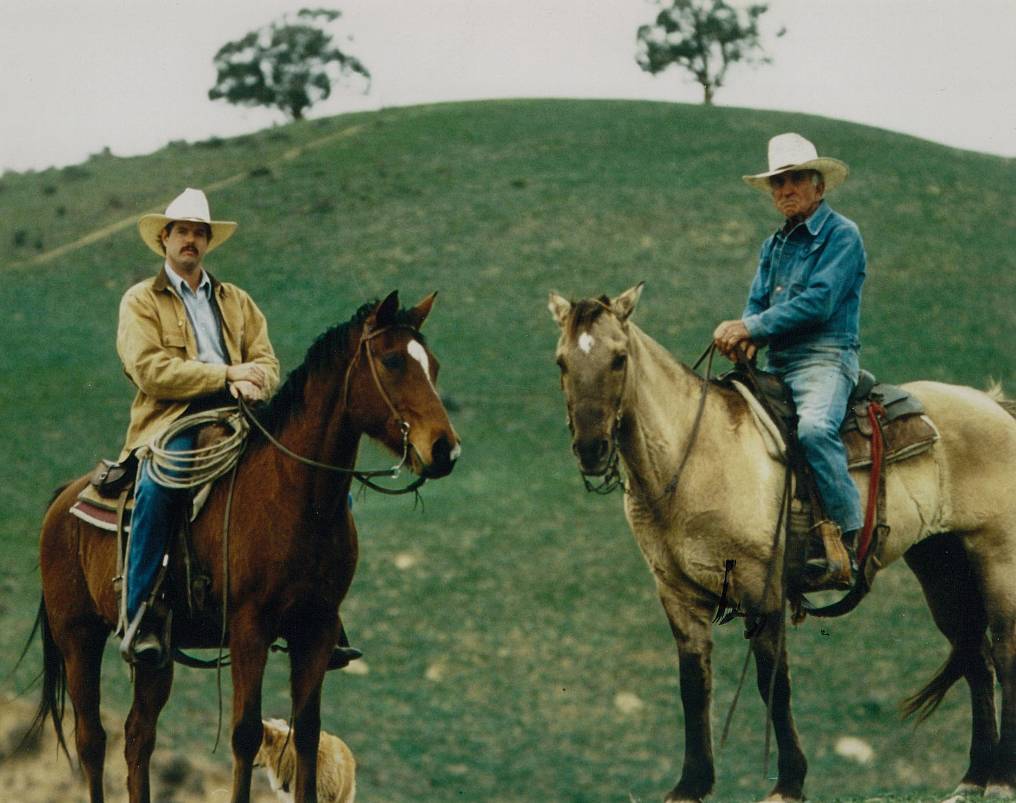 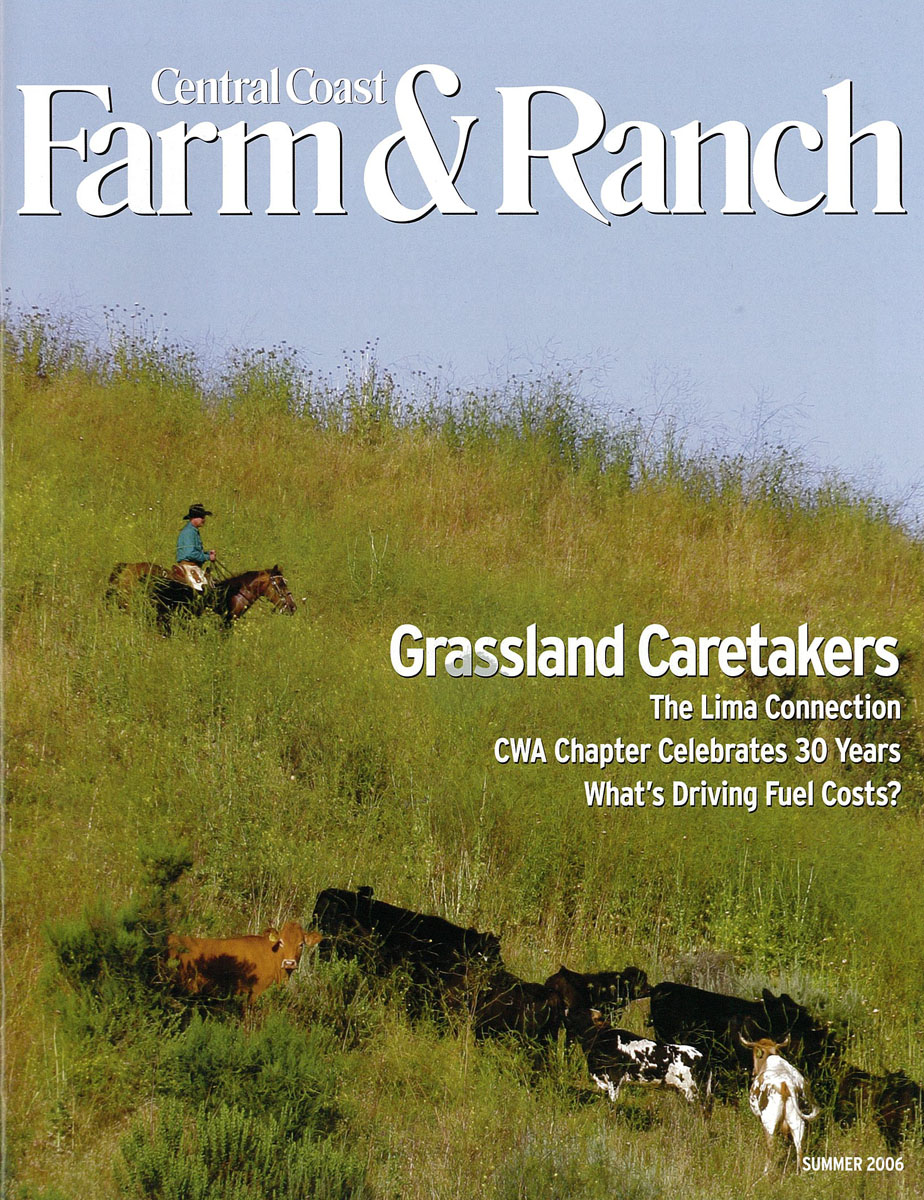 Management of Venturan Coastal Sage Scrub
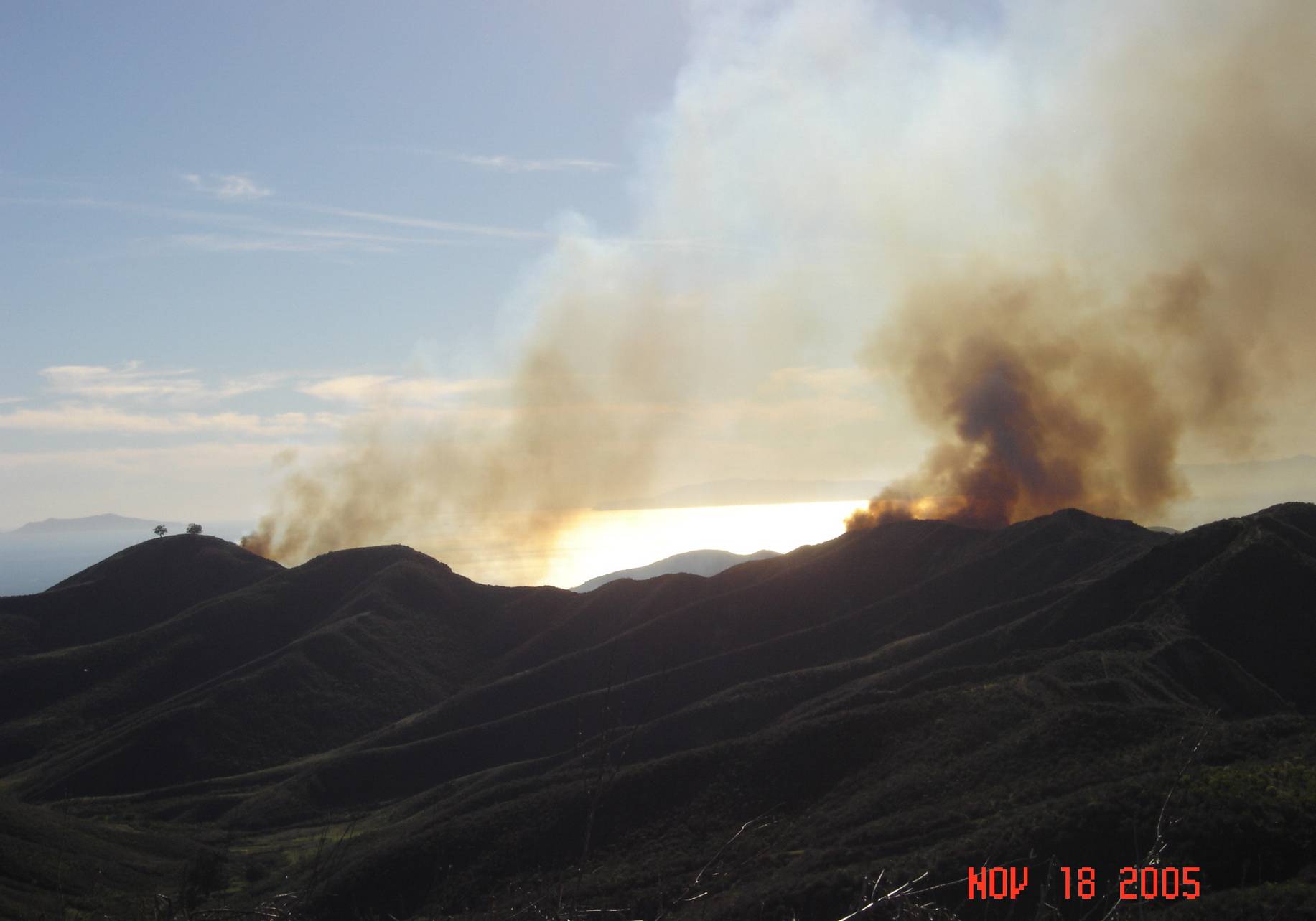 Prescribed Burning
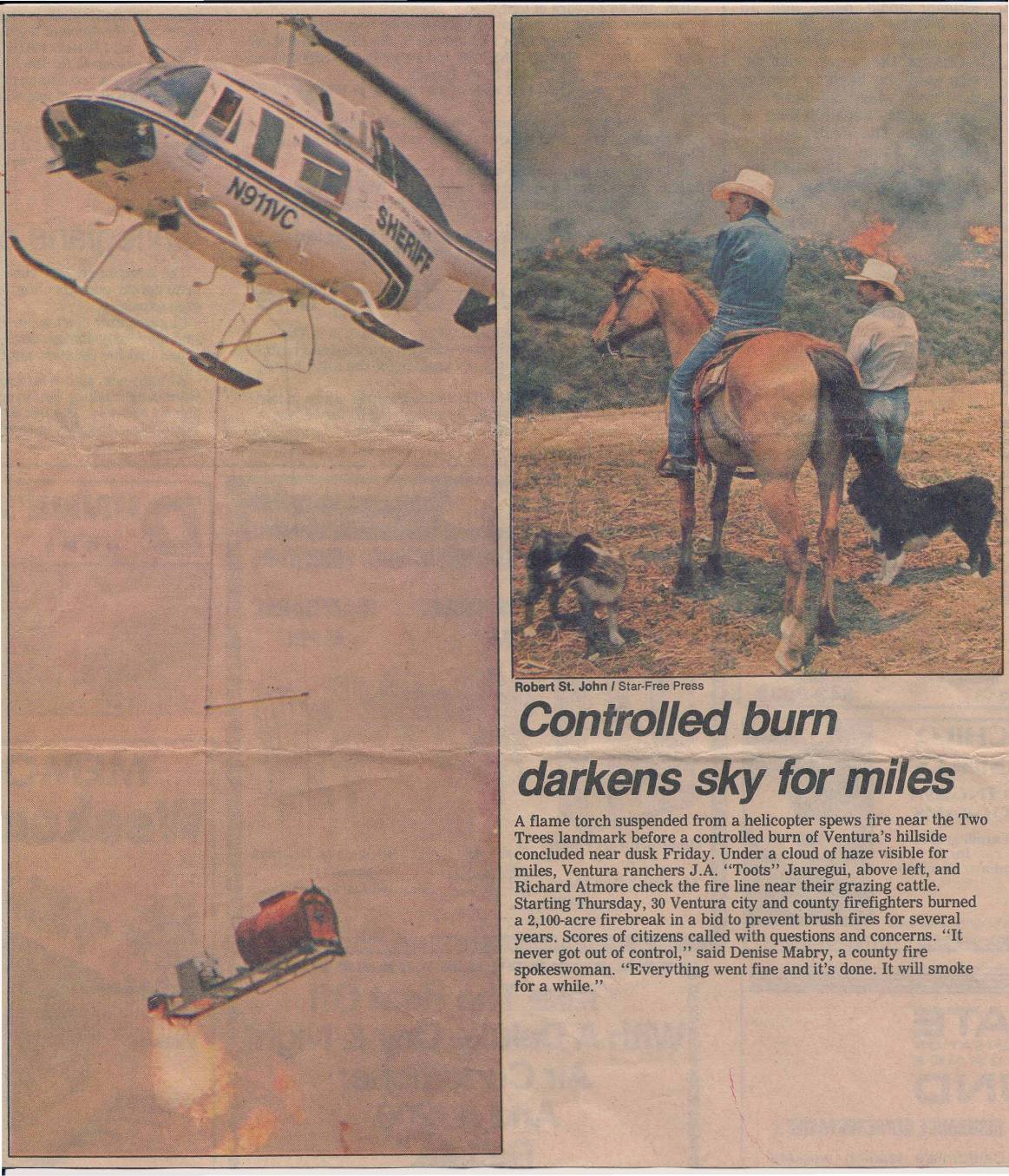           	Produces rangeland 	conversions           	Reduces fuel hazards          	Creates habitat diversity          	Increases water resources          	Provides habitat more 	favorable to wildlife           	Increases livestock carrying         capacity
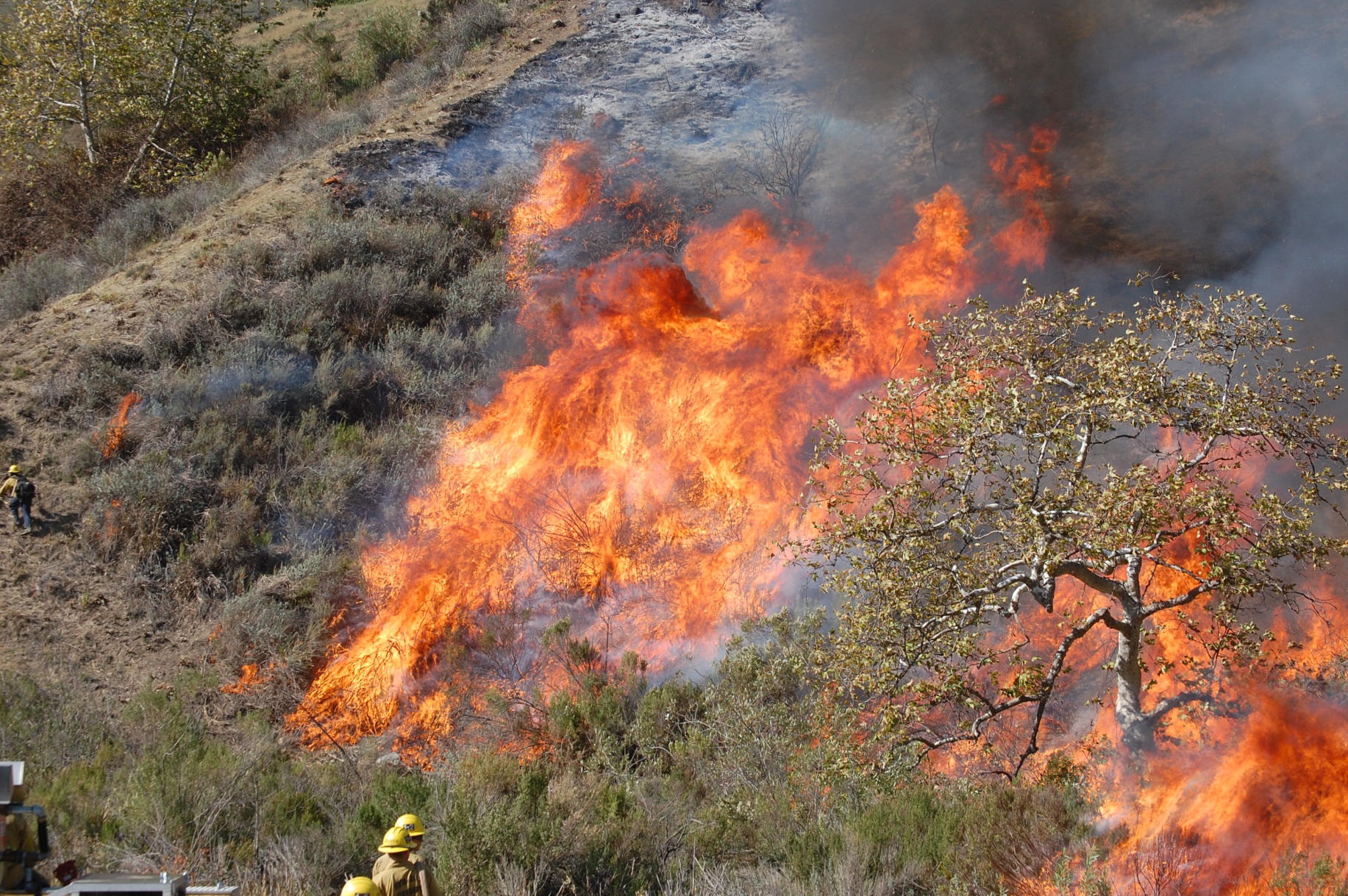 Prescribed Burning
Mastication
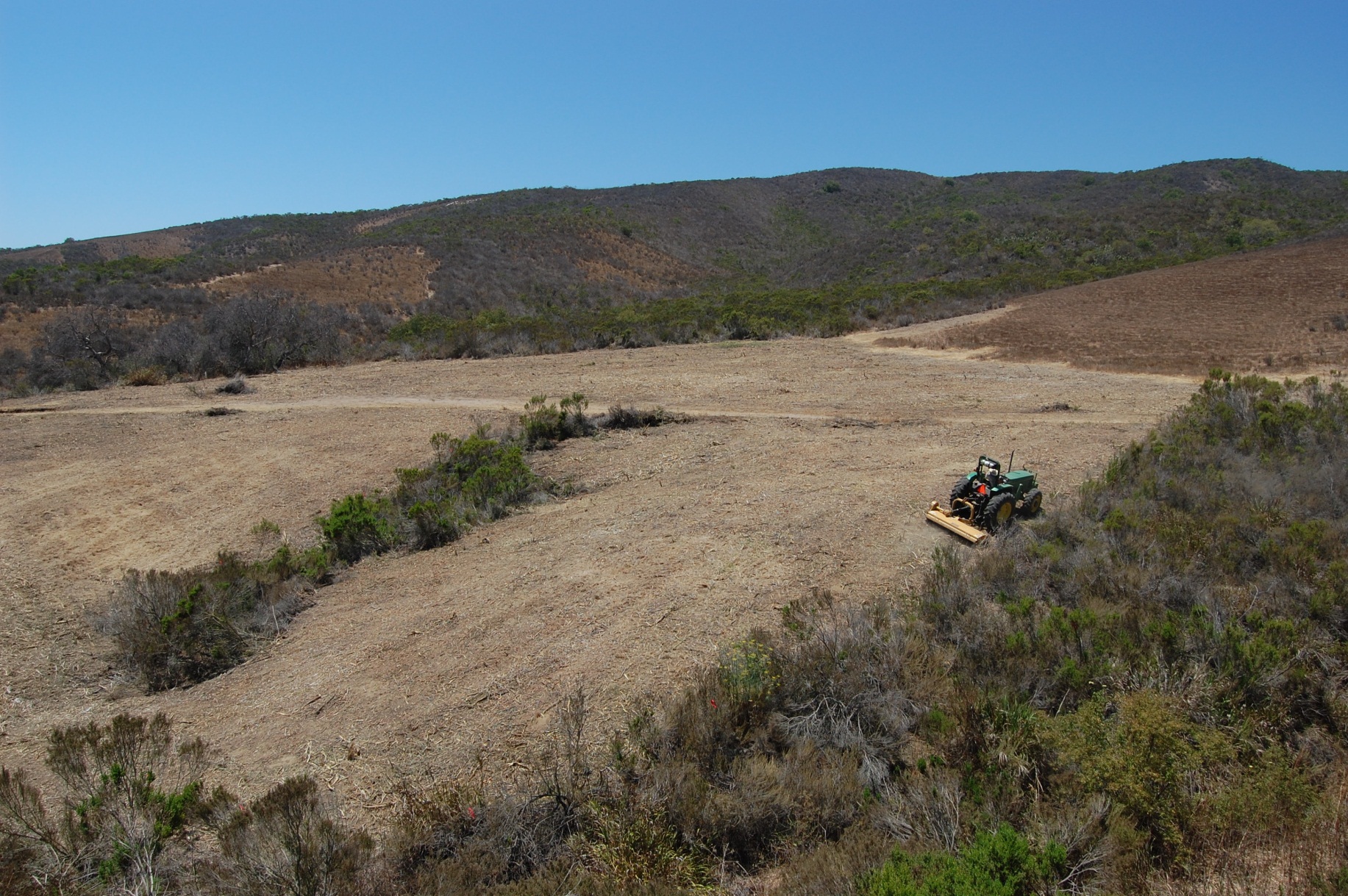 Prescribed Grazing
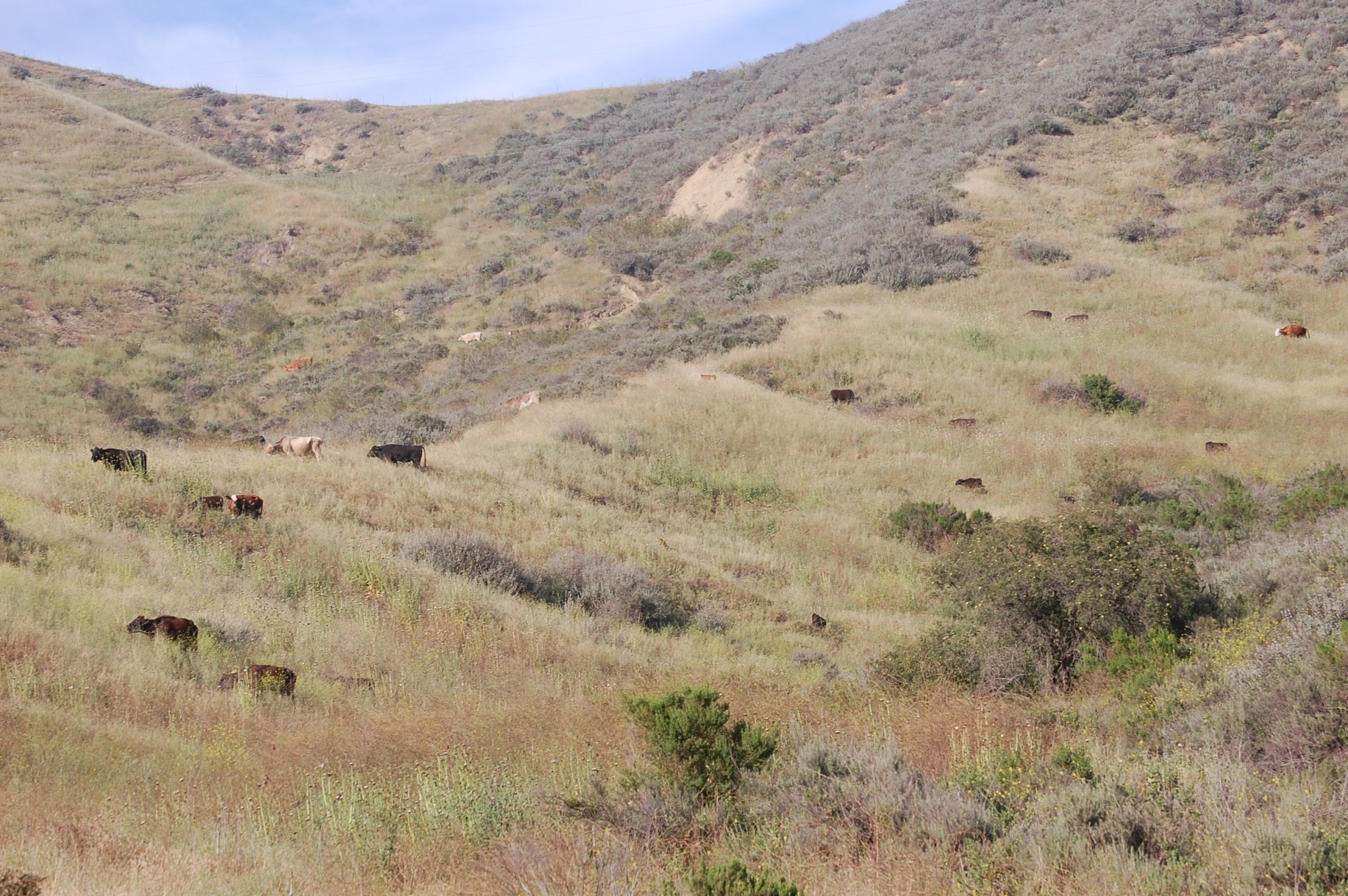 Barlow Canyon 1955
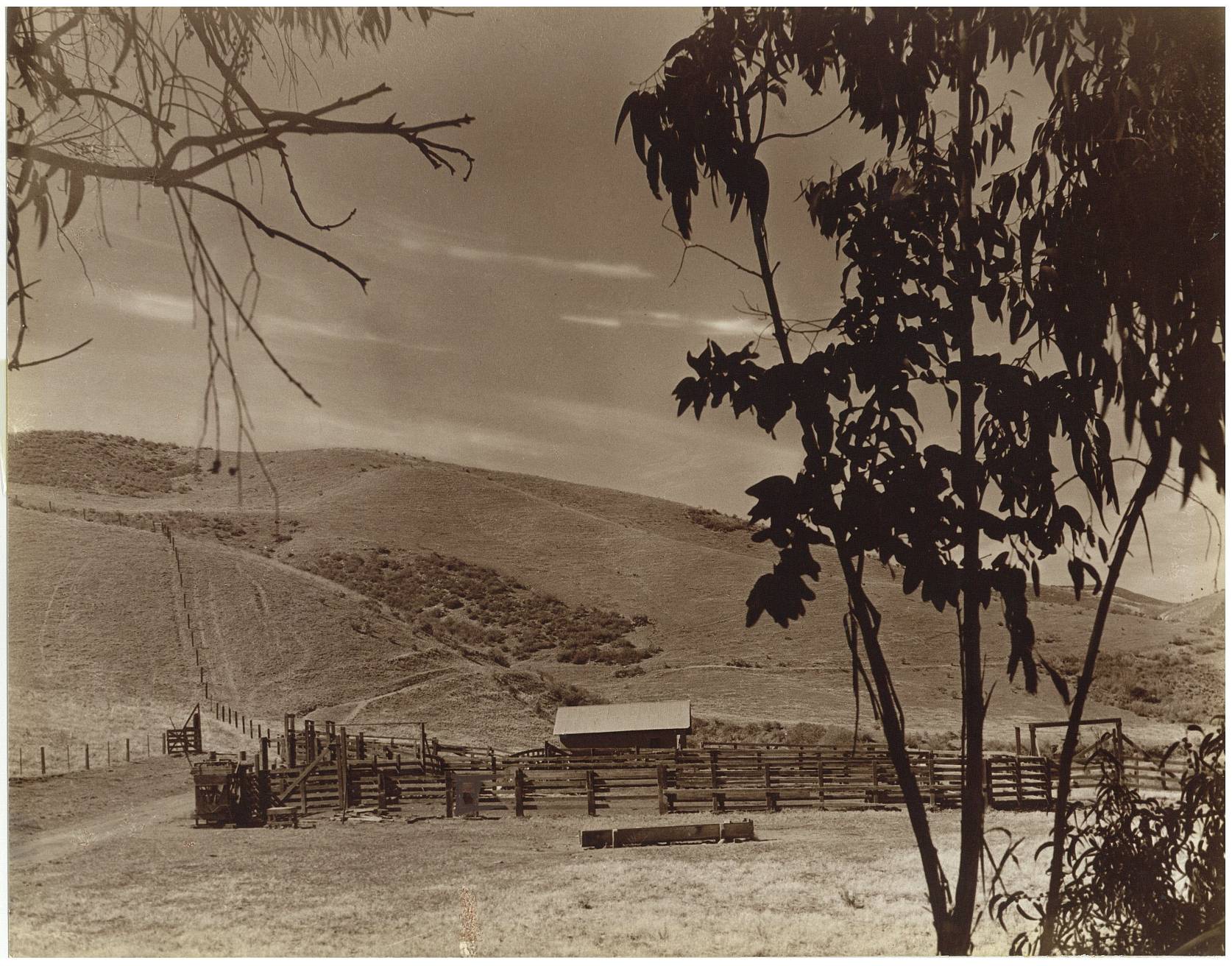       Photos dating back to 1850 depict similar viewsheds      Photo depicts thousands of years of sage scrub management      By 1955 95% of grasses were introduced species
Barlow Canyon 2009
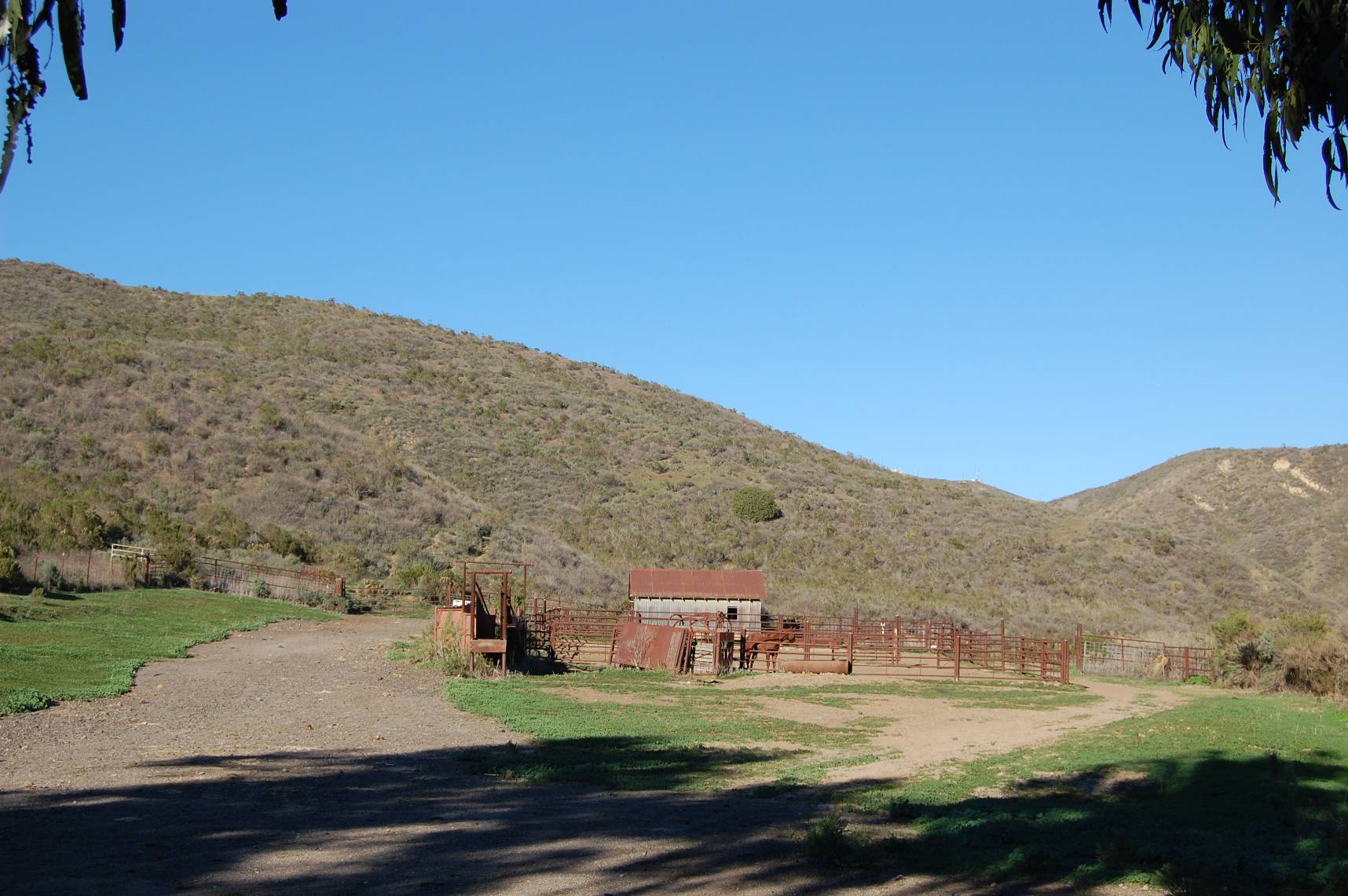           1960 – 1988:  No prescribed burning           Coastal sage scrub demonstrates dominance over annual grasses
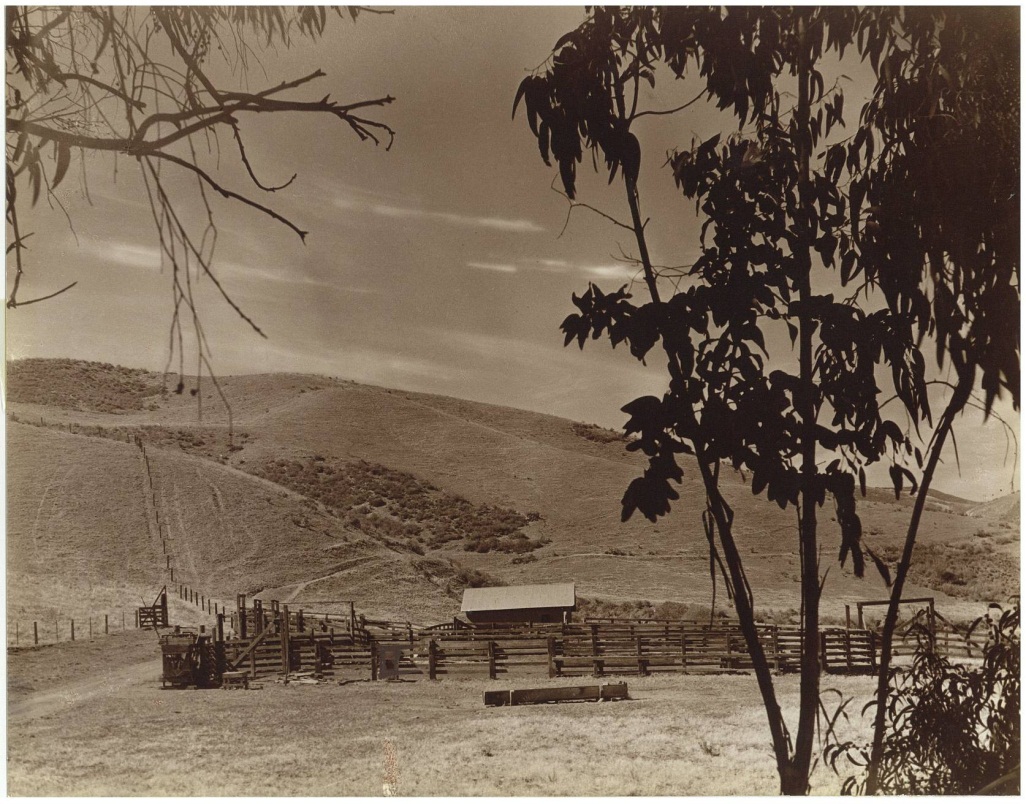 1955:  	Livestock carrying	capacity of 1 animal 	unit per 10 acres
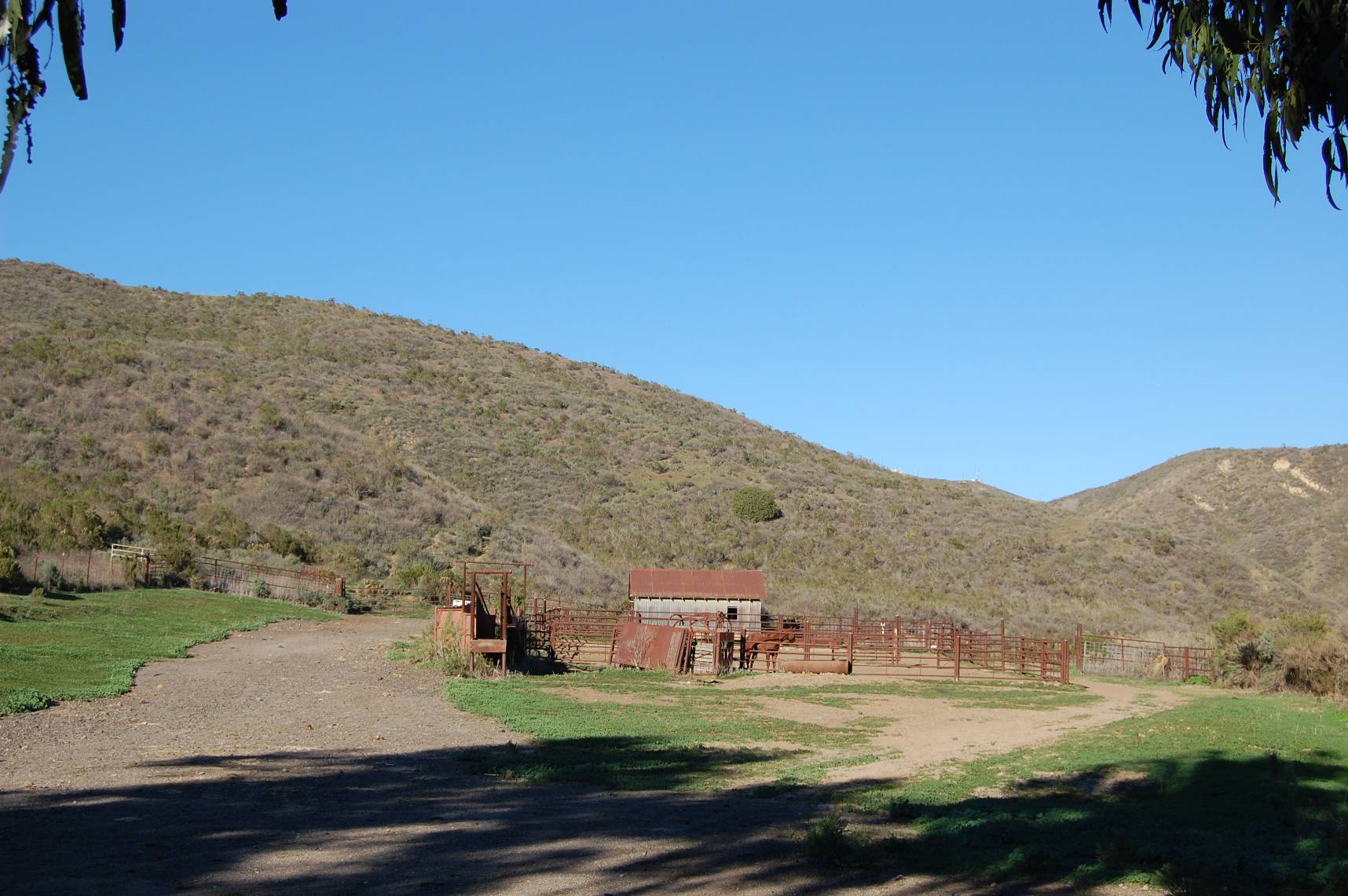 2009:  	Livestock carrying	capacity of 1 animal 	unit per 35 acres
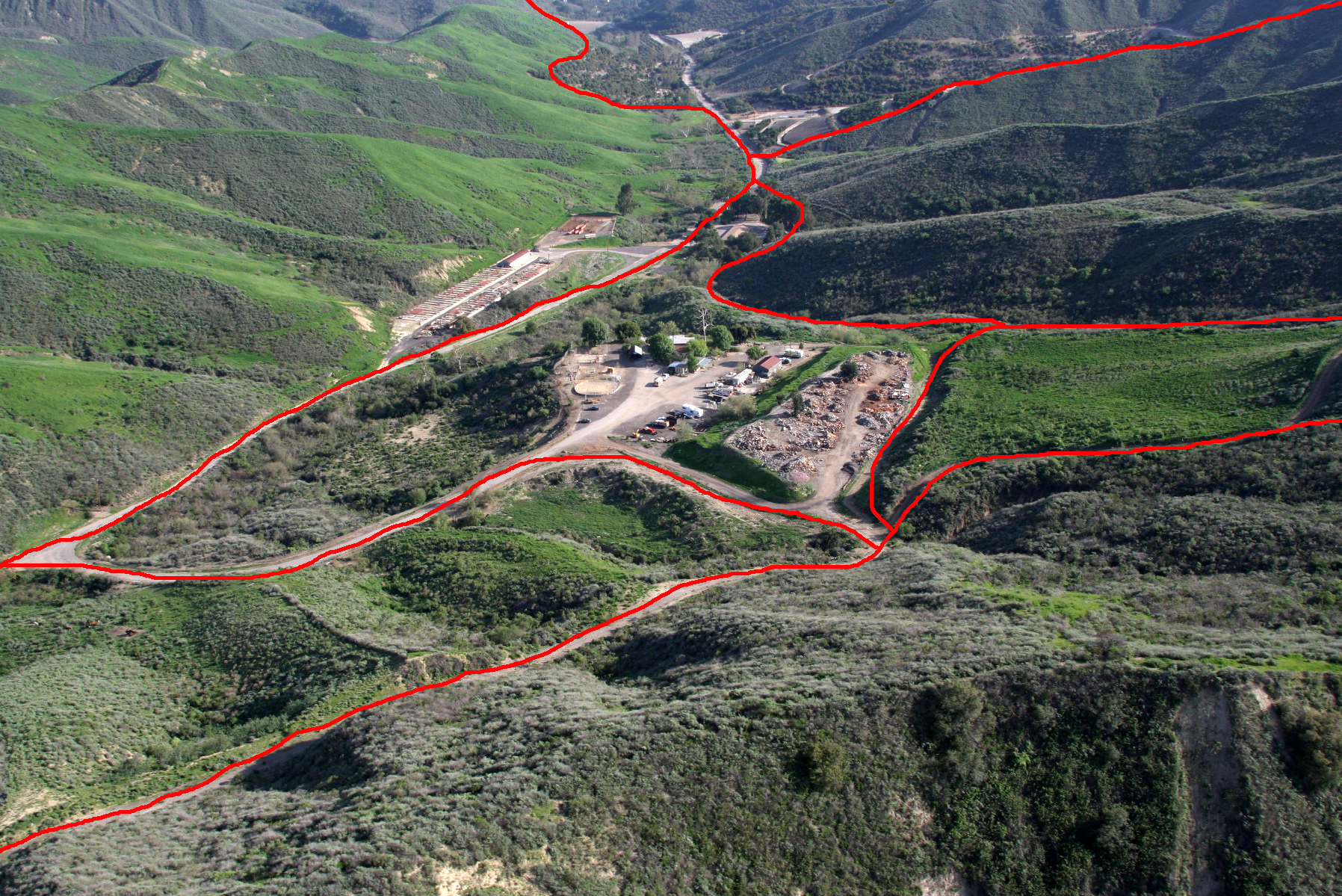 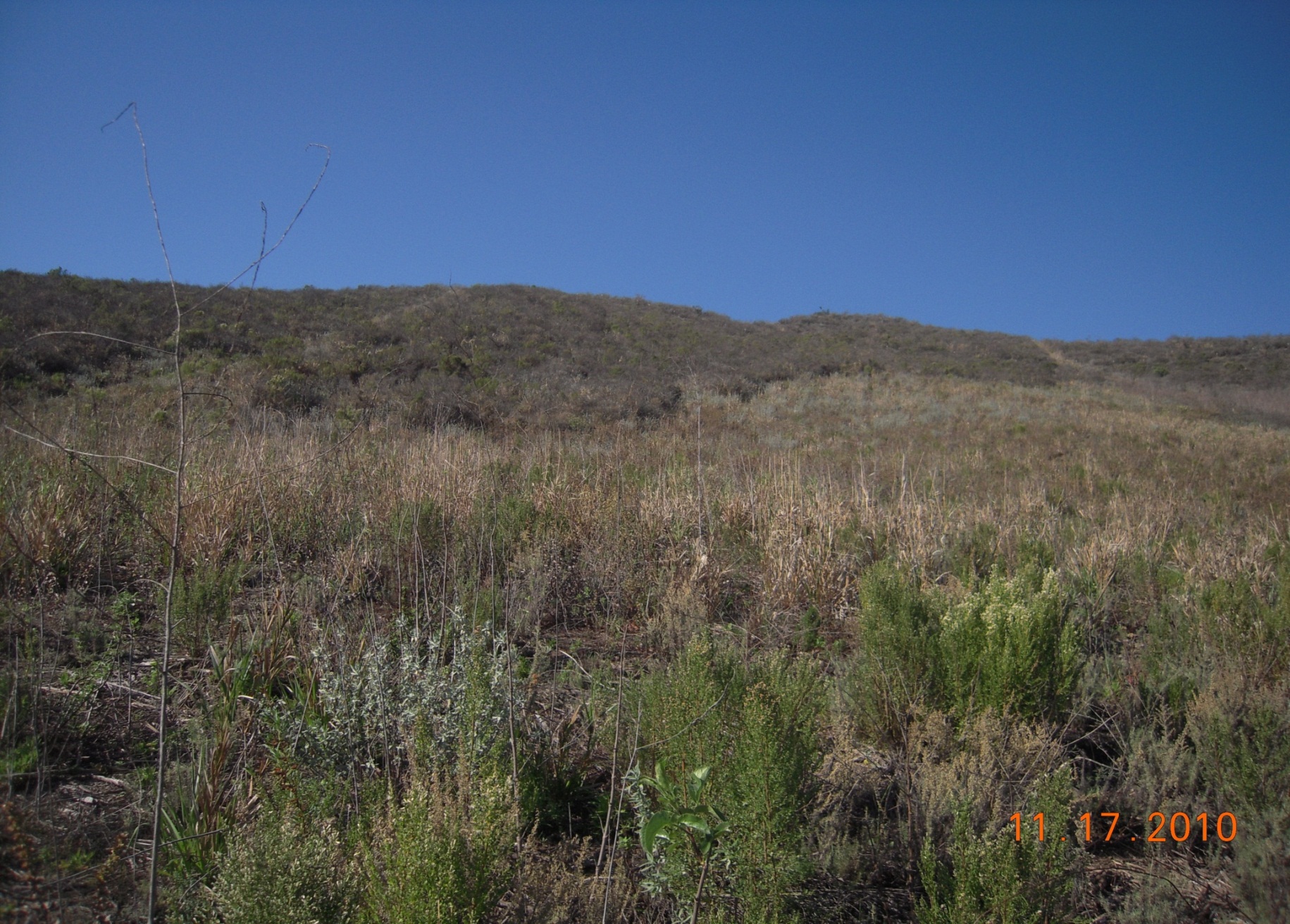 Masticated Area
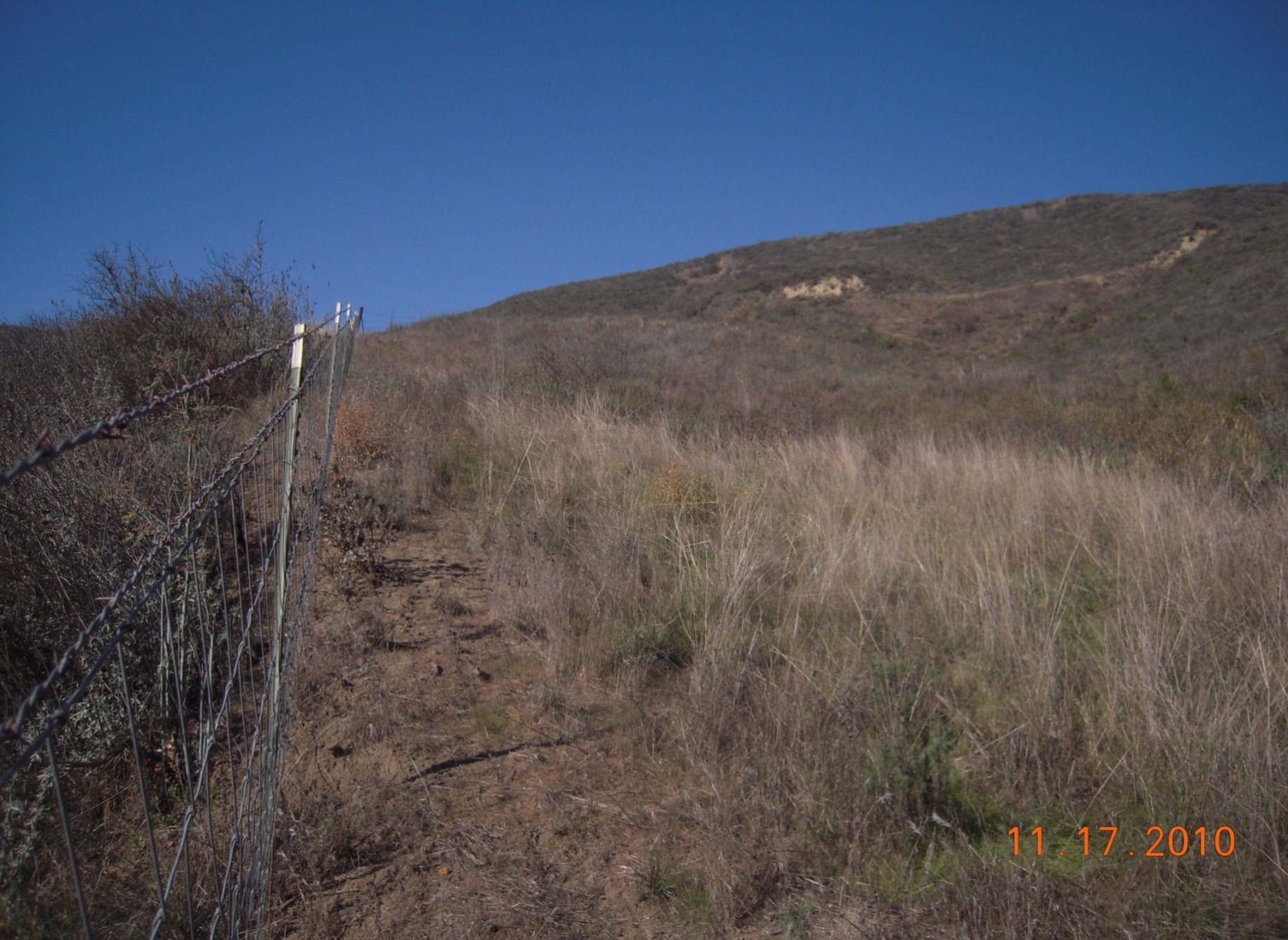 Push, Pile and Burn Area
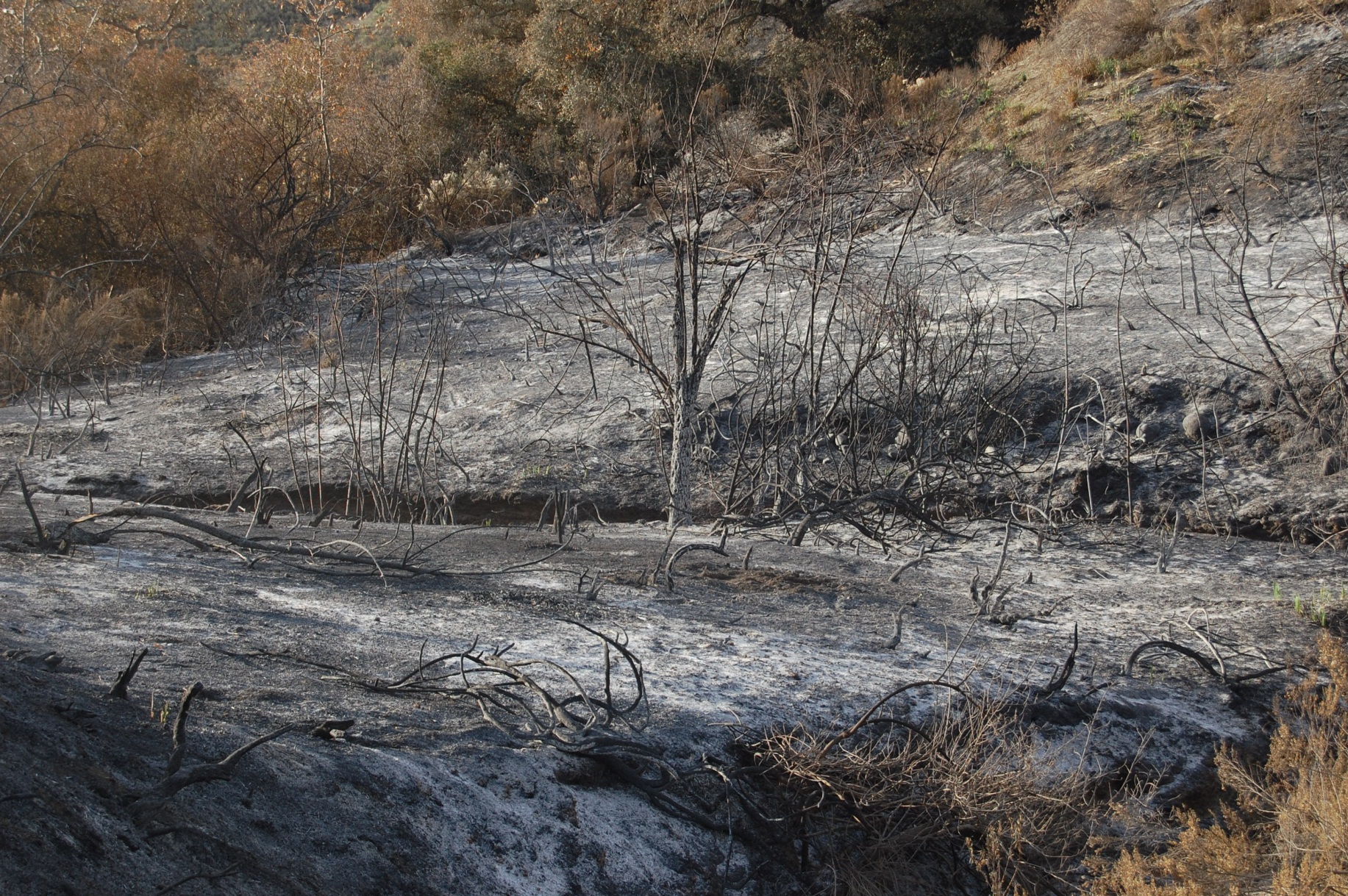 Post-prescribed burn
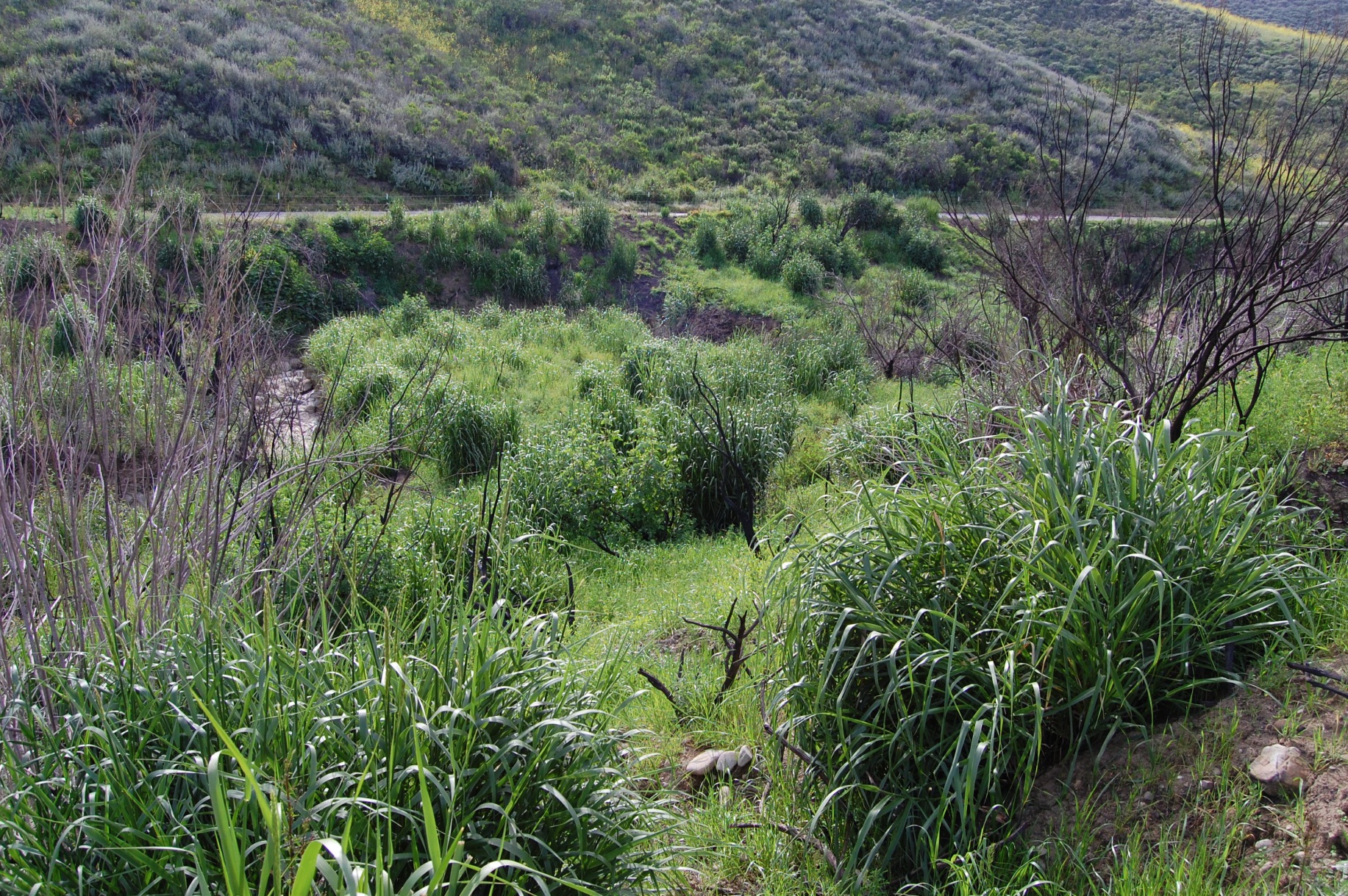 Controlled Burn Area
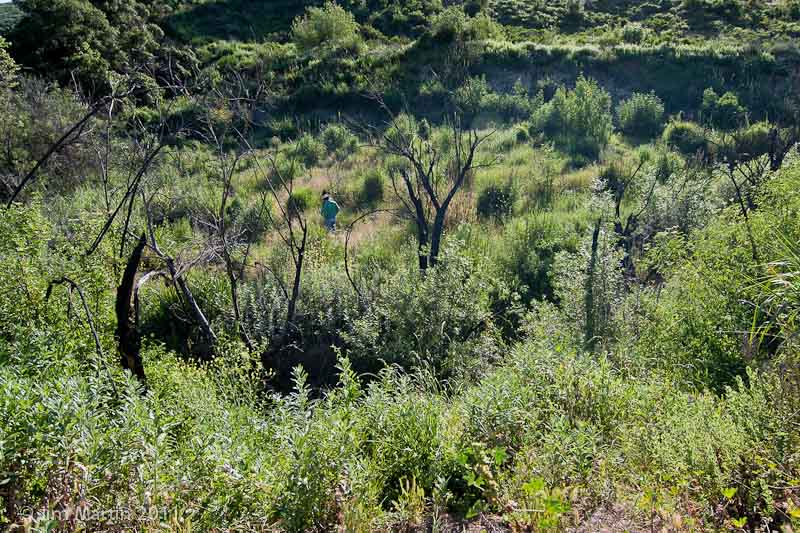 Controlled Burn Area
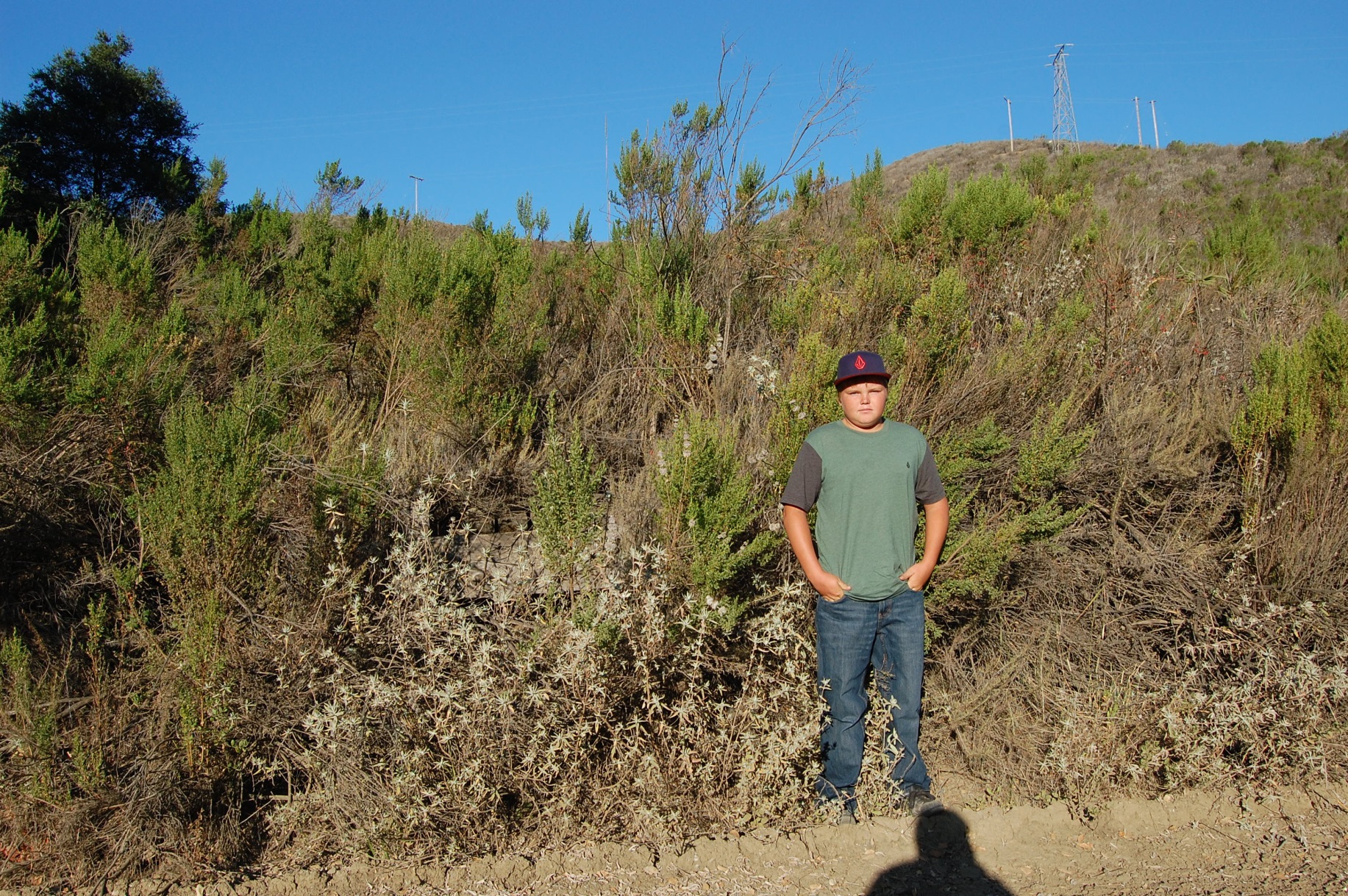 Control Area
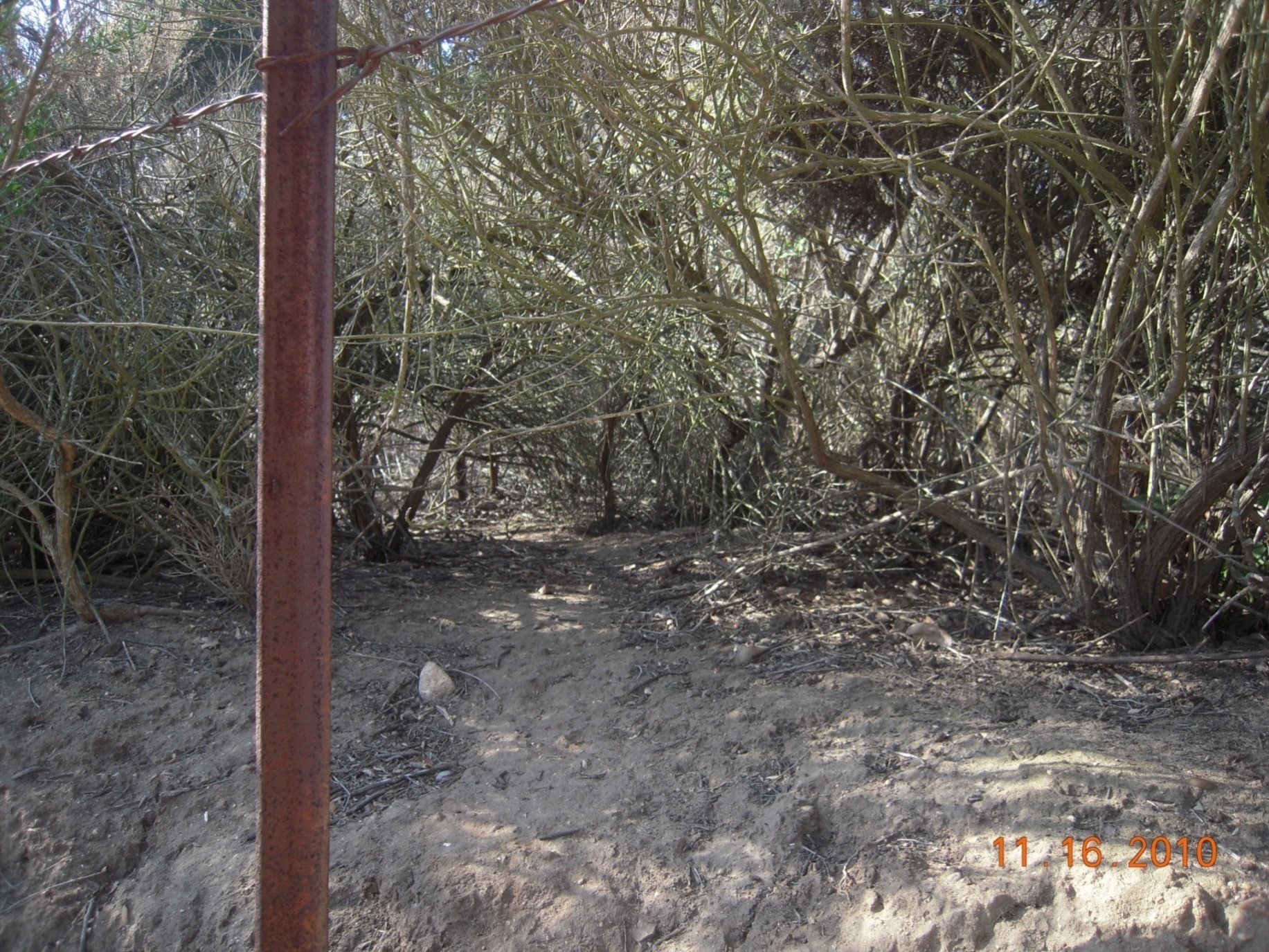 Control Area
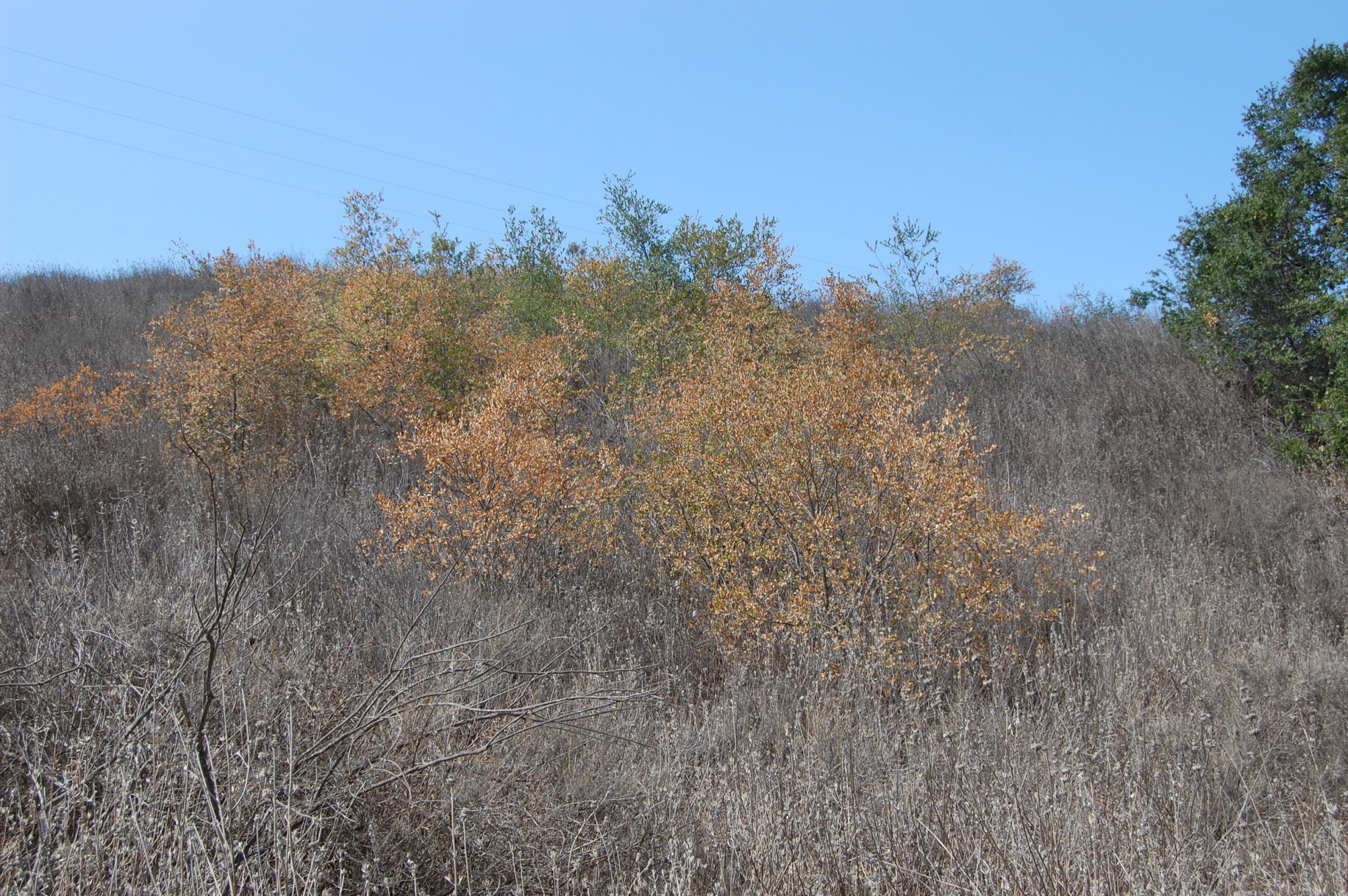 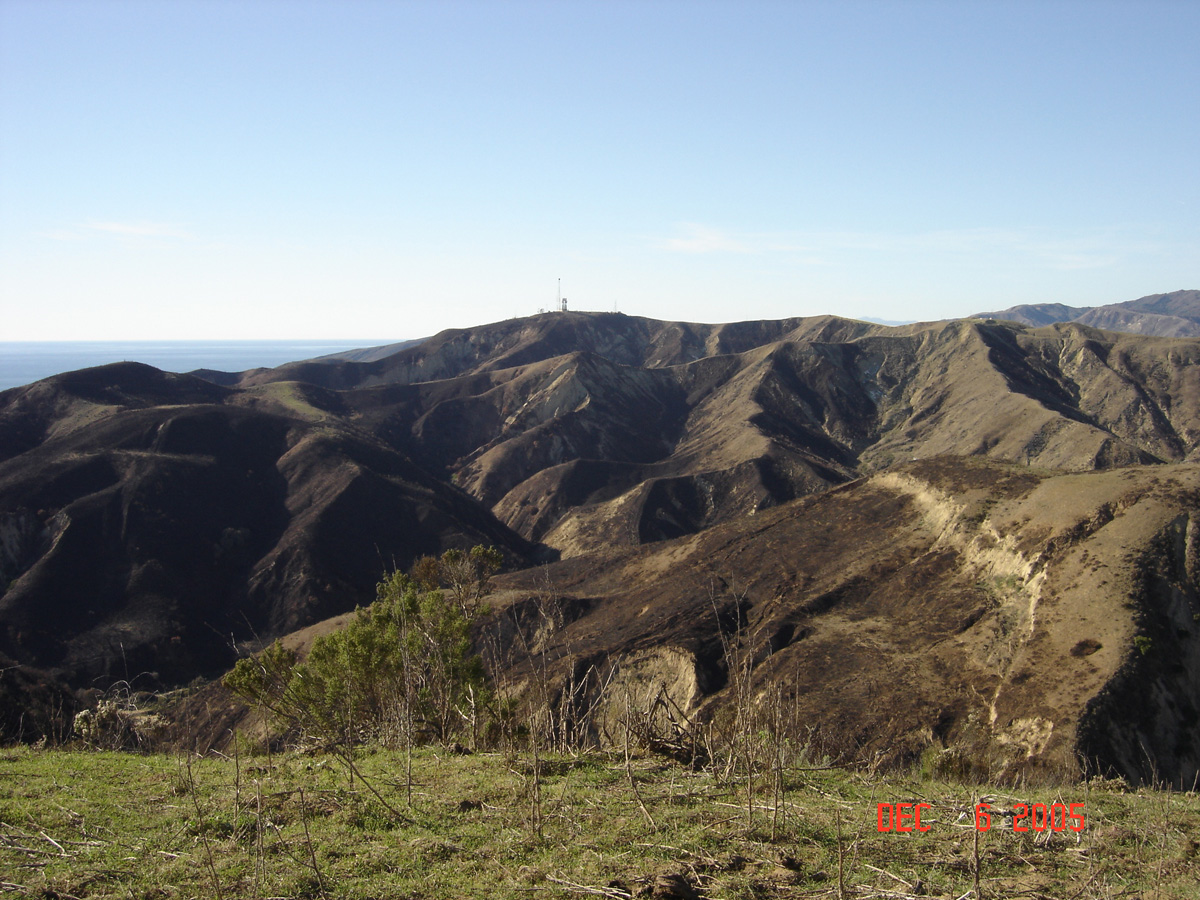 Proper management of grassland controls invasive plants and reduces wildfire risks.
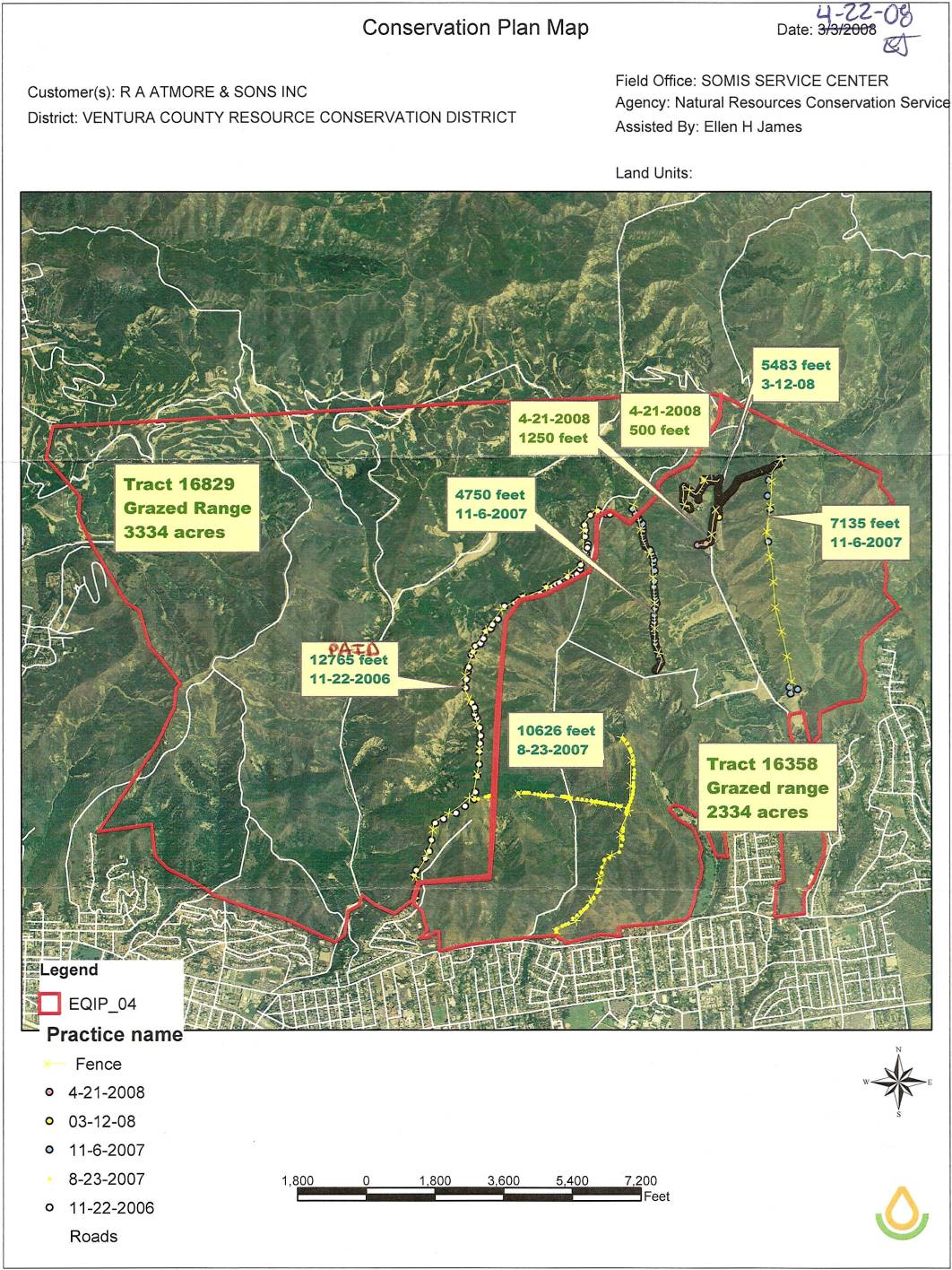        Fencing facilitates       rotational grazing       practices           Since 1995, have       installed over 120,000       feet of fence          Divided 5 pastures       into 16           Graze 2 years,       rest 1 year
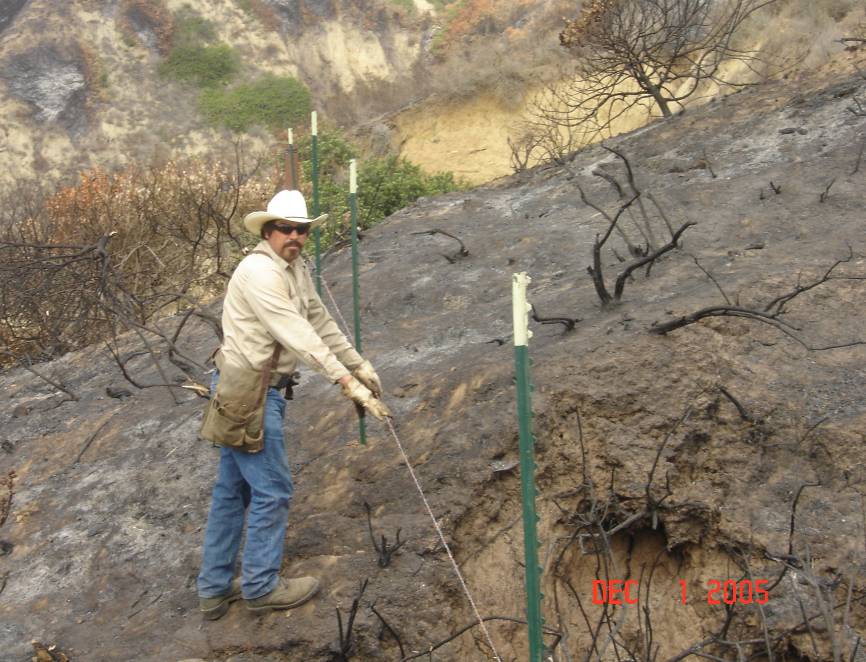 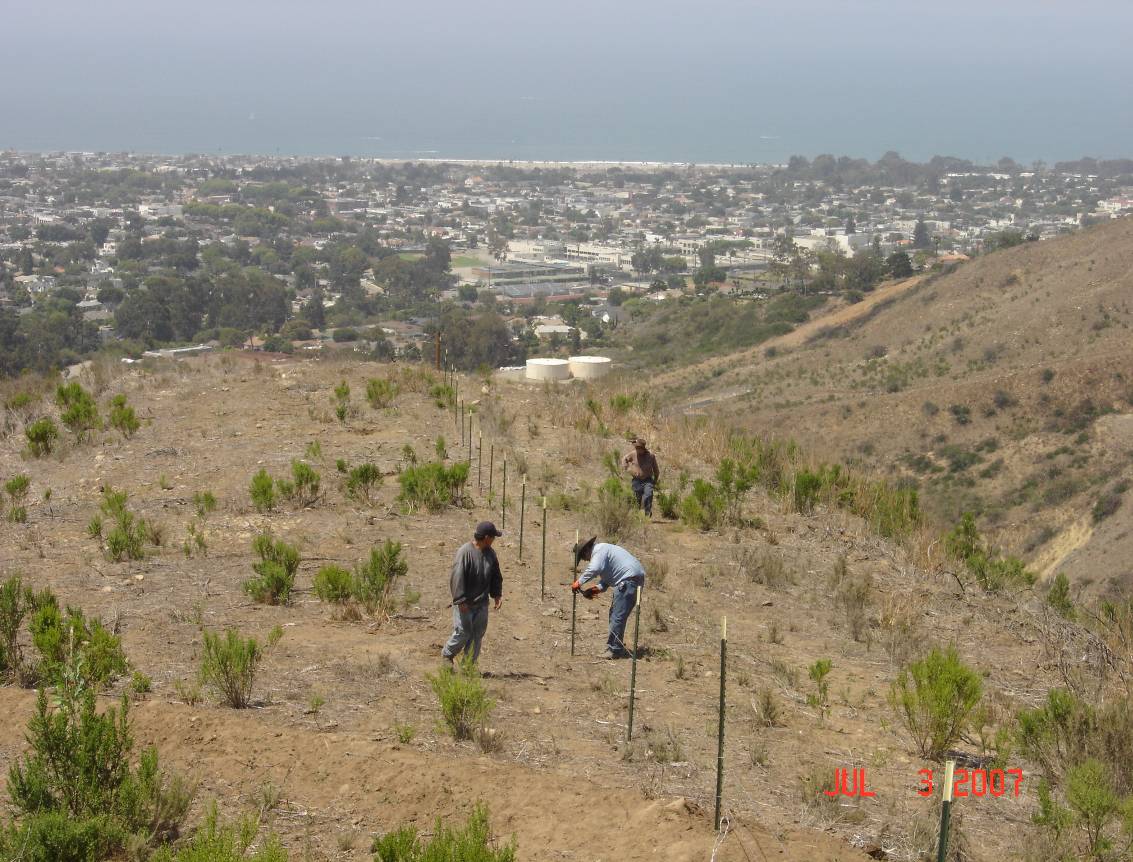 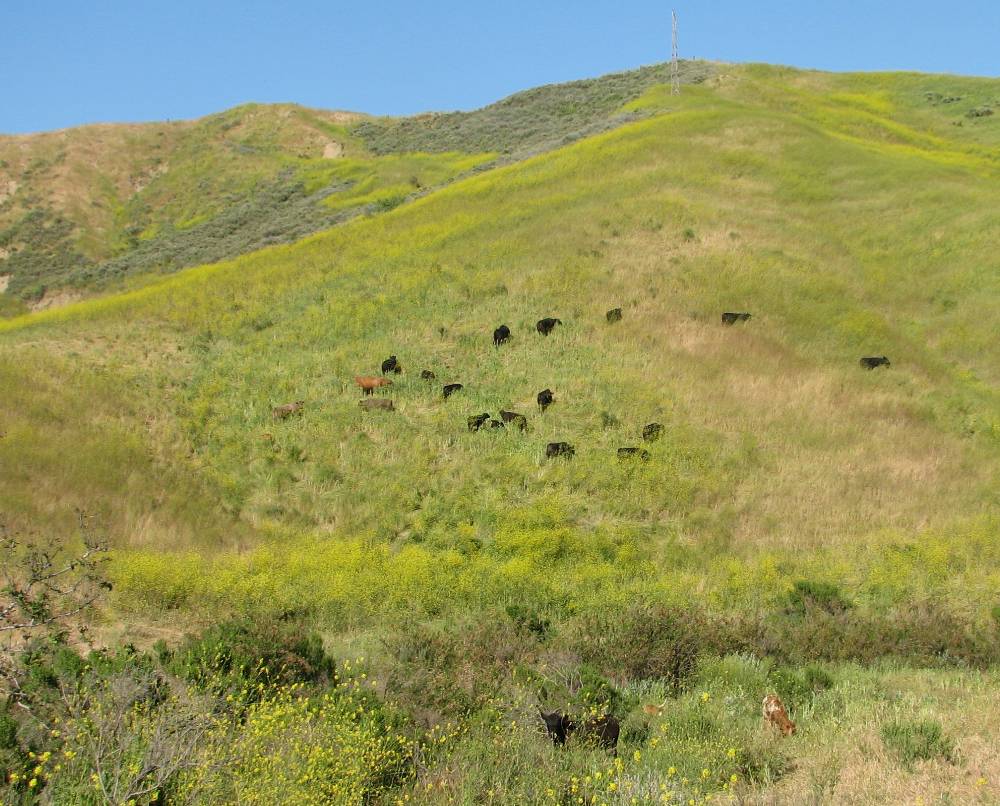 Timing and intensity of grazing controls non-native plants.
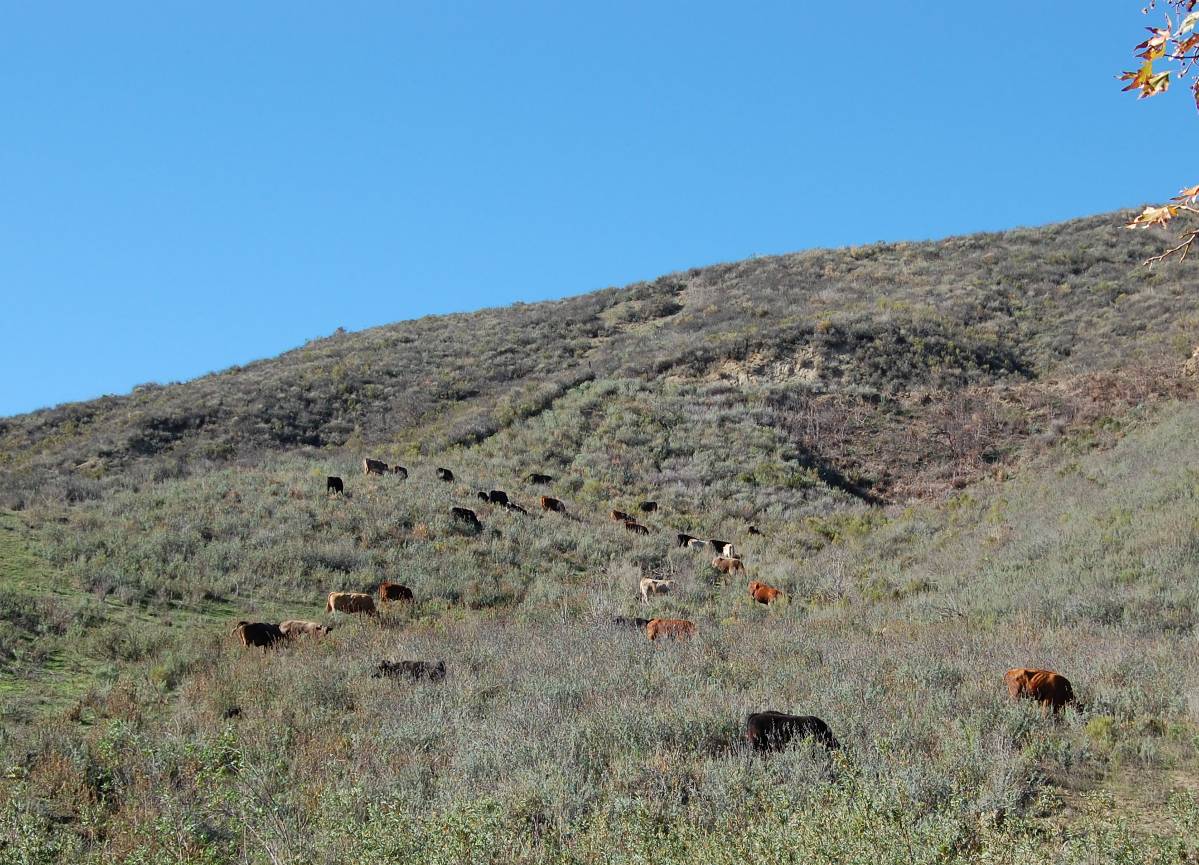 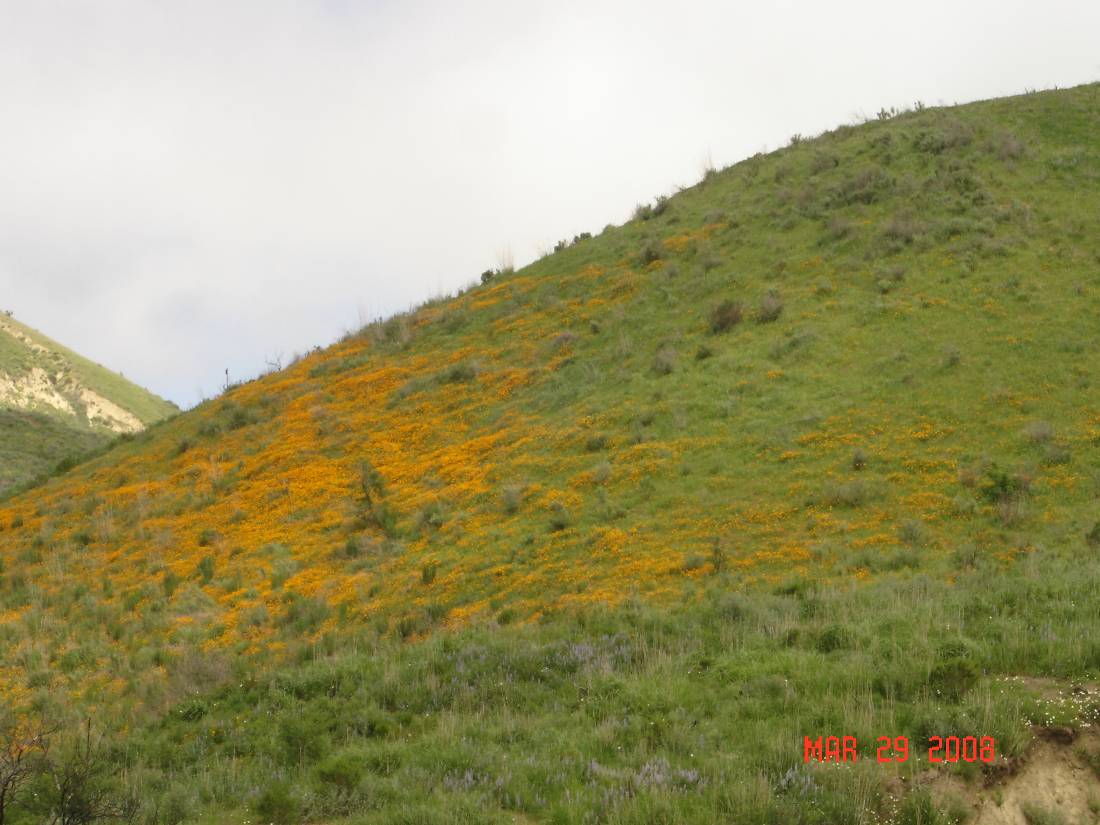 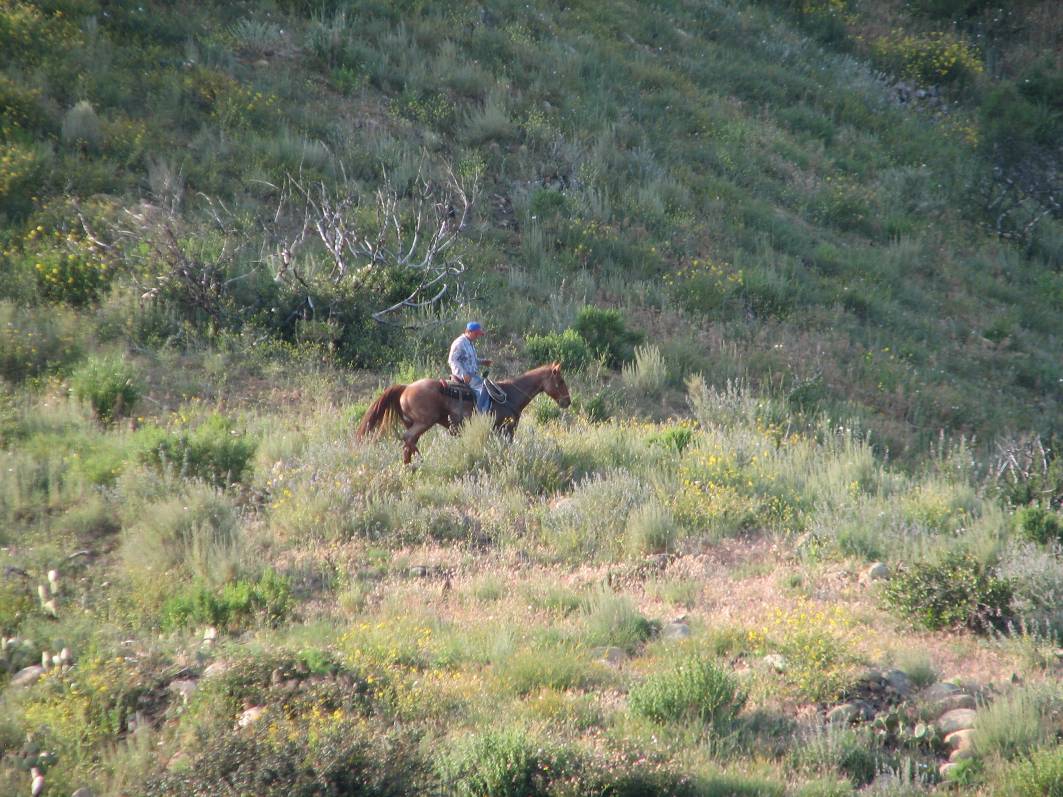 California coastal flora evolved under the influence of man and grazing animals, both which  have been part of the eco-system for thousands of years.
Invasive Plant Control
Early detection & eradication of non-established, noxious invasive species
Control vs. eradication of established non-native plants
Invasive plants cattle cannot control are detrimental to existing habitat
Herbivory
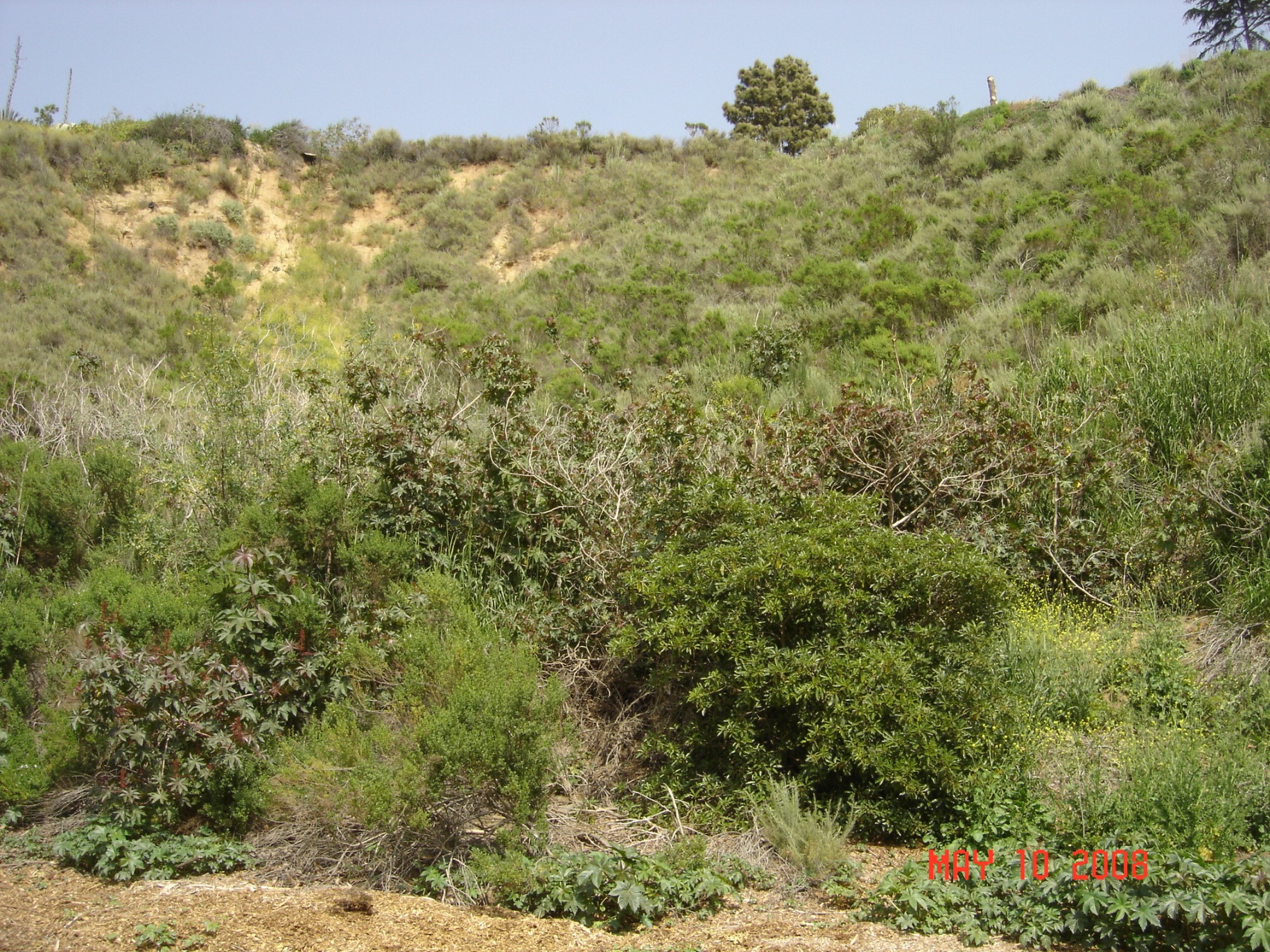 Castor Bean
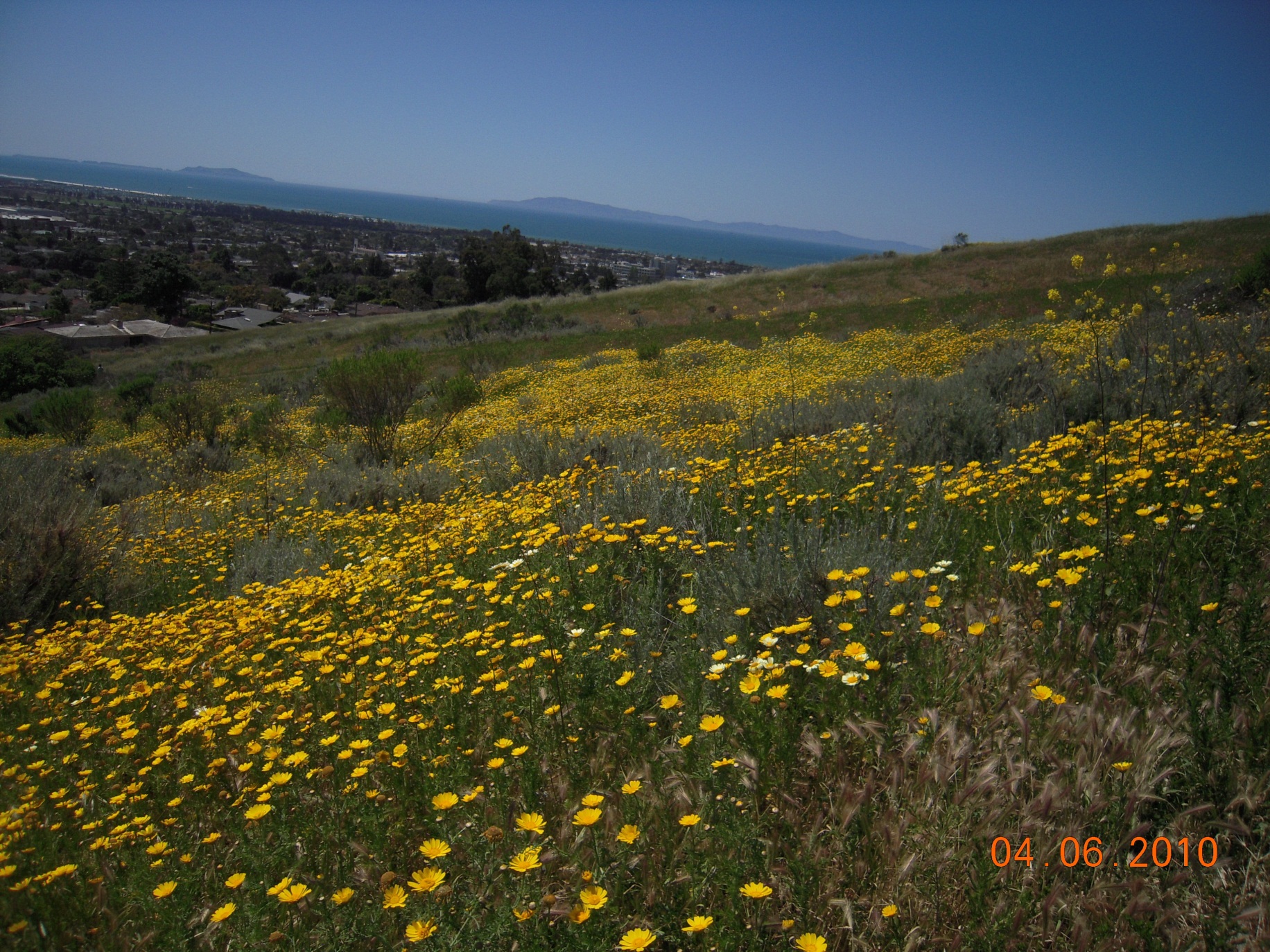 May Weeds
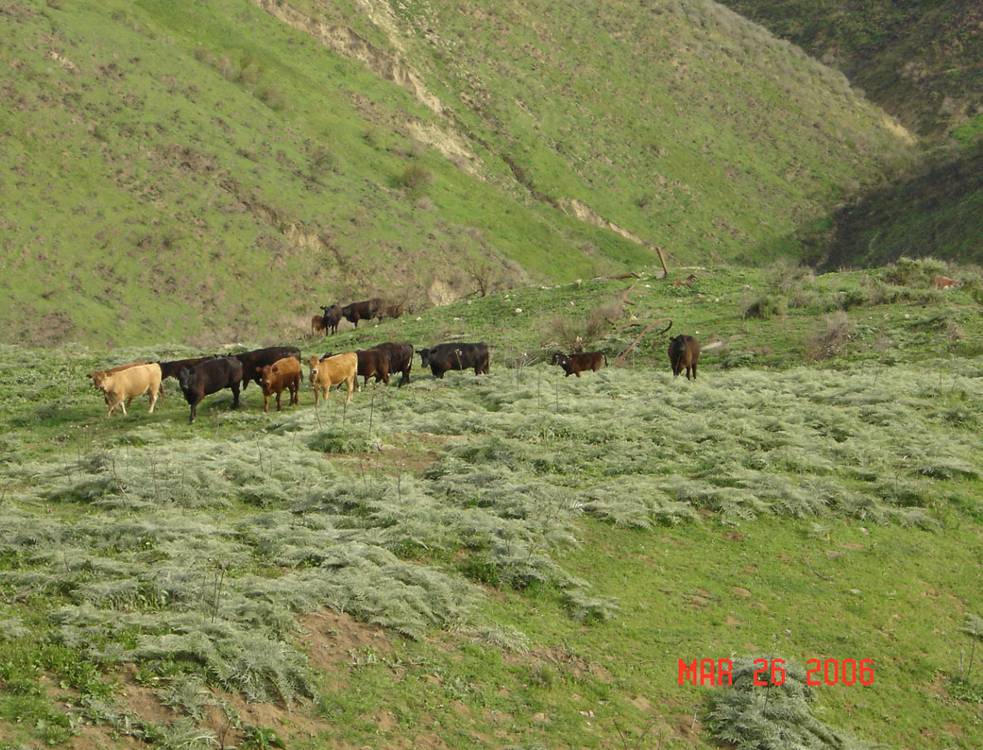 Artichoke Thistle
Early Detection & Eradication
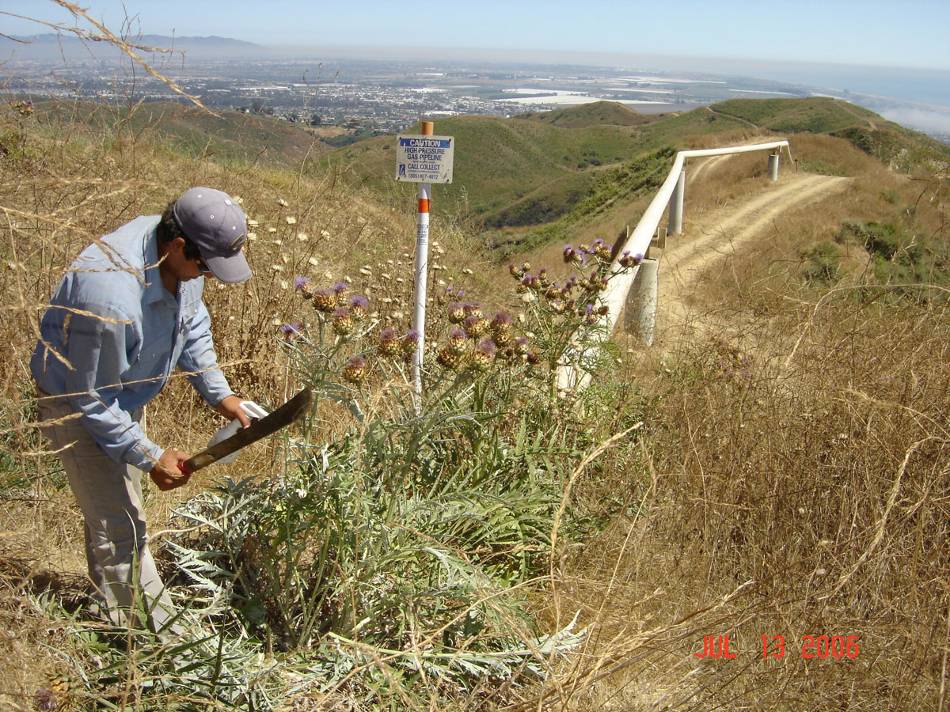 Artichoke Thistle
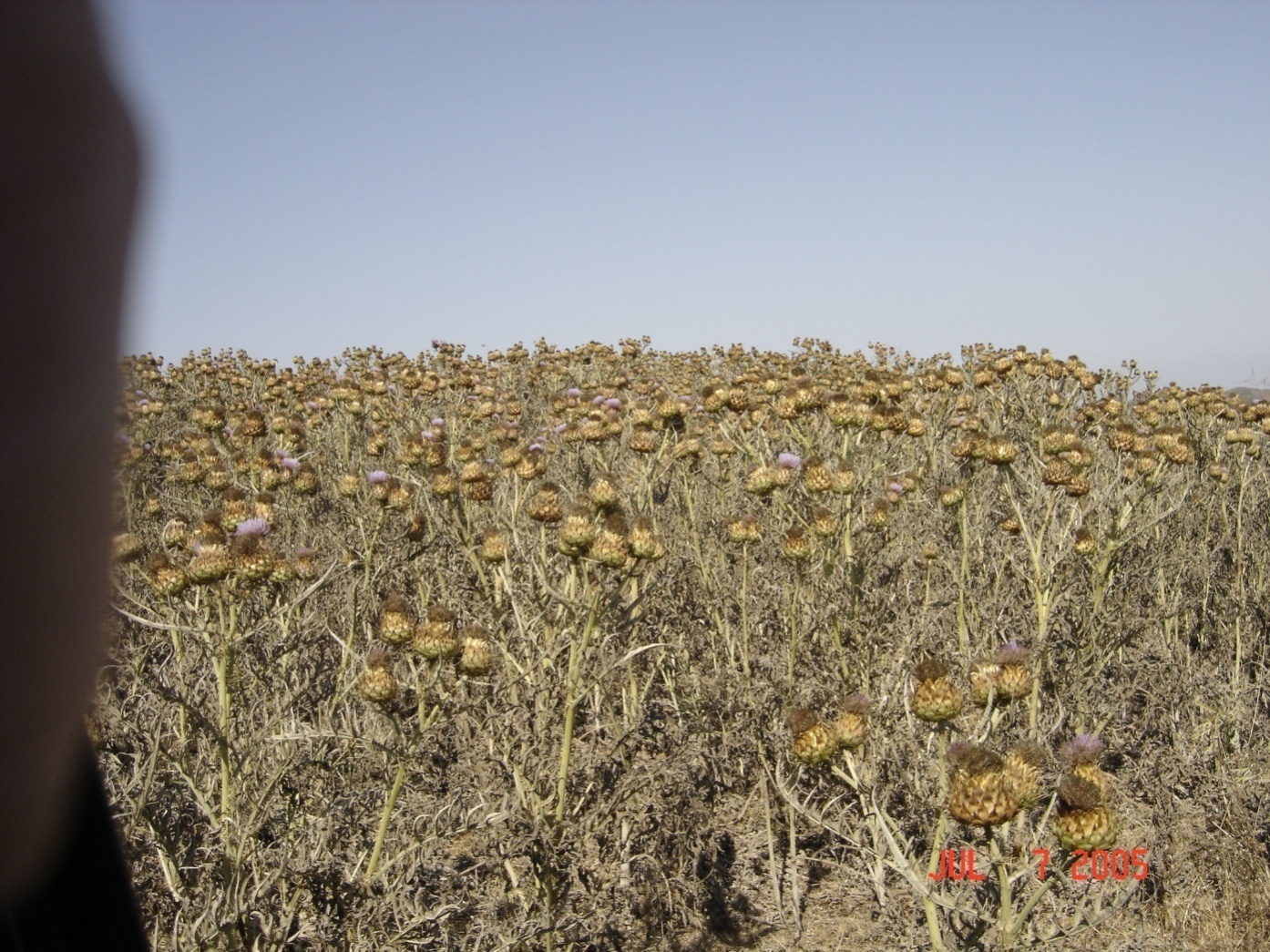 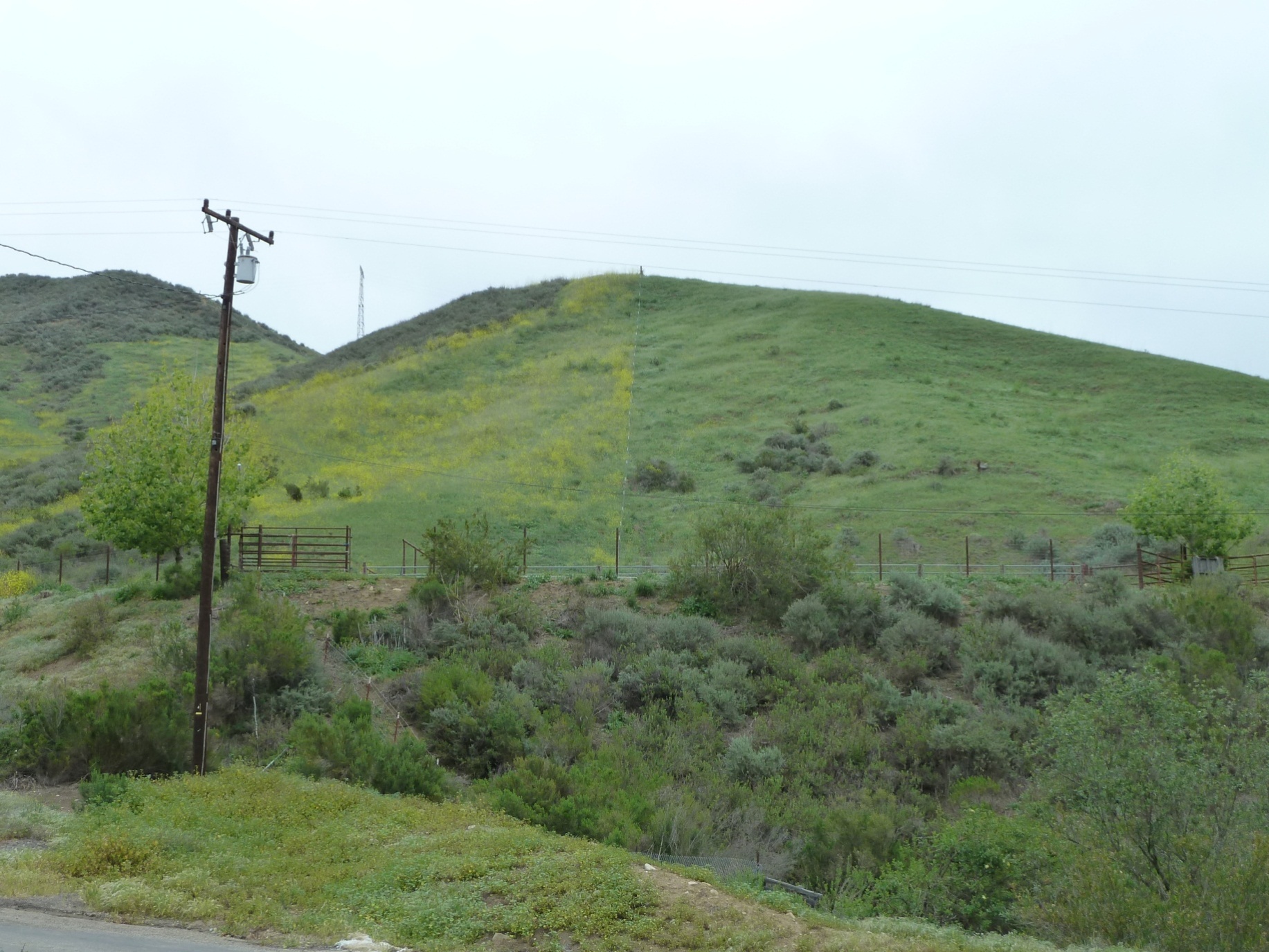 Black Mustard
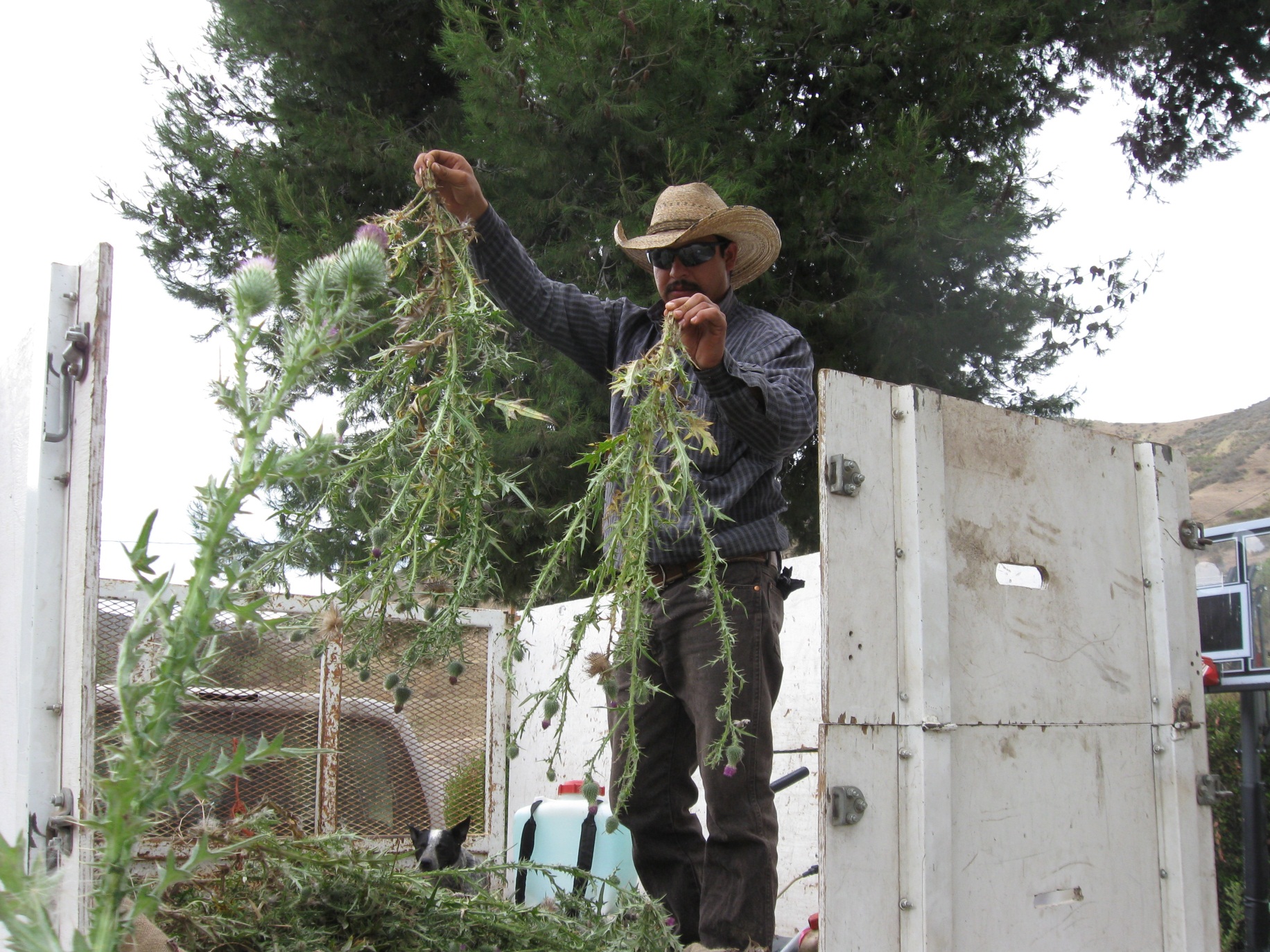 Bull  Thistle
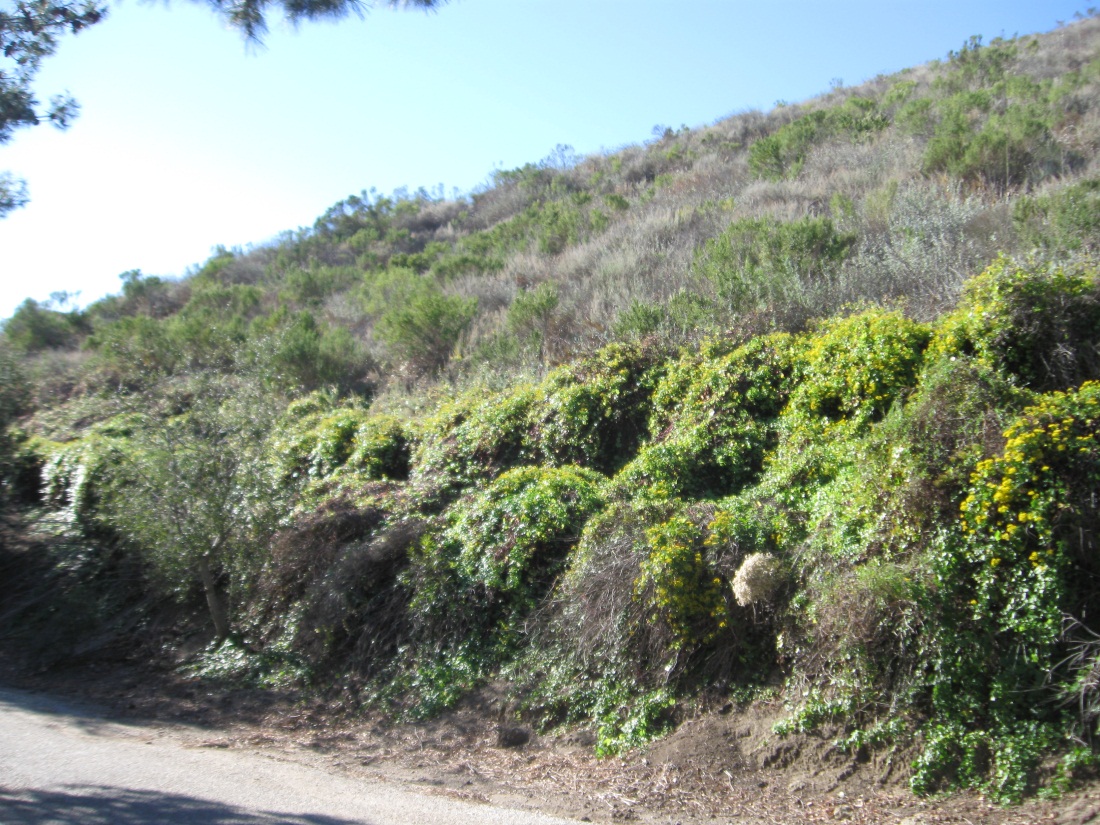 Cape Ivy
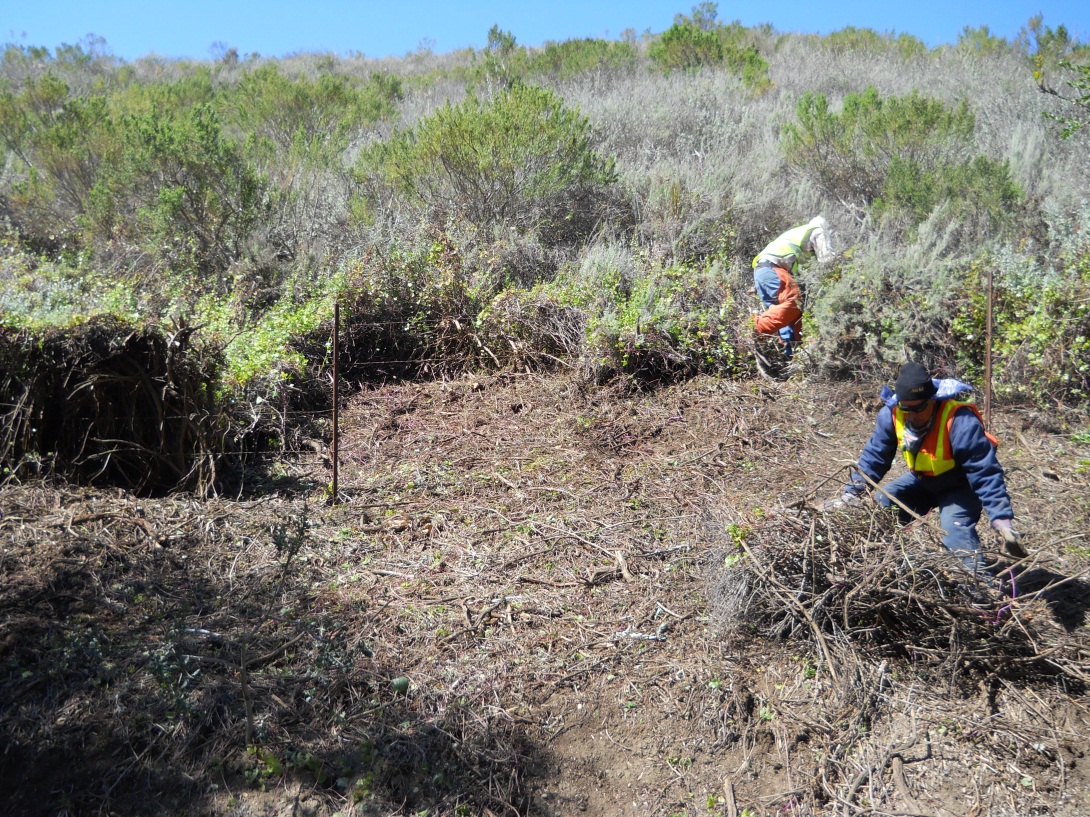 Tree Spurge (Euphorbia dendroides)
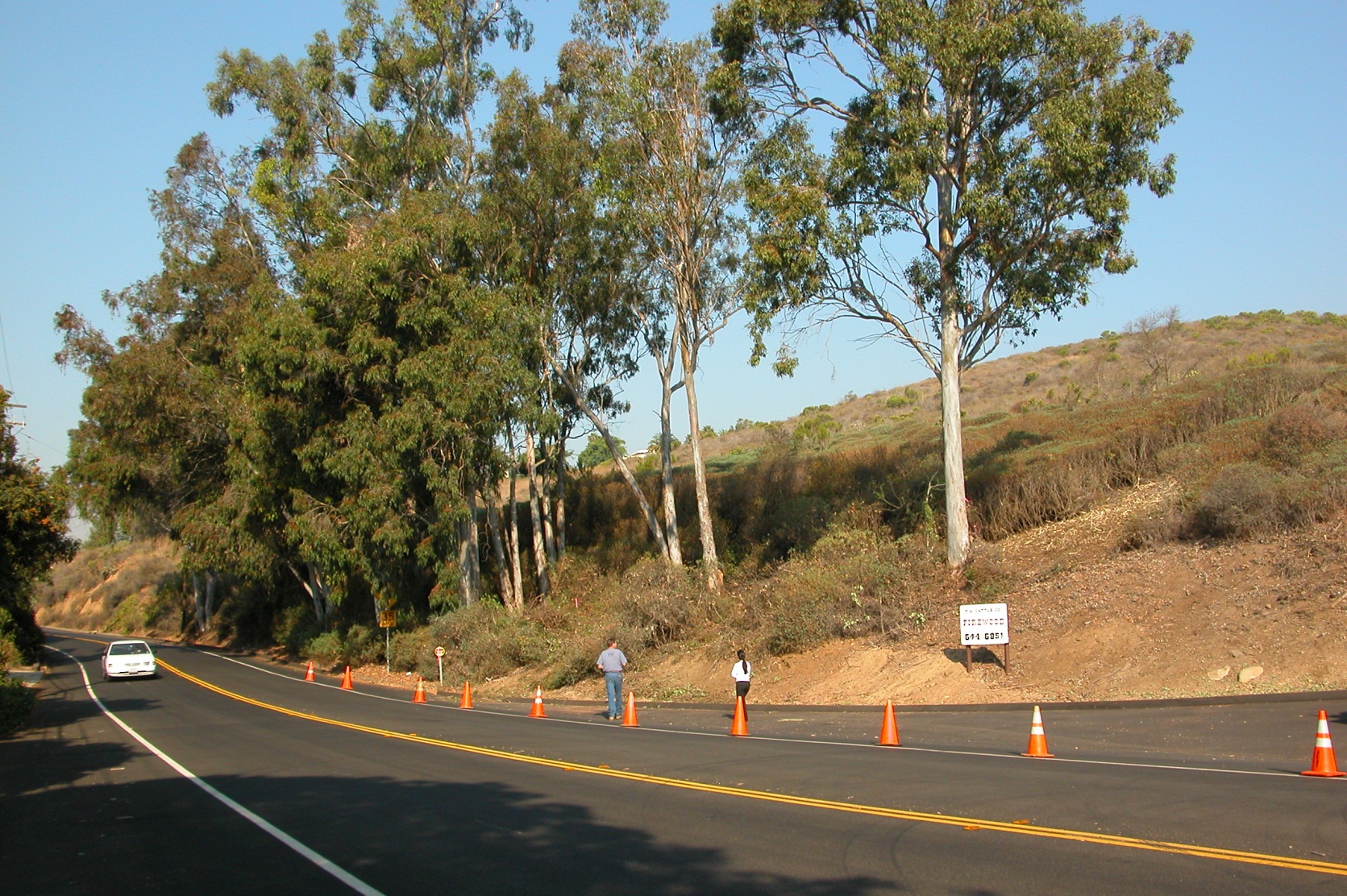 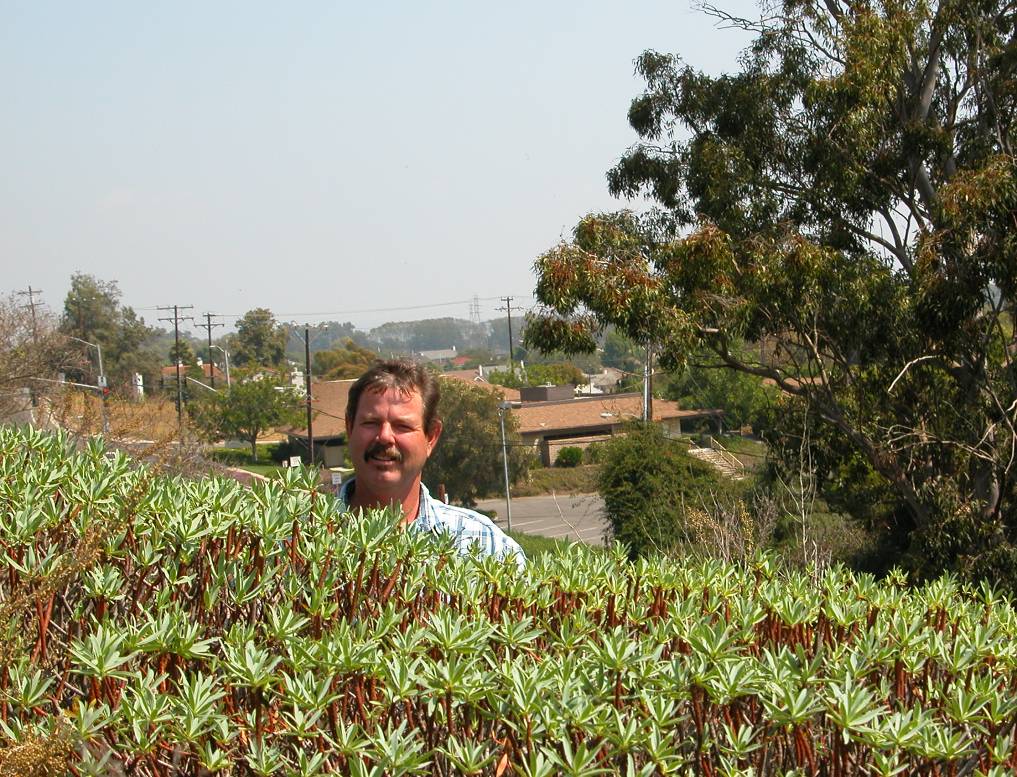 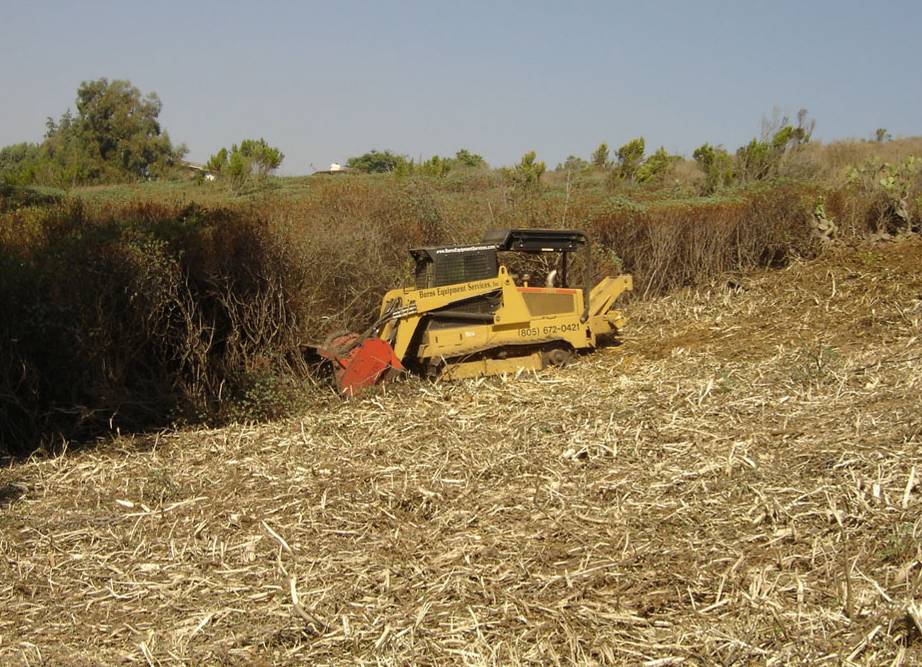 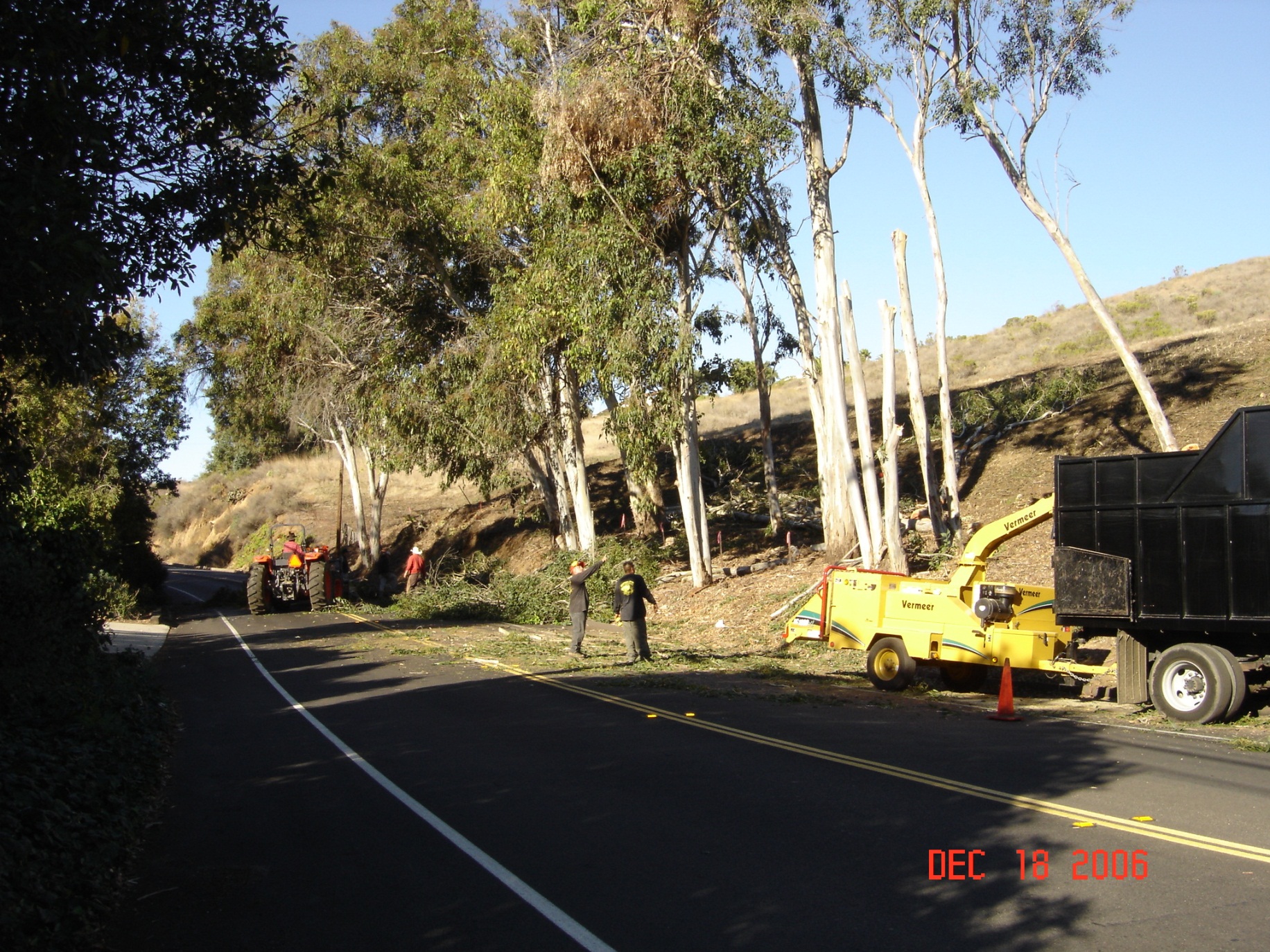 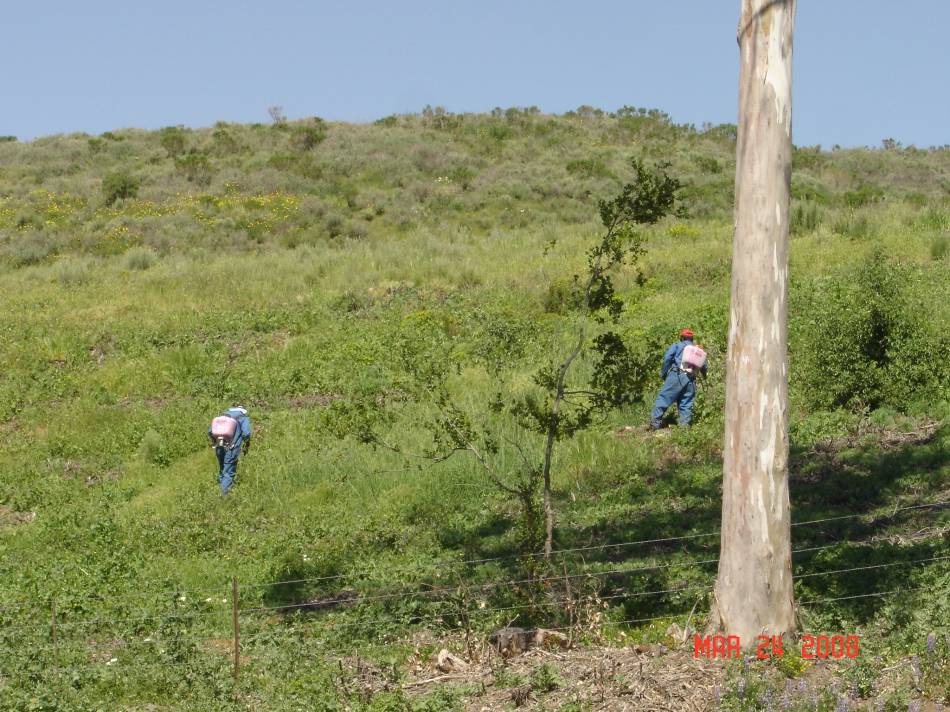 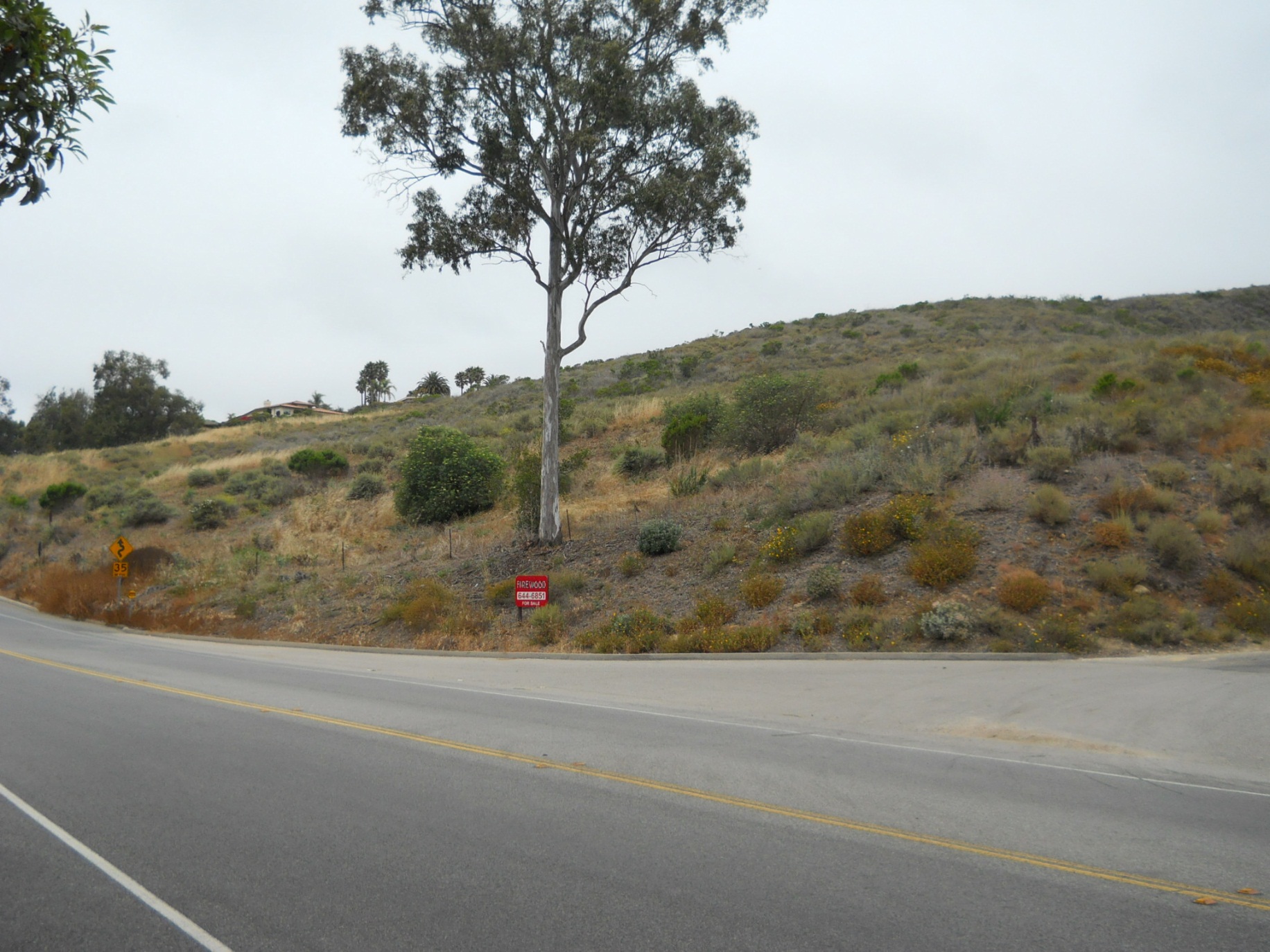 Sexton Canyon Creek Rehabilitation
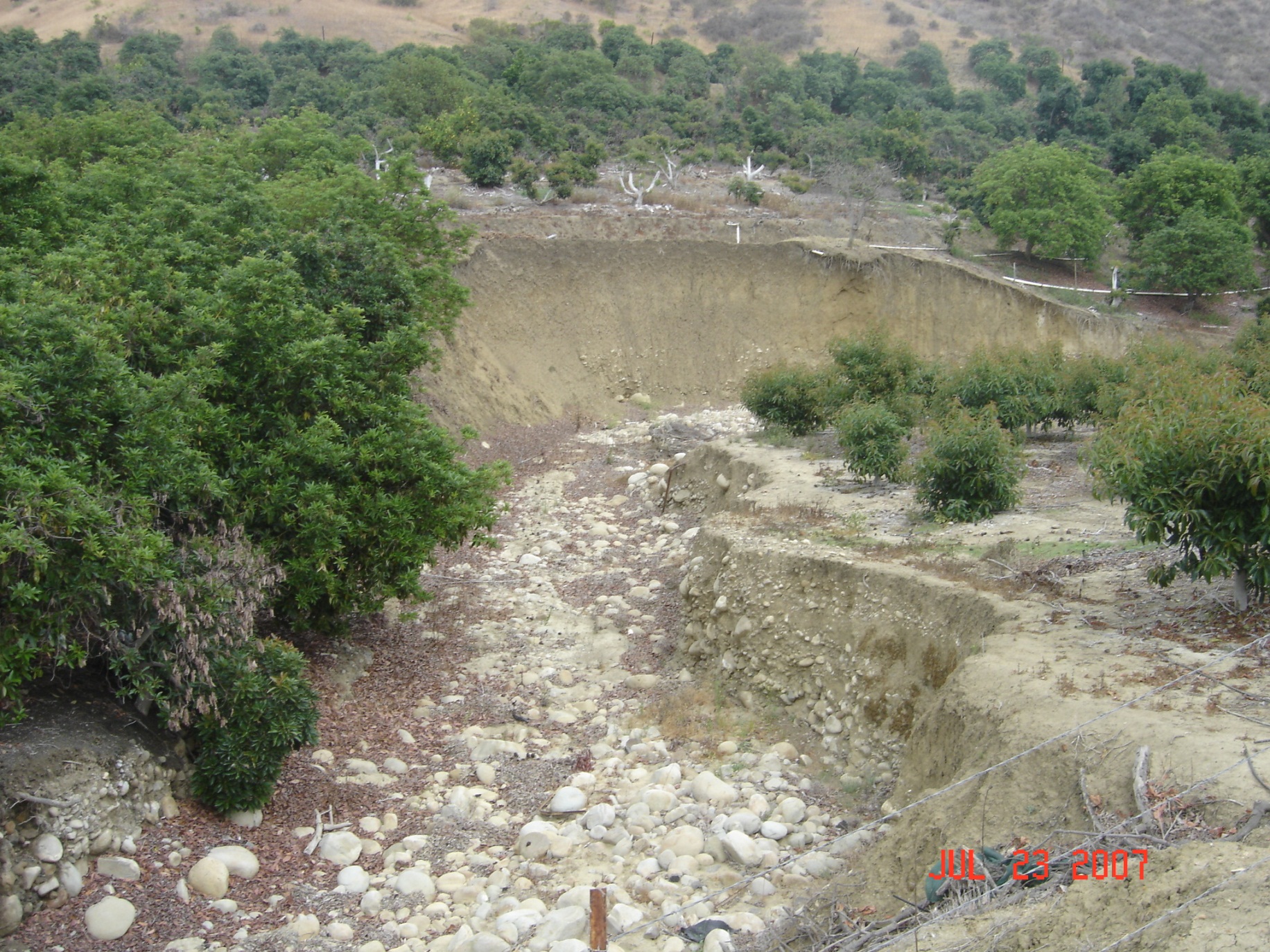 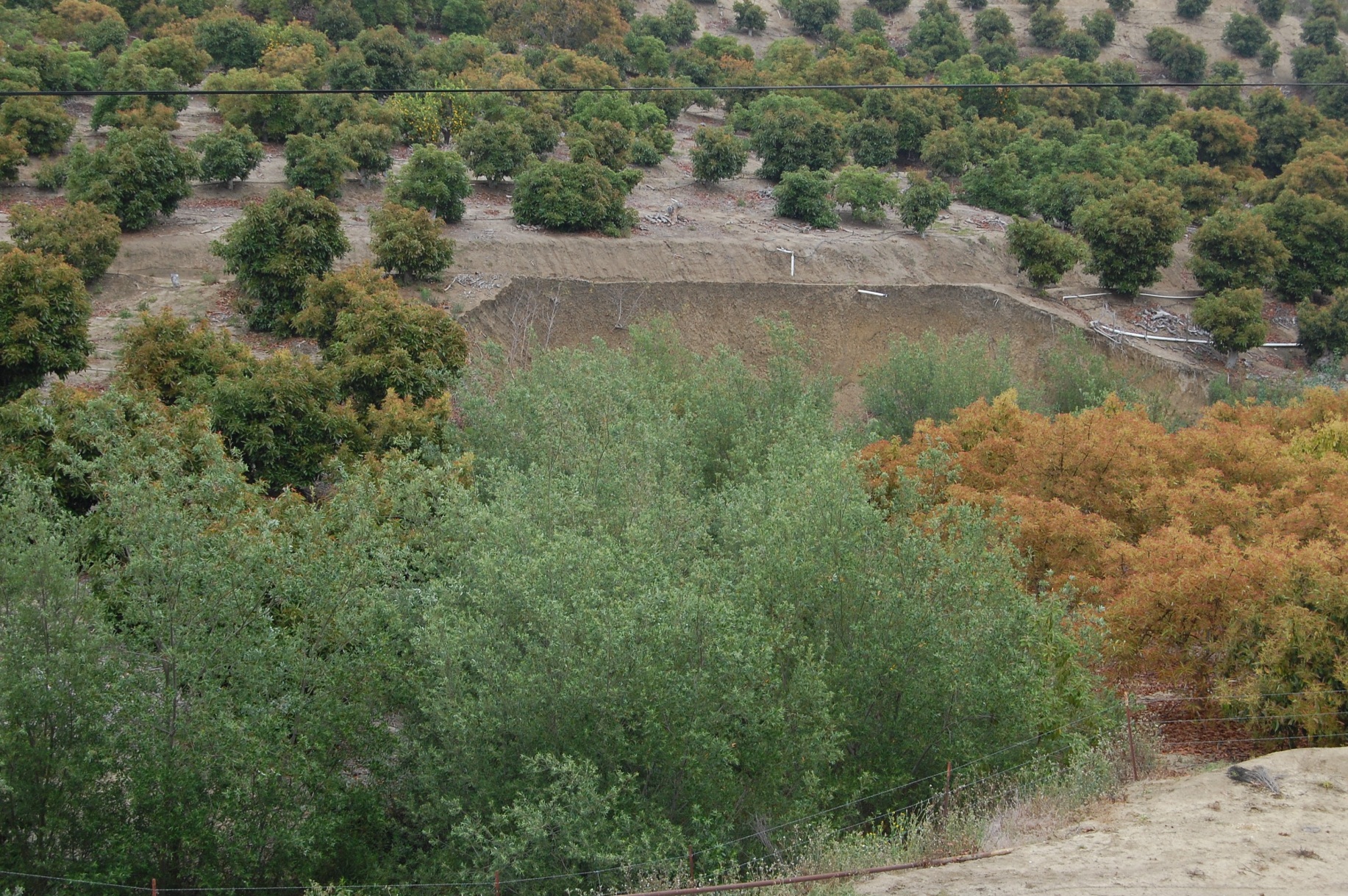 Rangeland & Wildlife Habitat Enhancement
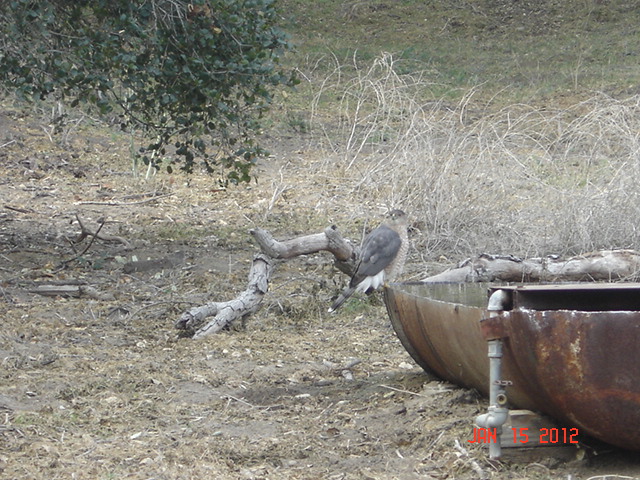 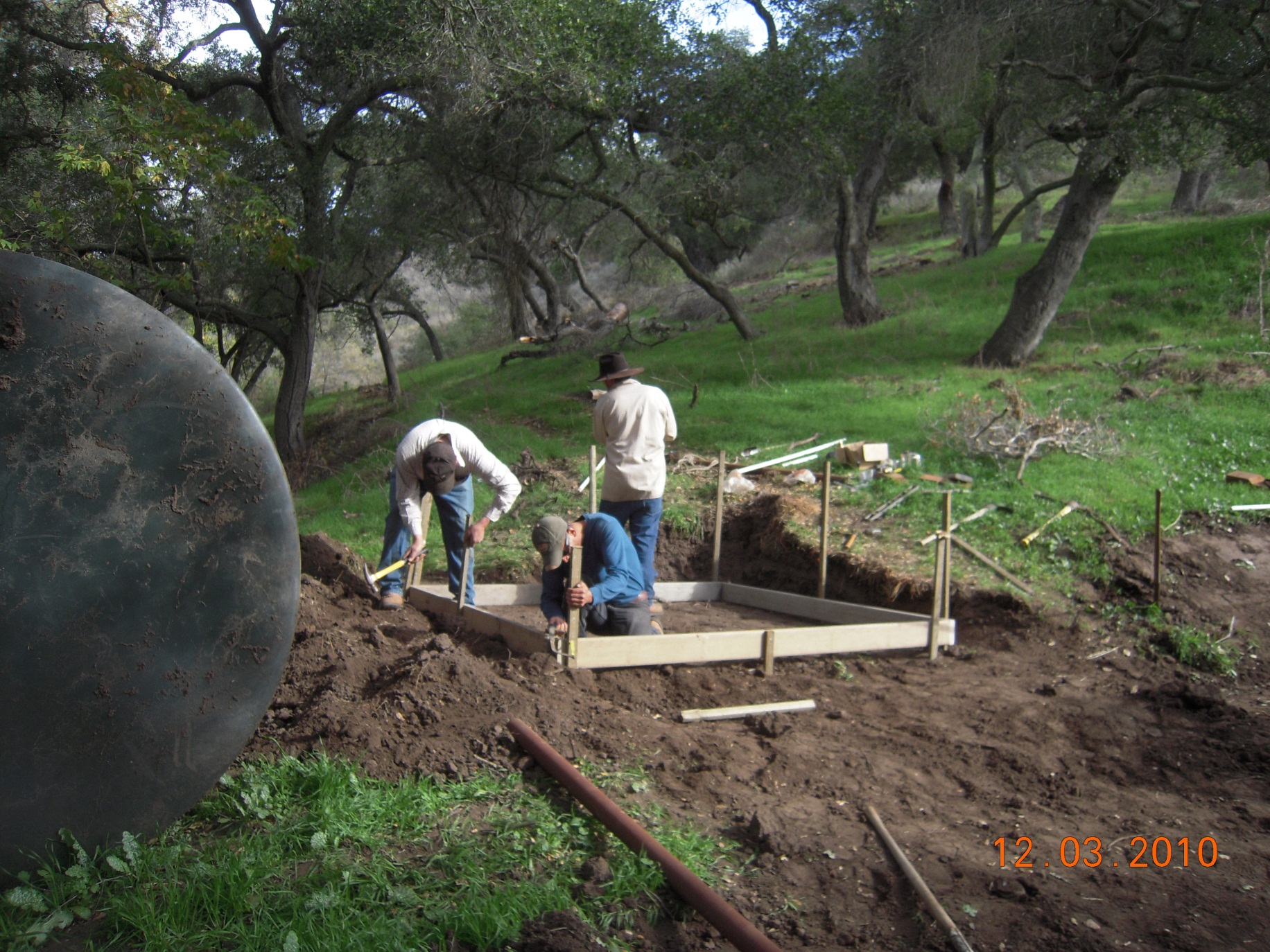 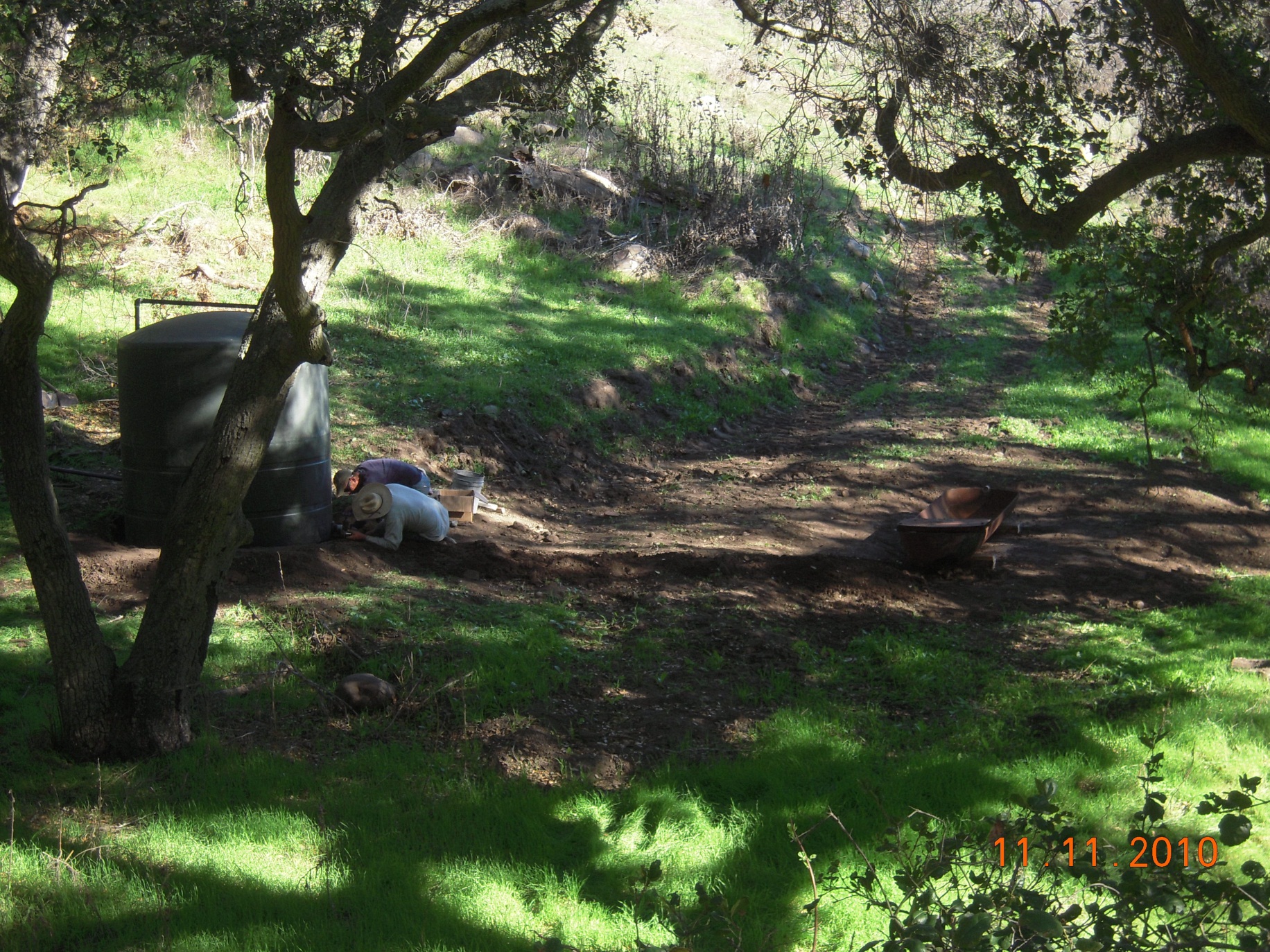 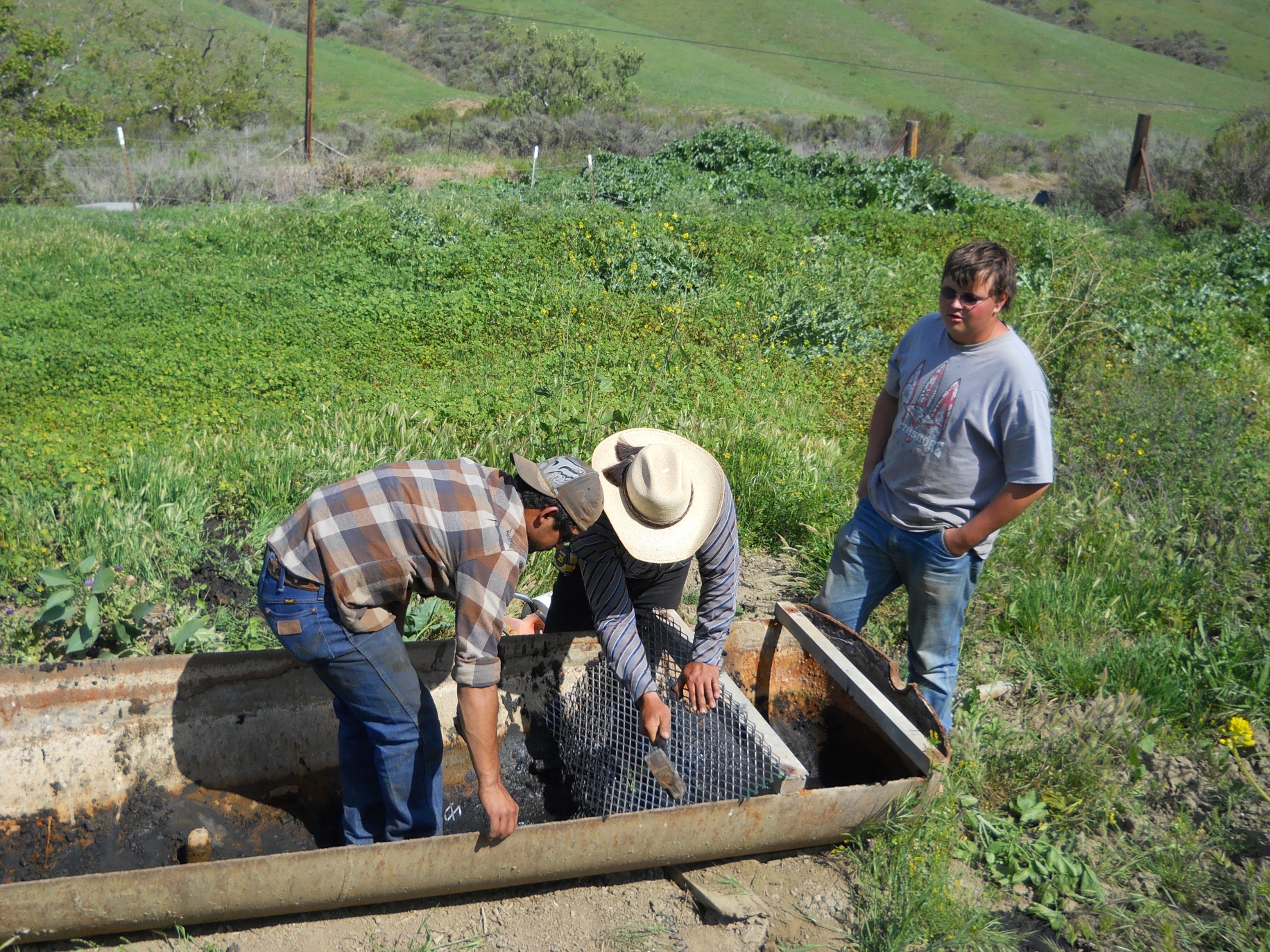 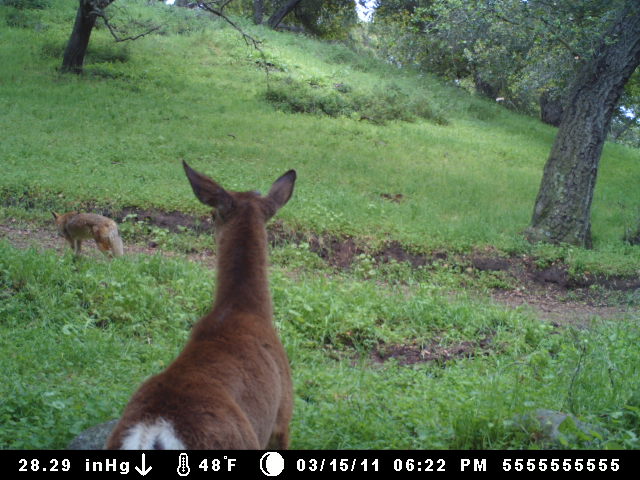 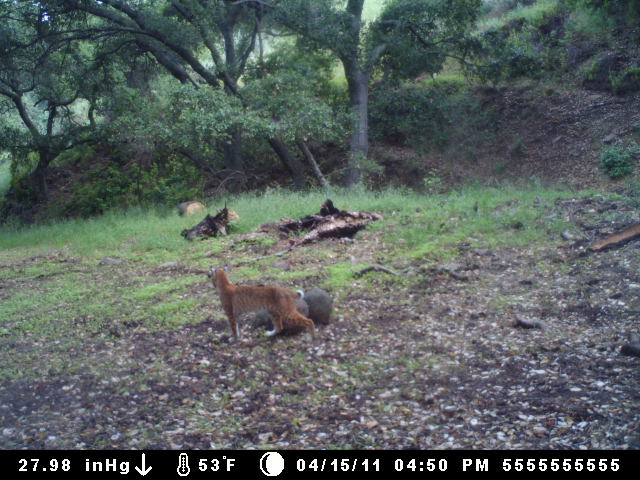 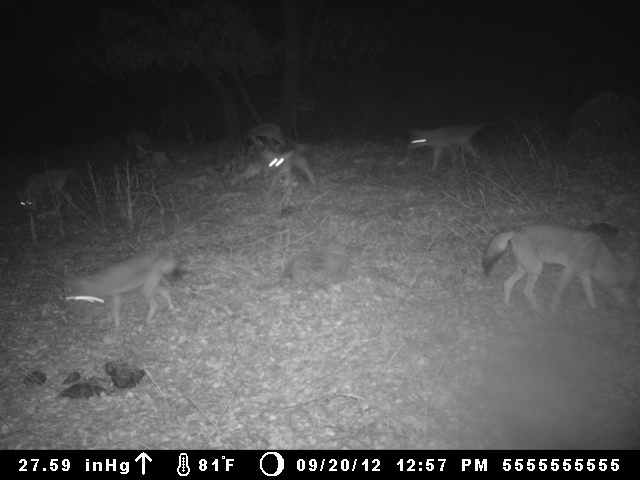 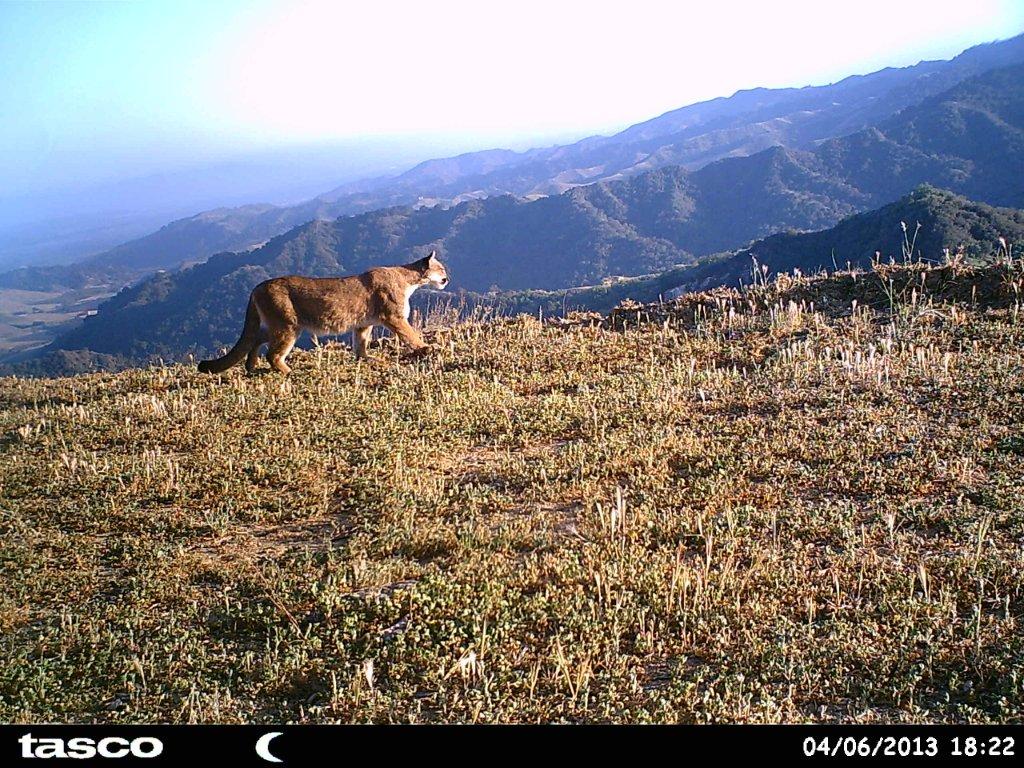 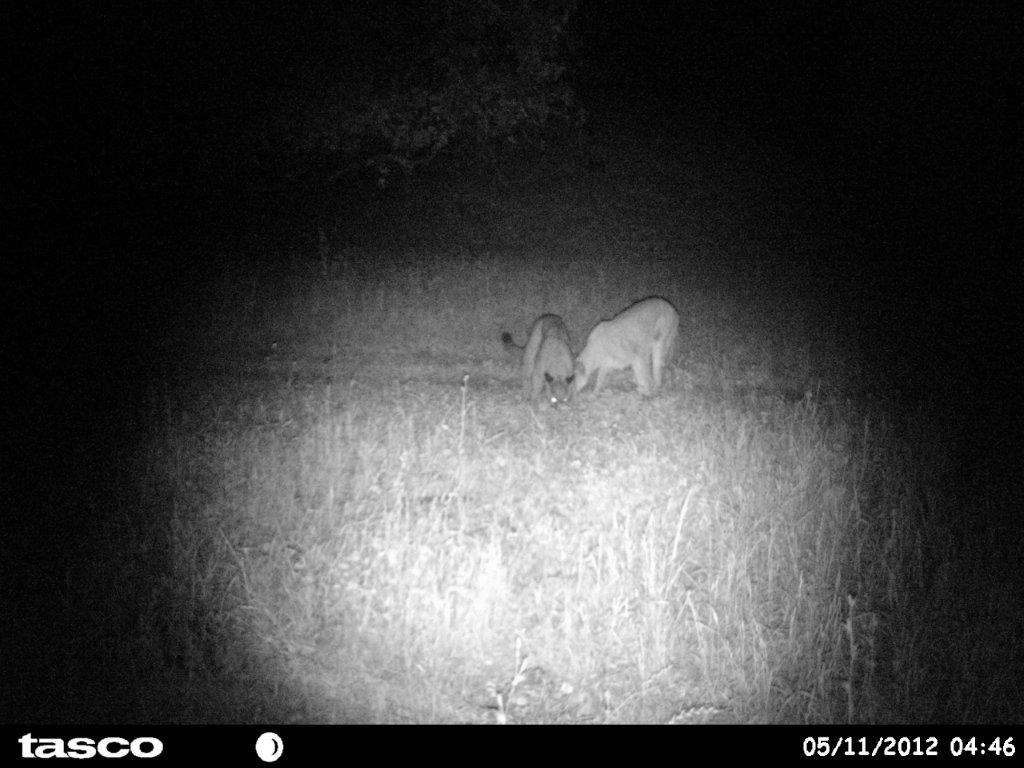 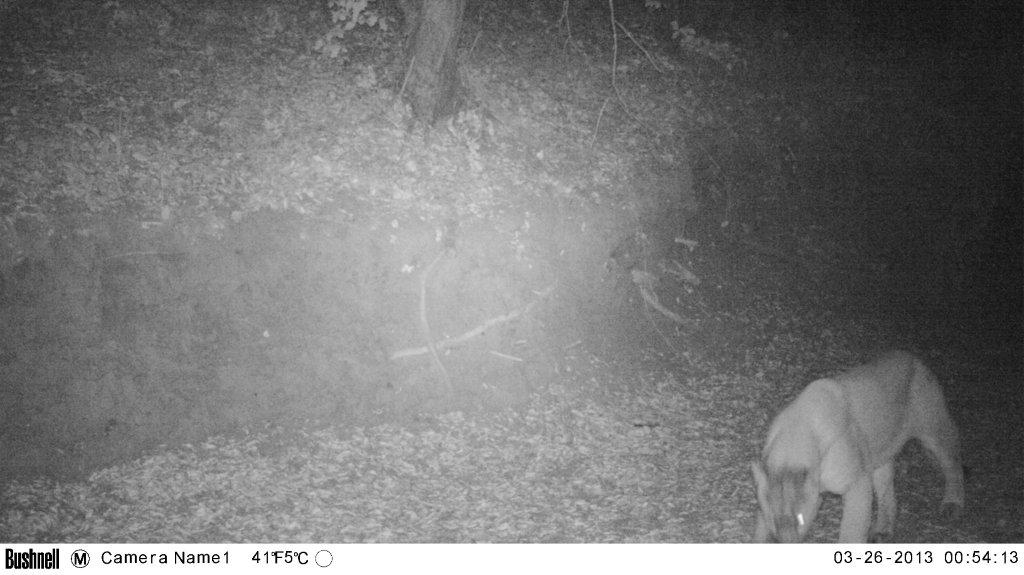 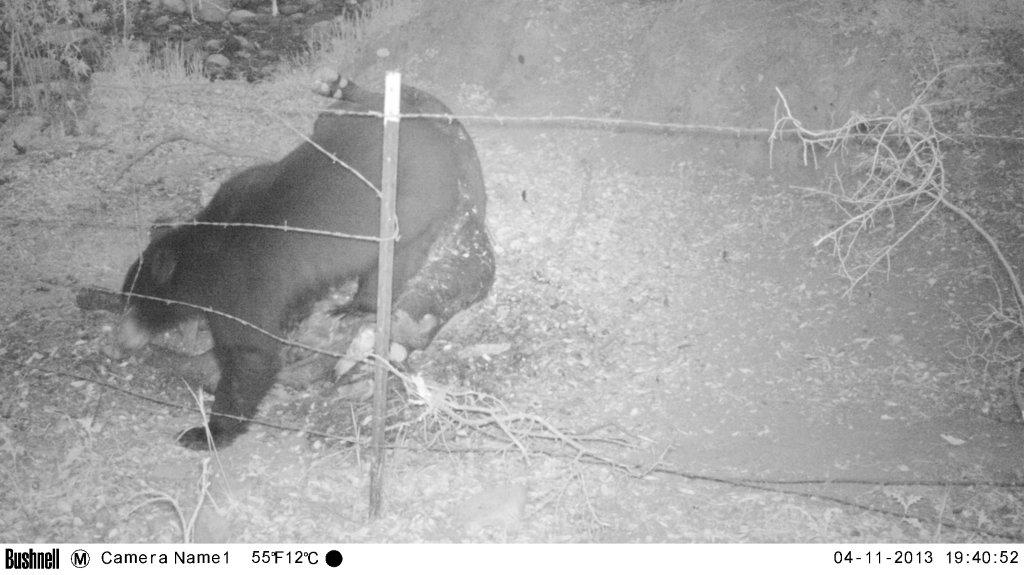 Wildfire
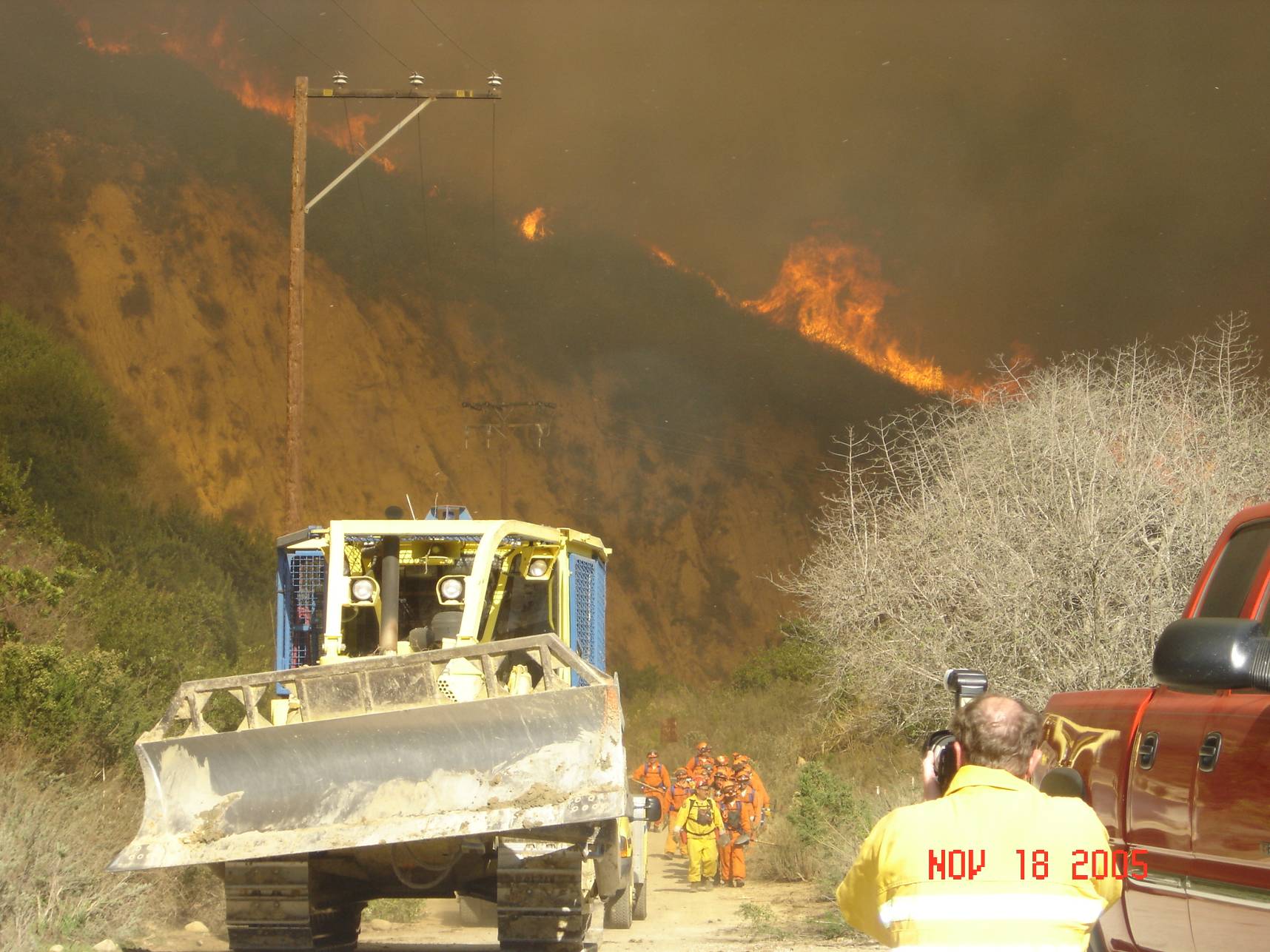 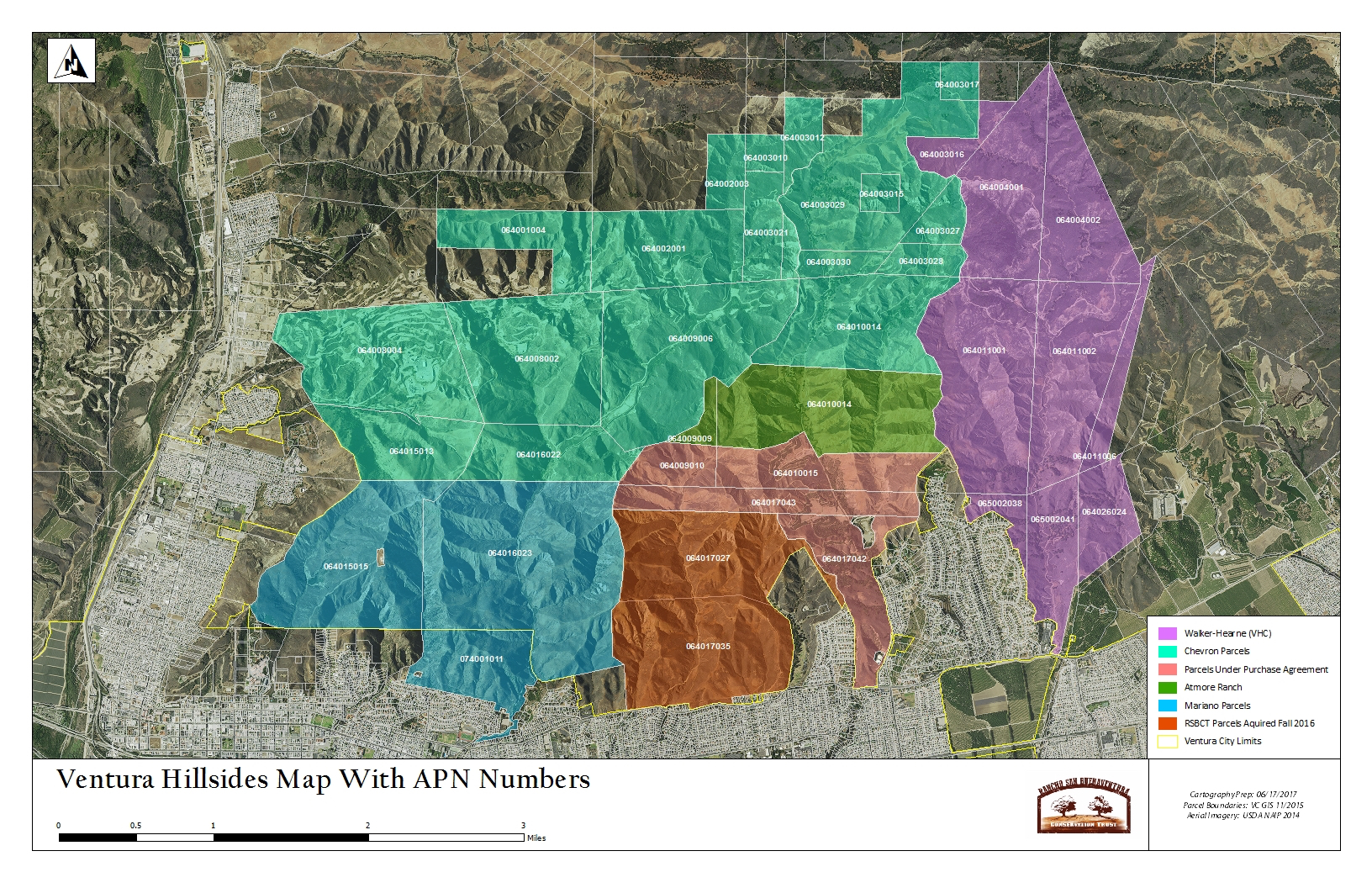 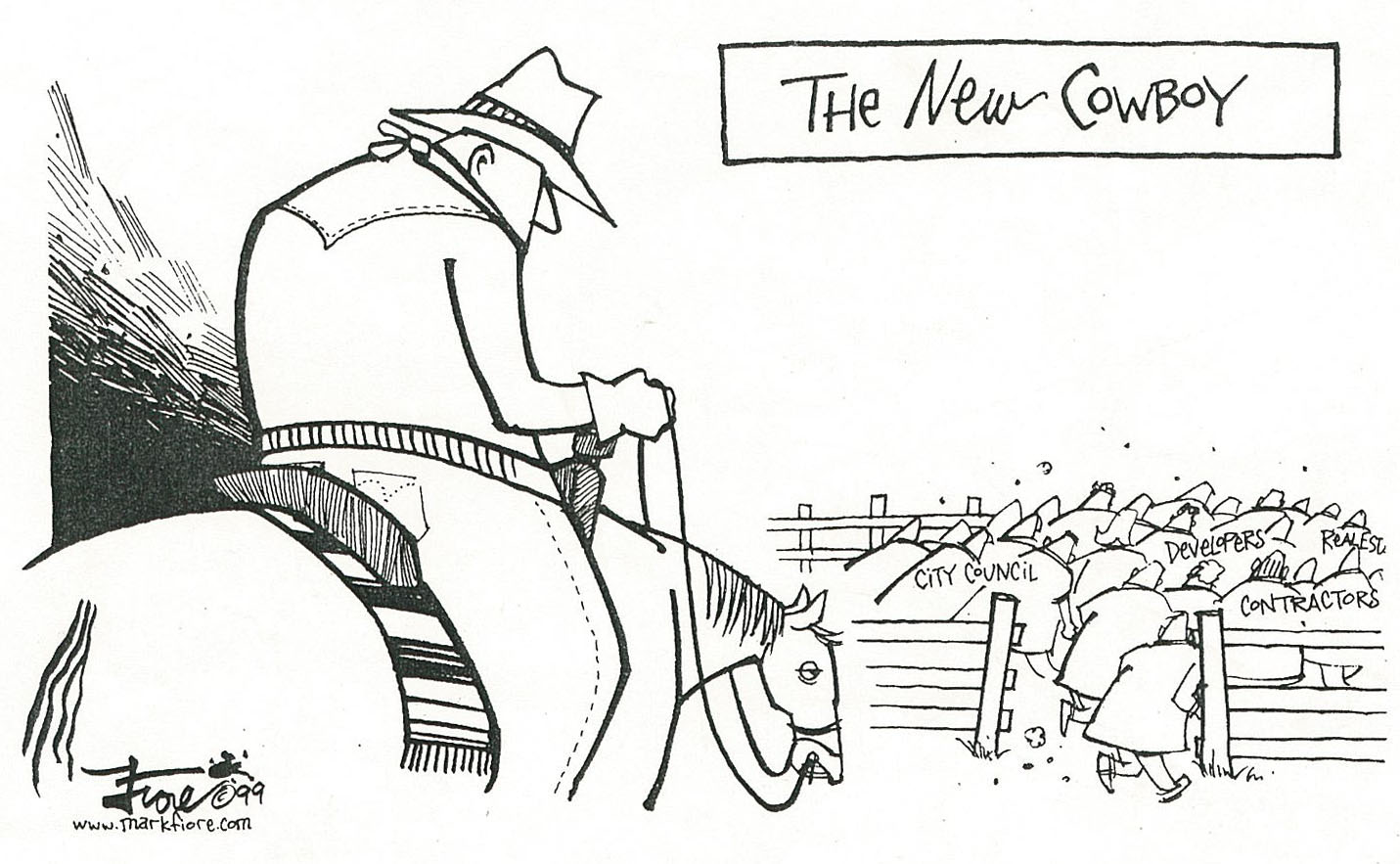 Responsible urban interface rangeland & open space managers work to:	          Protect the environment     	          Provide managed habitat diversity     	          Work with evolved existing ecosystems to 	  	      achieve realistic goals     	          Reduce wildfire risks
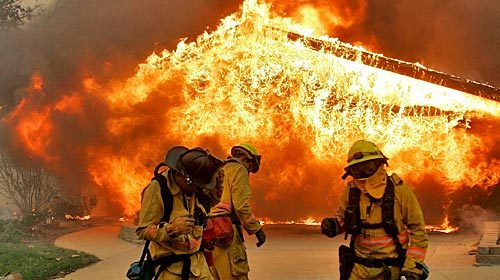 80% of all home losses from wildfires are preventable
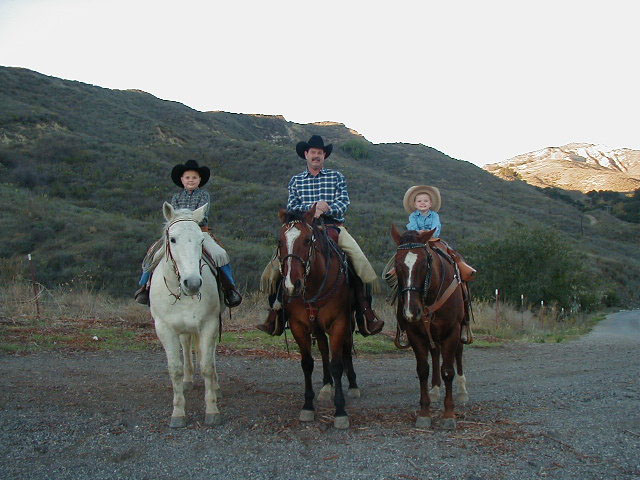 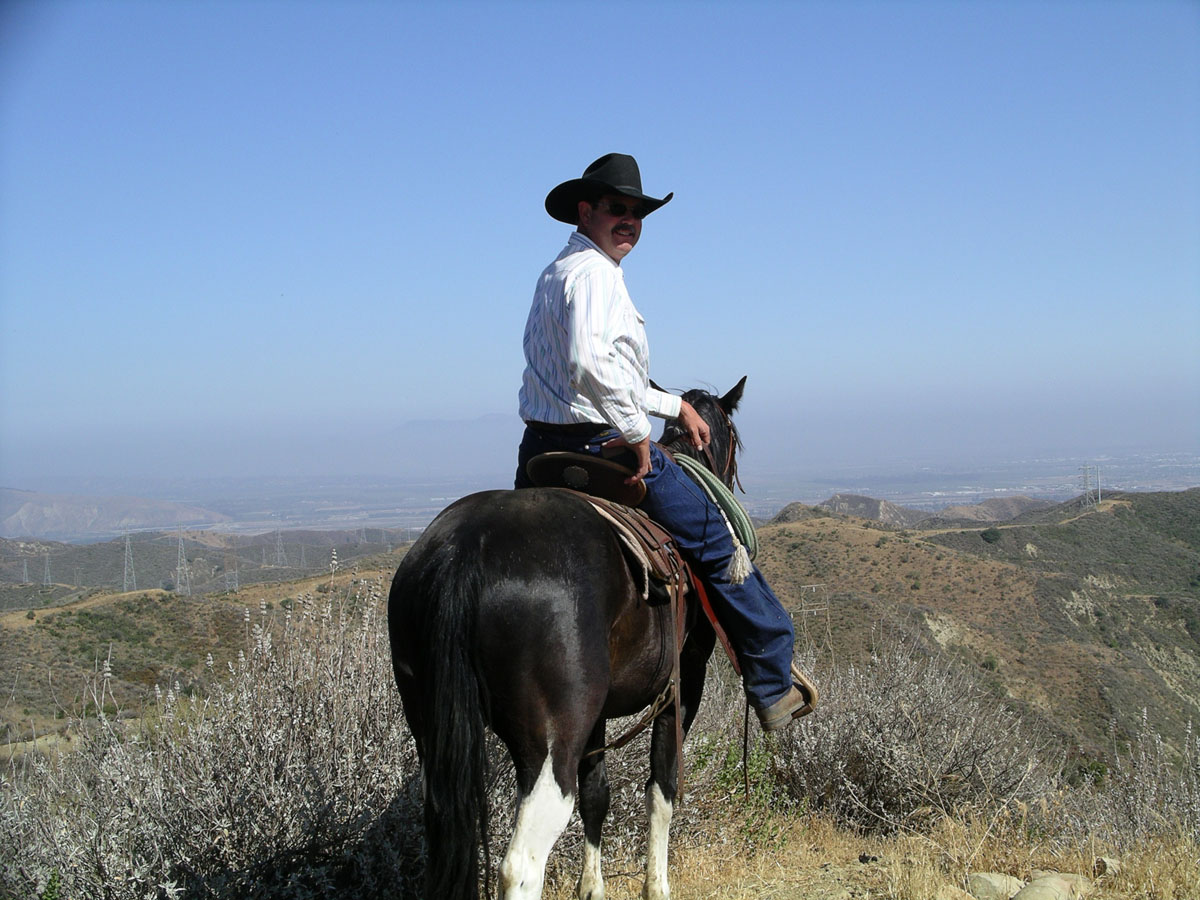 The End